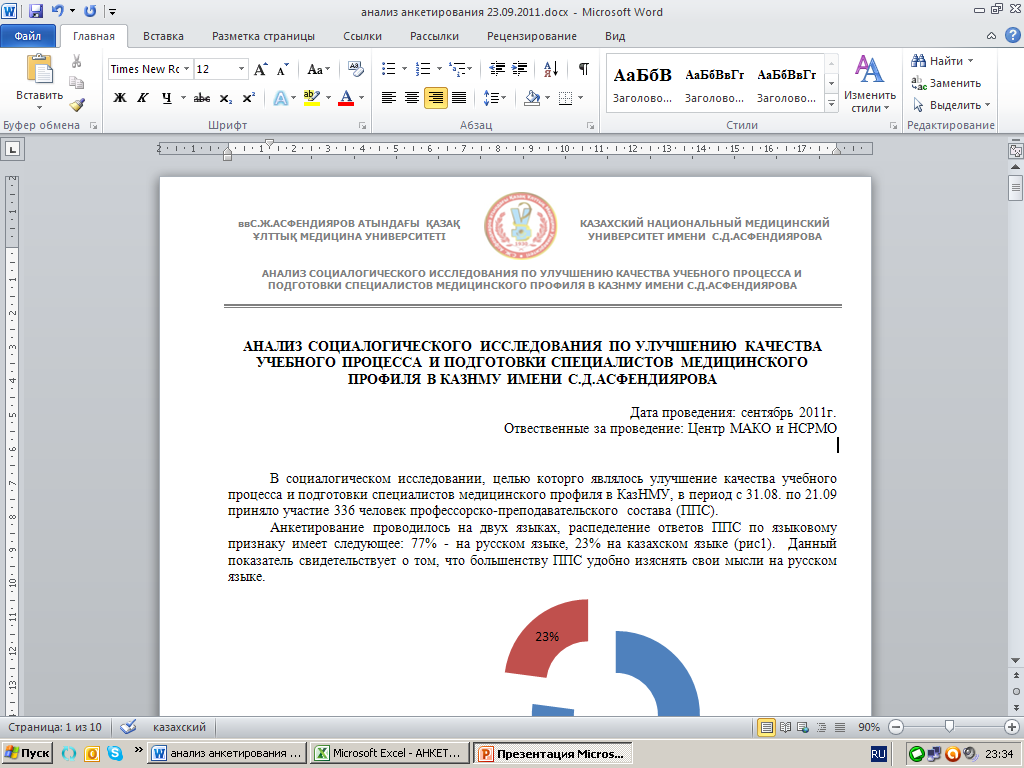 Анализ социОлогического исследования  
«Ожидаемые преобразования в учебном процессе в 2011-2012 г.г.» 
 в КазНМУ имени С.Д.Асфендиярова
Вторая  часть



 Центр МАКО и НСРМО
 
Дата проведения: сентябрь 2011г.
исп.к.п.н. Жданова Т.С.
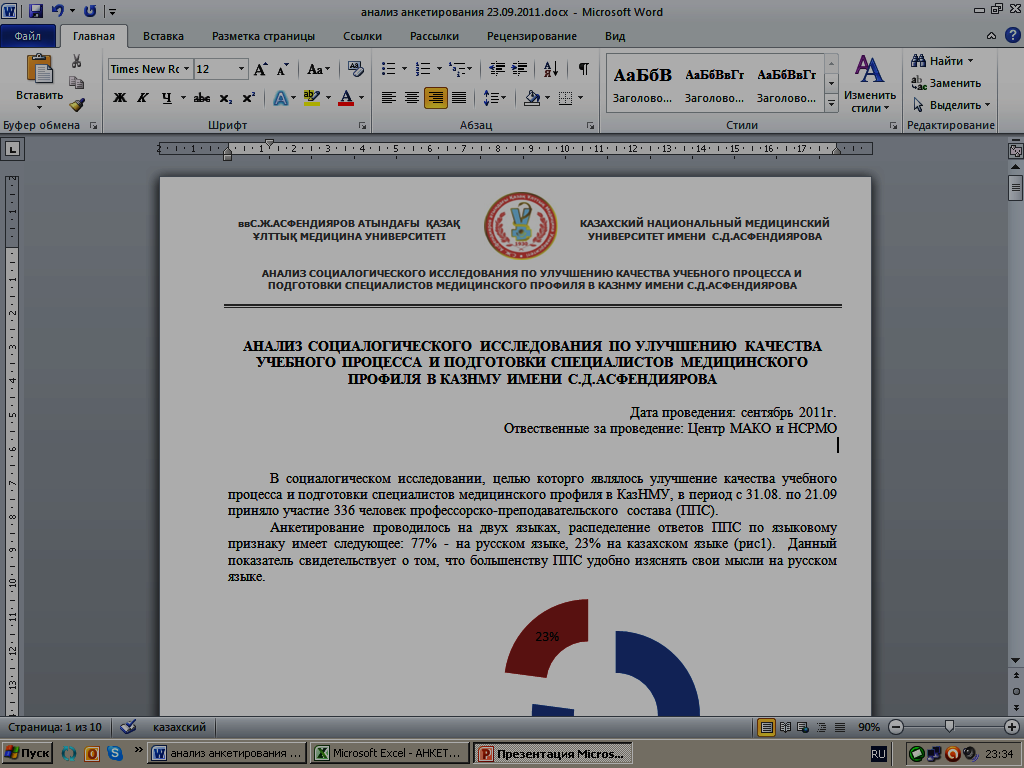 исп.к.п.н. Жданова Т.С.
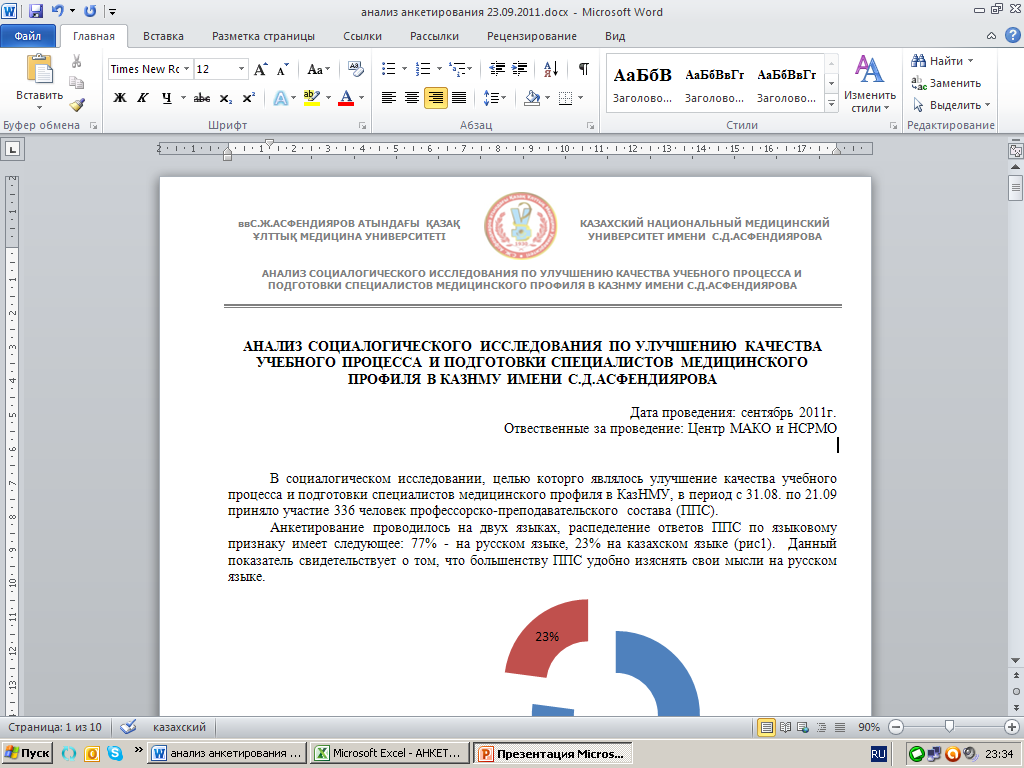 Рассмотрим ответы ППС КазНМУ им. С.Д.Асфендиярова, полученные в ходе анкетирования
исп.к.п.н. Жданова Т.С.
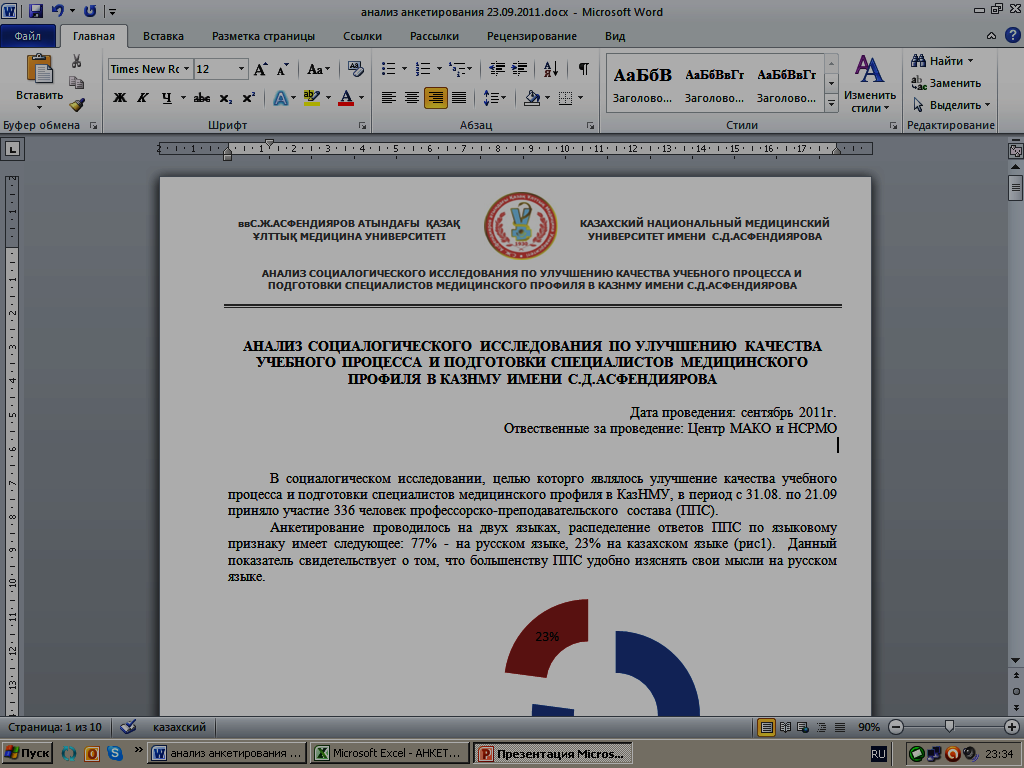 Исследуемый вопрос по анкетированию:
«Инструменты (методы) применяемы ППС для оценки уровня сформированности
компетенций обучающихся»
исп.к.п.н. Жданова Т.С.
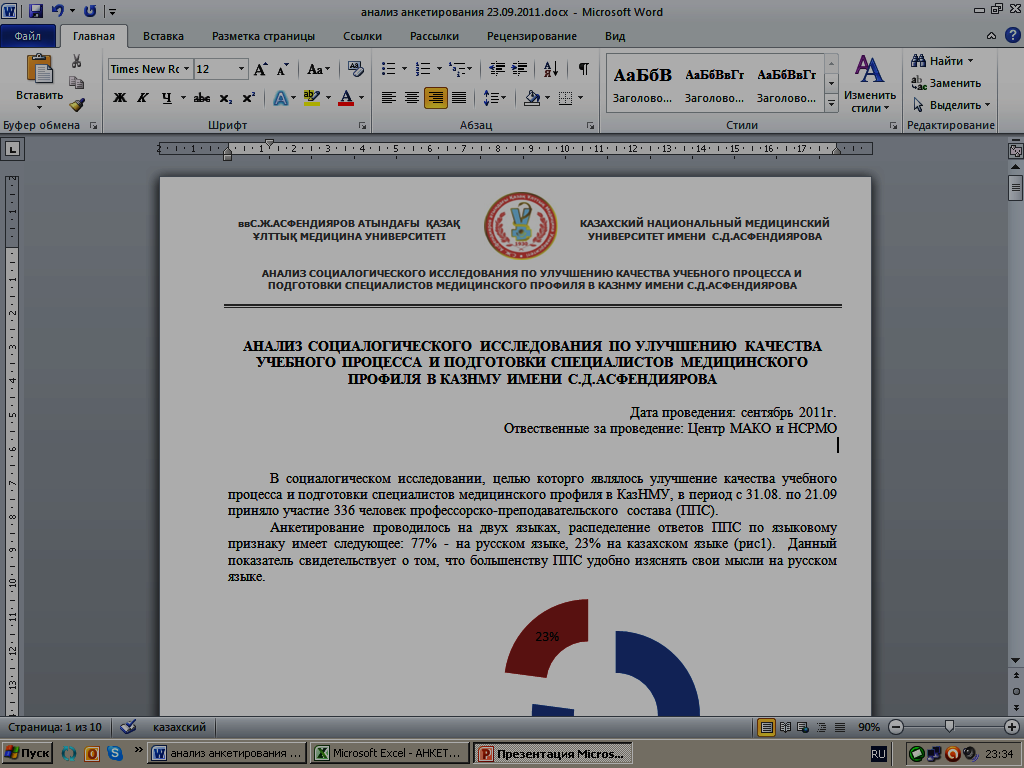 Анализ анкет по данному вопросу показал, что 
75% ППС дали расширенный ответ с указанием используемых методик для оценки всех компетенций;
21 % опрощенных ППС ответили просто «Да»;
4% в ответе указали «Нет».
исп.к.п.н. Жданова Т.С.
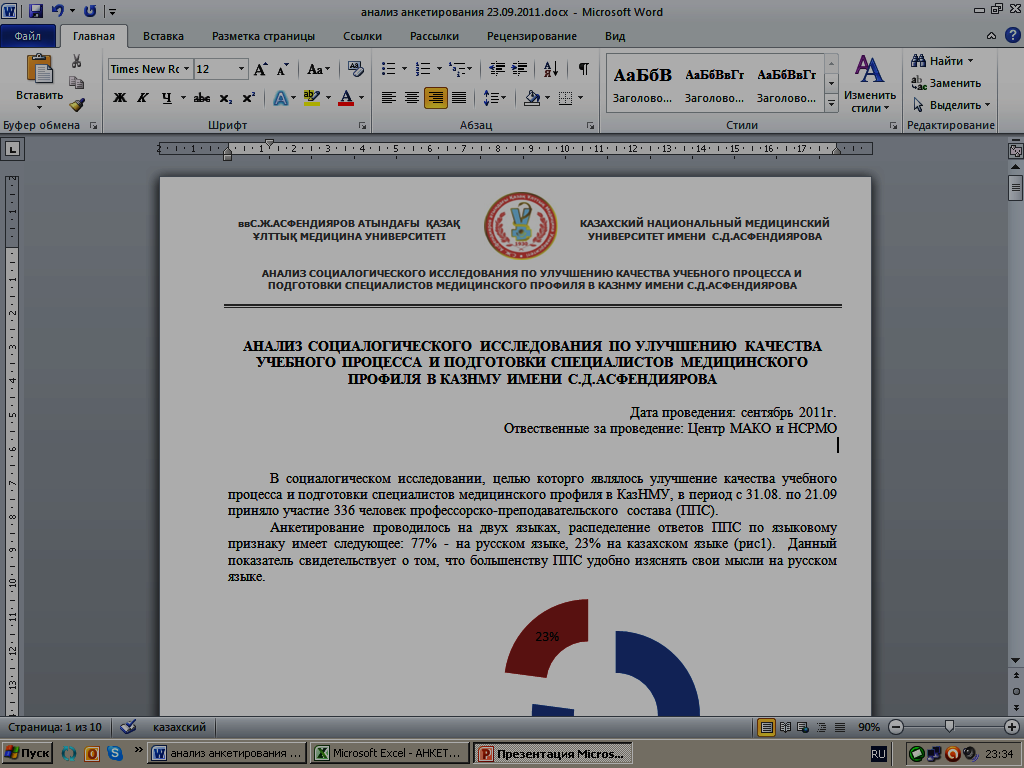 51% опрошенных дали просто ответы «Да»- 37% или «Нет ответа» – 14% в ходе оценки по пяти компетенциям в совокупности;
49% респондентов попытались ответить на поставленный вопрос.
исп.к.п.н. Жданова Т.С.
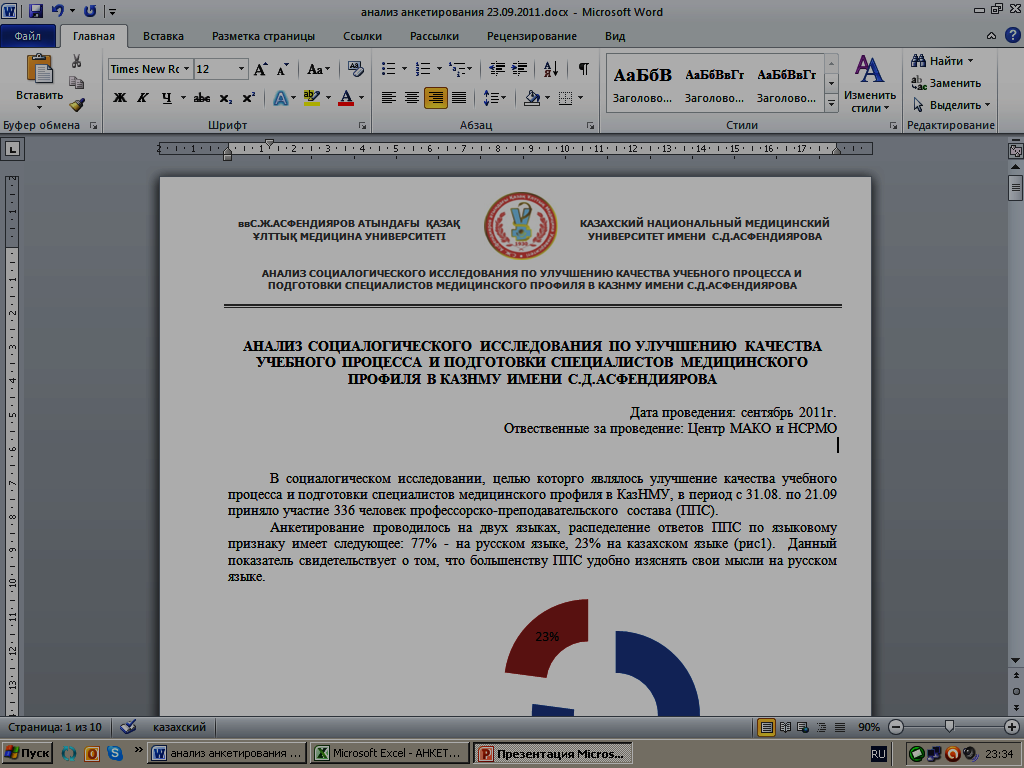 Компетенция «Знания»
исп.к.п.н. Жданова Т.С.
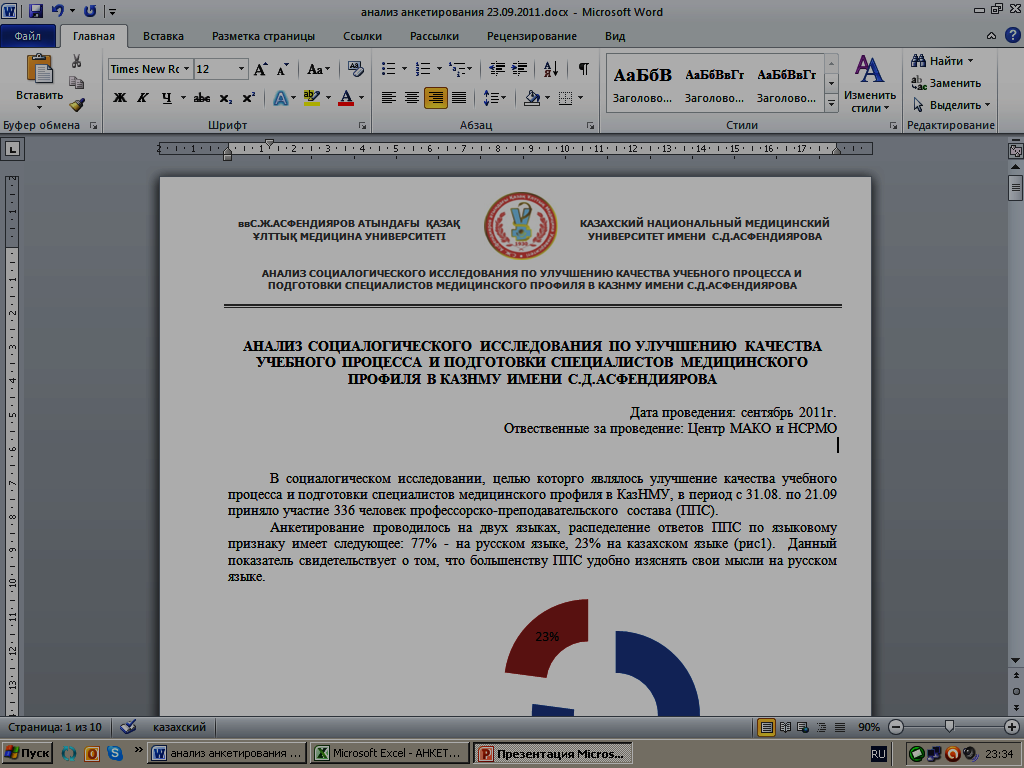 Анализ результатов тестового опроса:
Принимая во внимание тот факт, что 51% респондентов дали только ответы «ДА» или «Нет ответа», что свидетельствует либо о халатном отношении ППС к проводимому анкетированию либо о не владении ППС методикой преподавания. 
Рассмотрим более подробно ответы ППС в разрезе возрастного аспекта, с целью определения зависимости владения методикой преподавания от стажа преподавательской деятельности.
исп.к.п.н. Жданова Т.С.
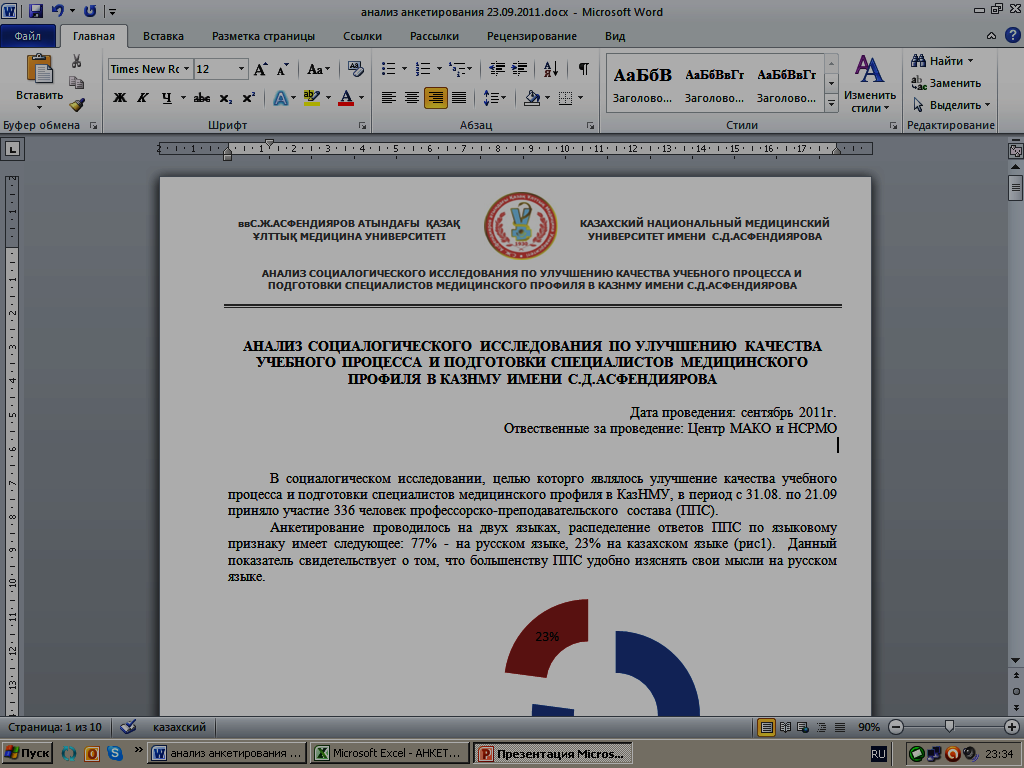 Ответы ППС в возрасте до 46 лет:





55% опрошенных дали просто ответы «Да»- 37% или «Нет ответа» – 18%;
45% респондентов попытались ответить на поставленный вопрос.
исп.к.п.н. Жданова Т.С.
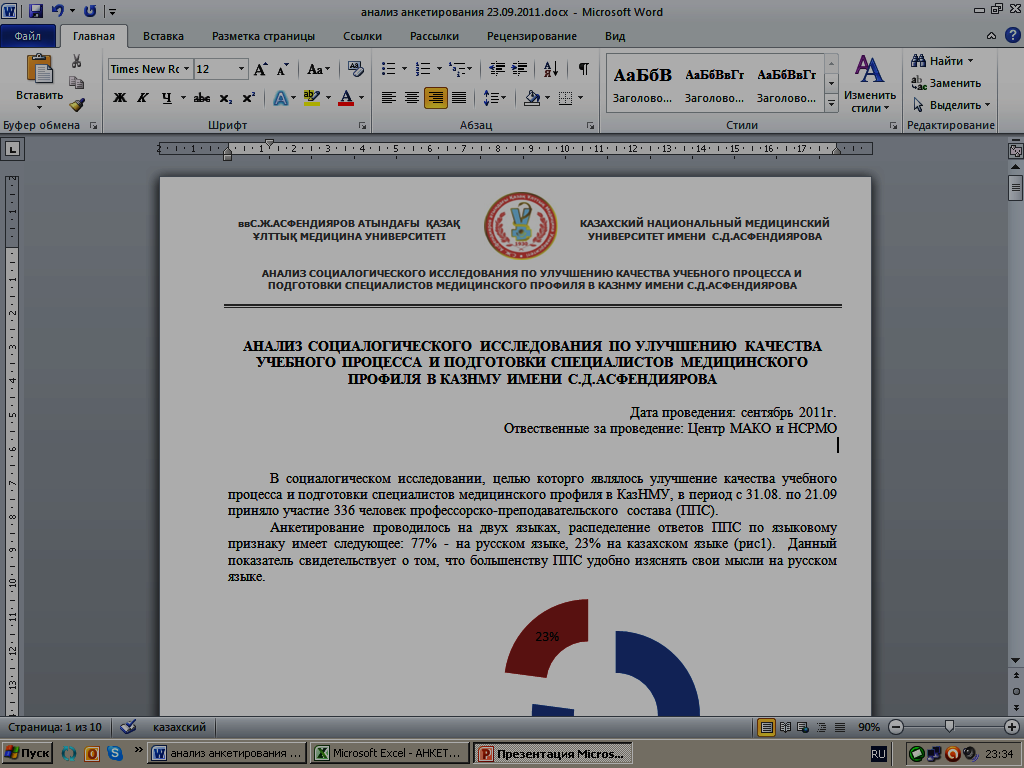 36% респондентов указали следующие методы оценки знаний:
Ответы 45% ППС в возрасте до 46 лет:
исп.к.п.н. Жданова Т.С.
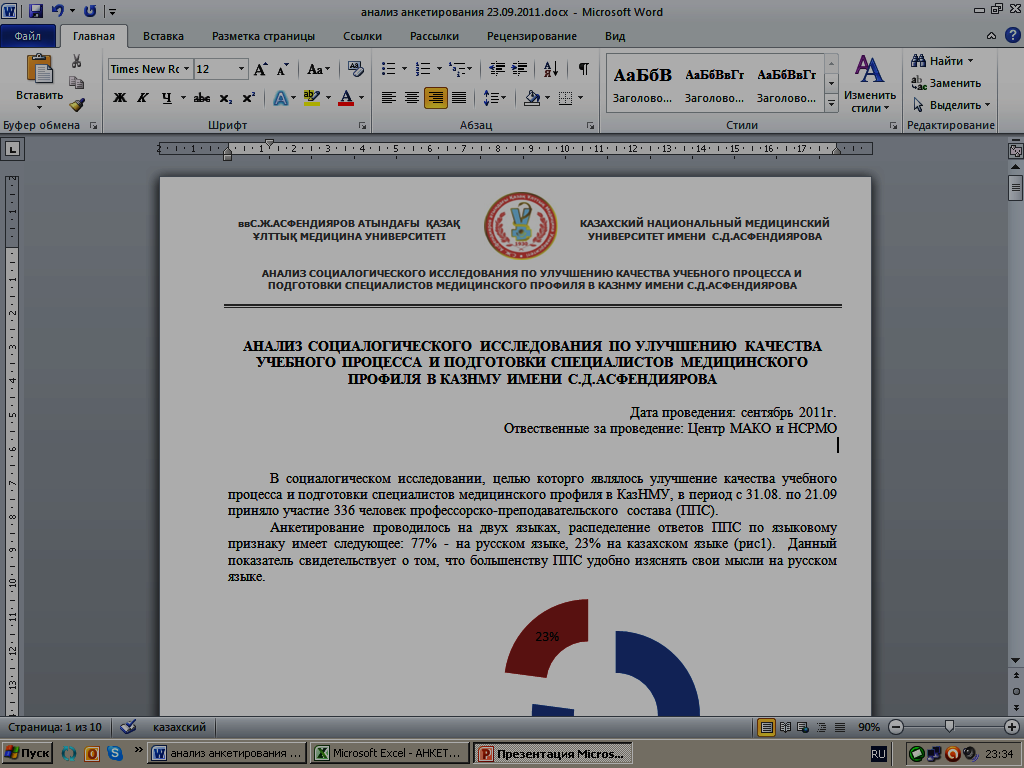 исп.к.п.н. Жданова Т.С.
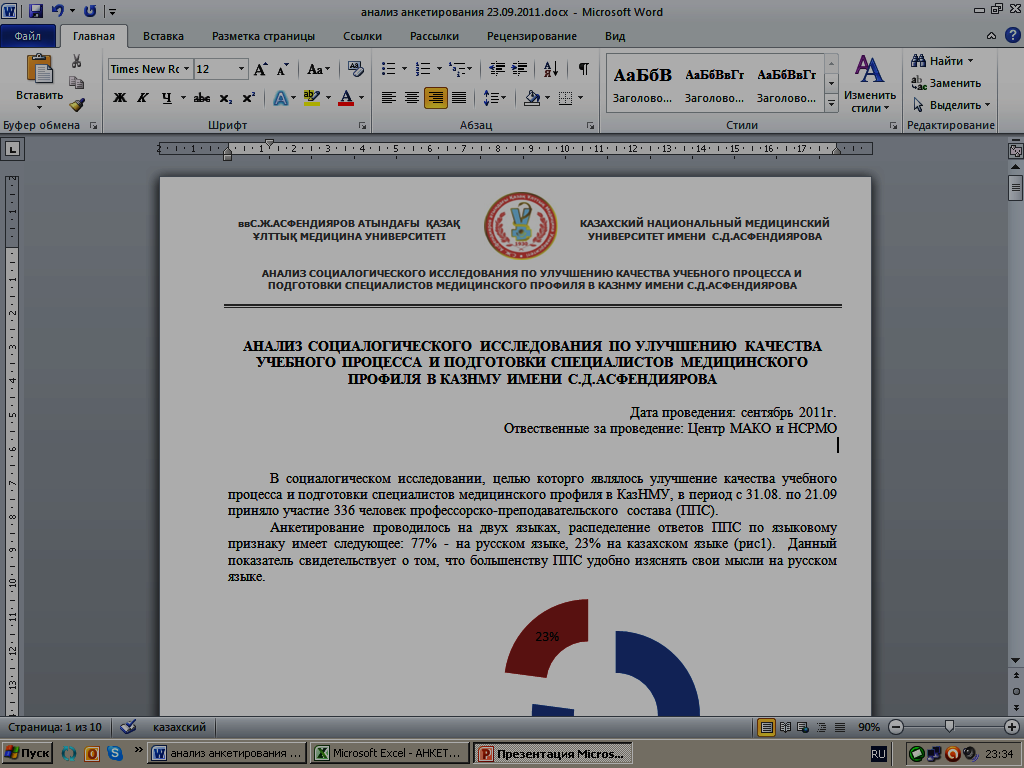 При  этом 9% респондентов дали ответы, которые показывают что они не отличают формы проведения занятия и методы контроля знаний:
исп.к.п.н. Жданова Т.С.
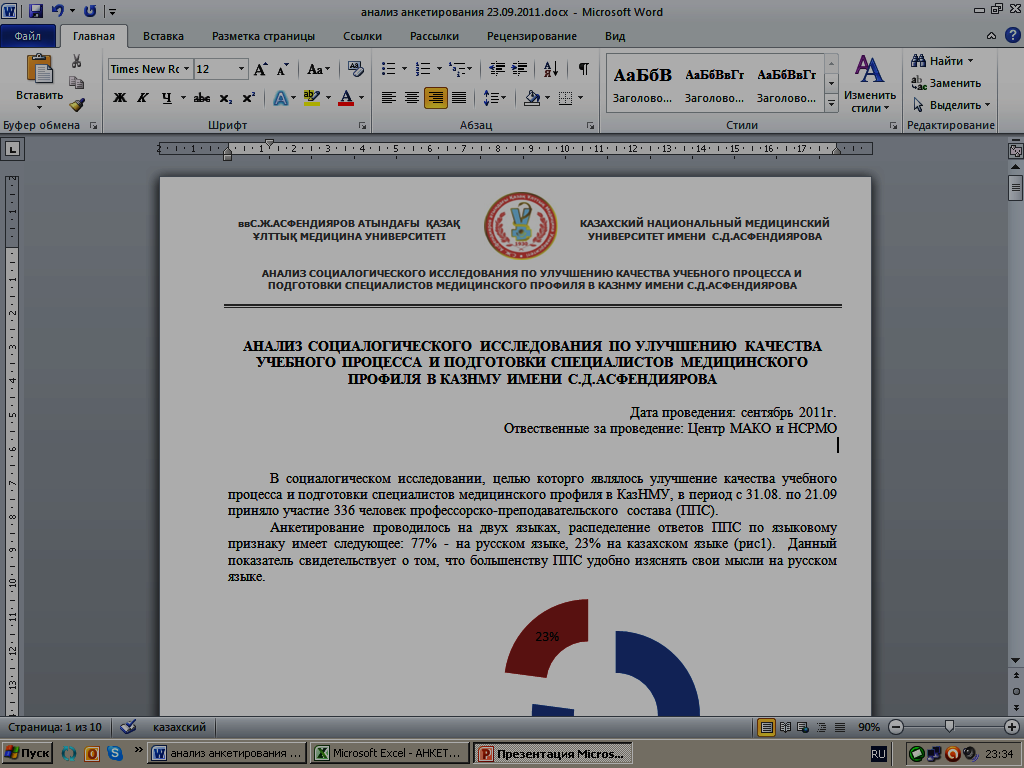 Ответы ППС в возрасте от 46 лет и старше:





47% опрошенных дали просто ответы «Да»- 38% или «Нет ответа» – 9%;
53% респондентов попытались ответить на поставленный вопрос.
исп.к.п.н. Жданова Т.С.
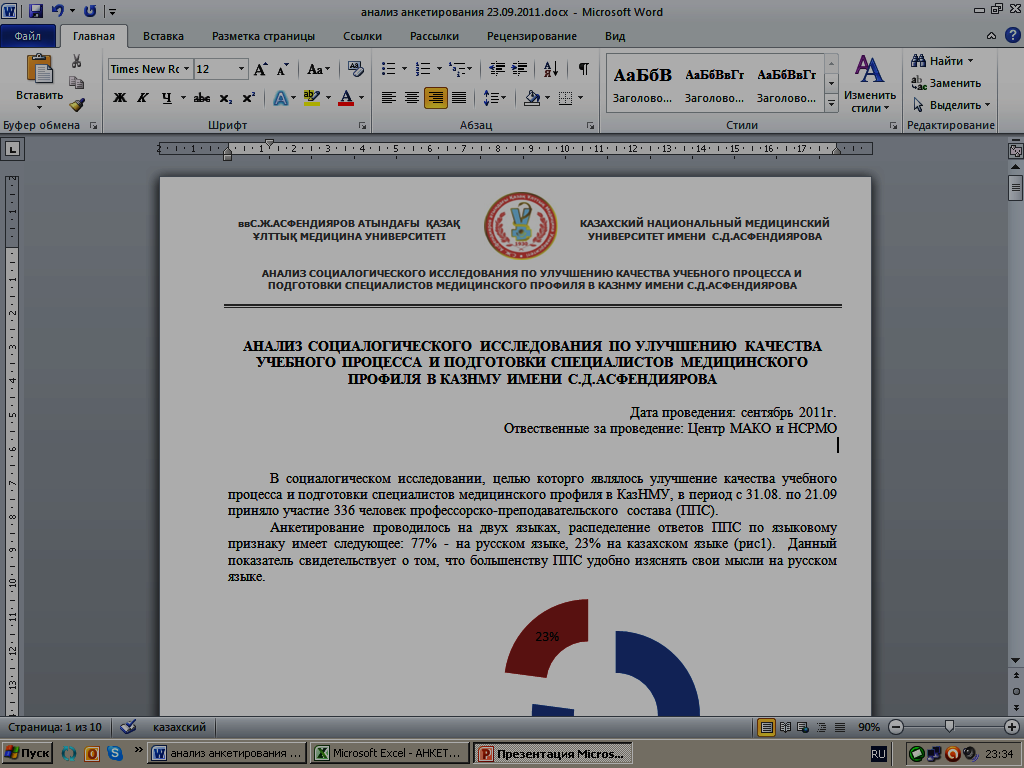 41% респондентов указали следующие методы оценки знаний:
Ответы 53% ППС в возрасте от 46 лет:
исп.к.п.н. Жданова Т.С.
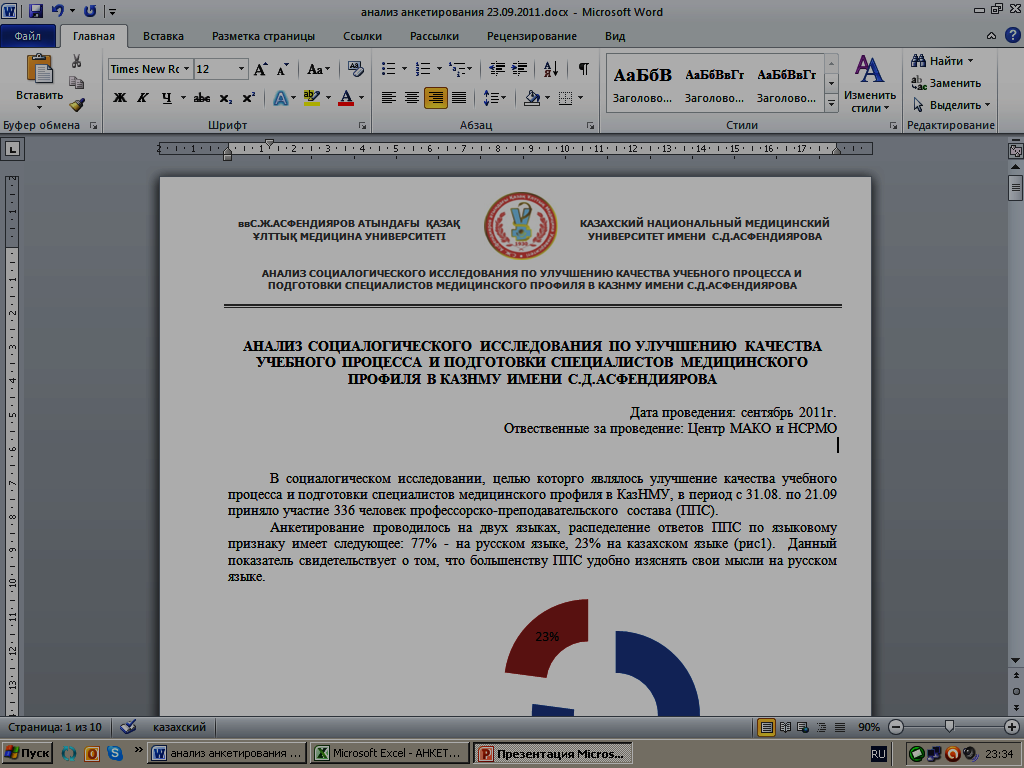 исп.к.п.н. Жданова Т.С.
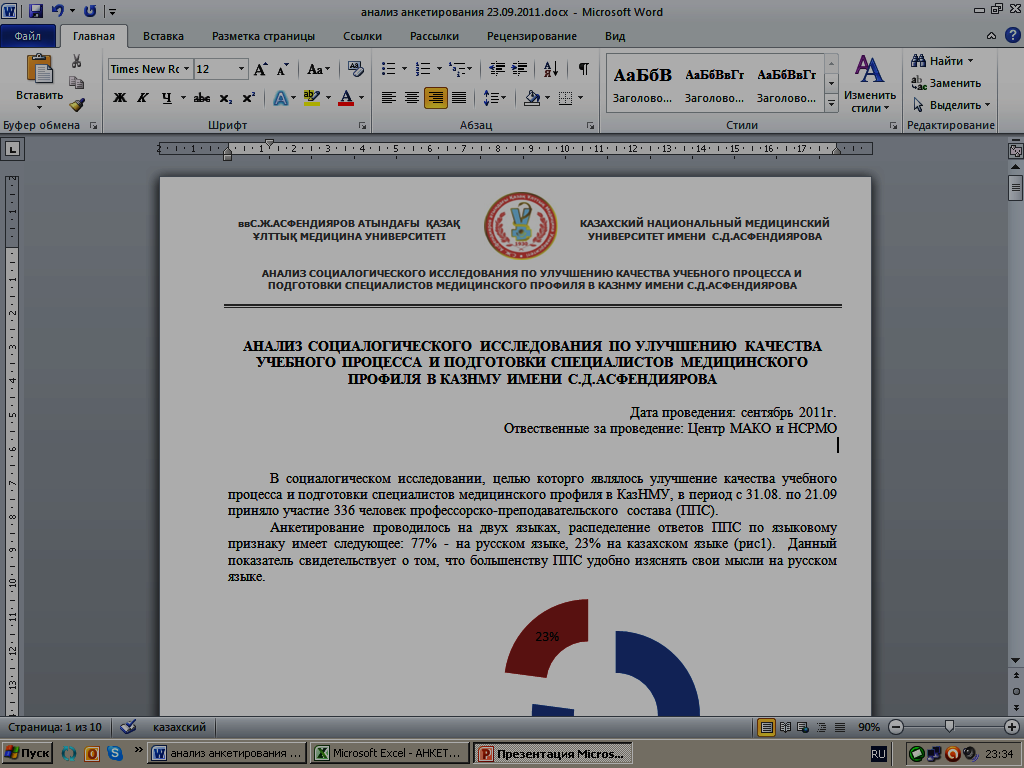 исп.к.п.н. Жданова Т.С.
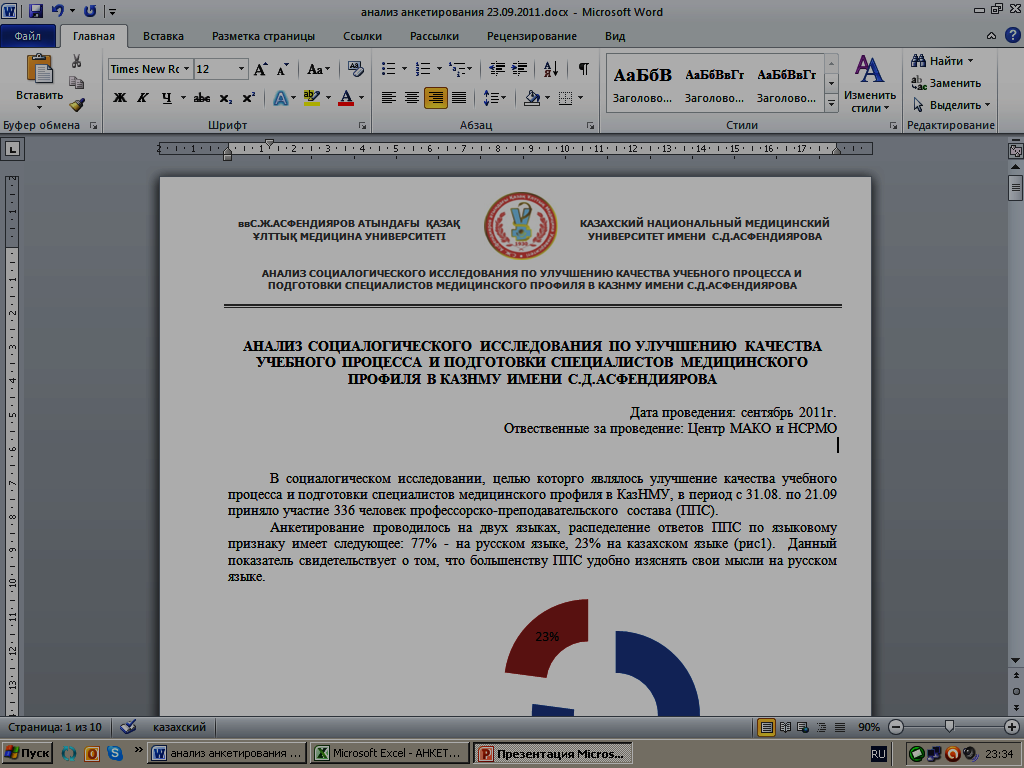 При  этом 12% респондентов дали ответы, которые показывают что они не отличают формы проведения занятия и методы обучения:
исп.к.п.н. Жданова Т.С.
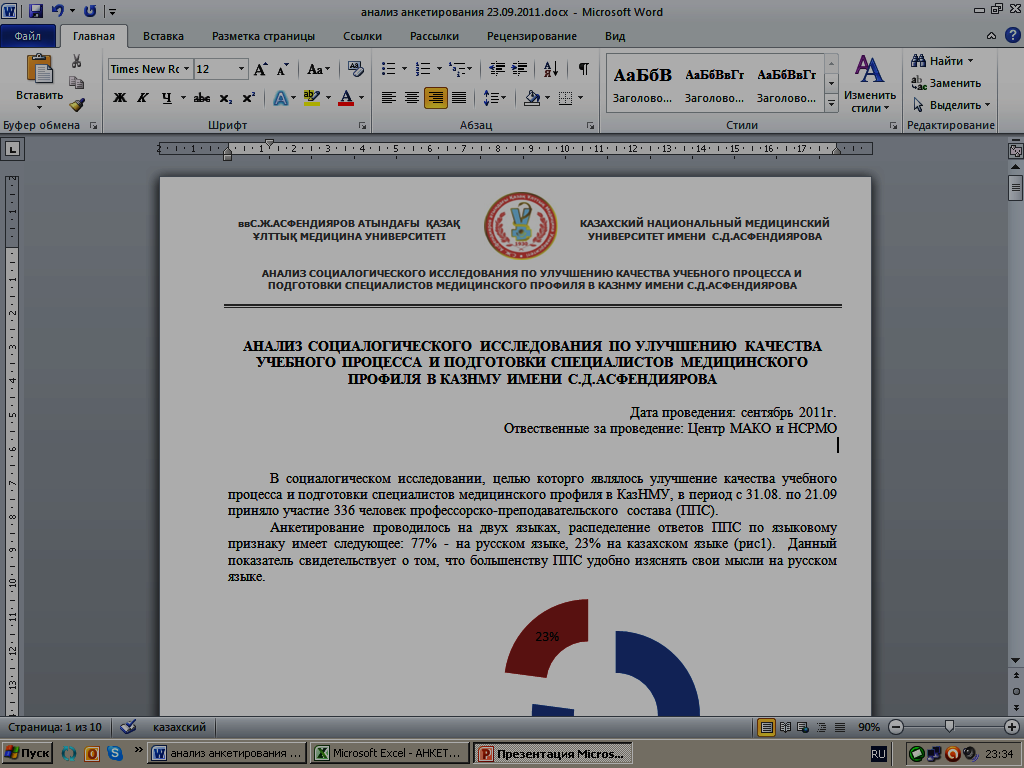 Выводы:
исп.к.п.н. Жданова Т.С.
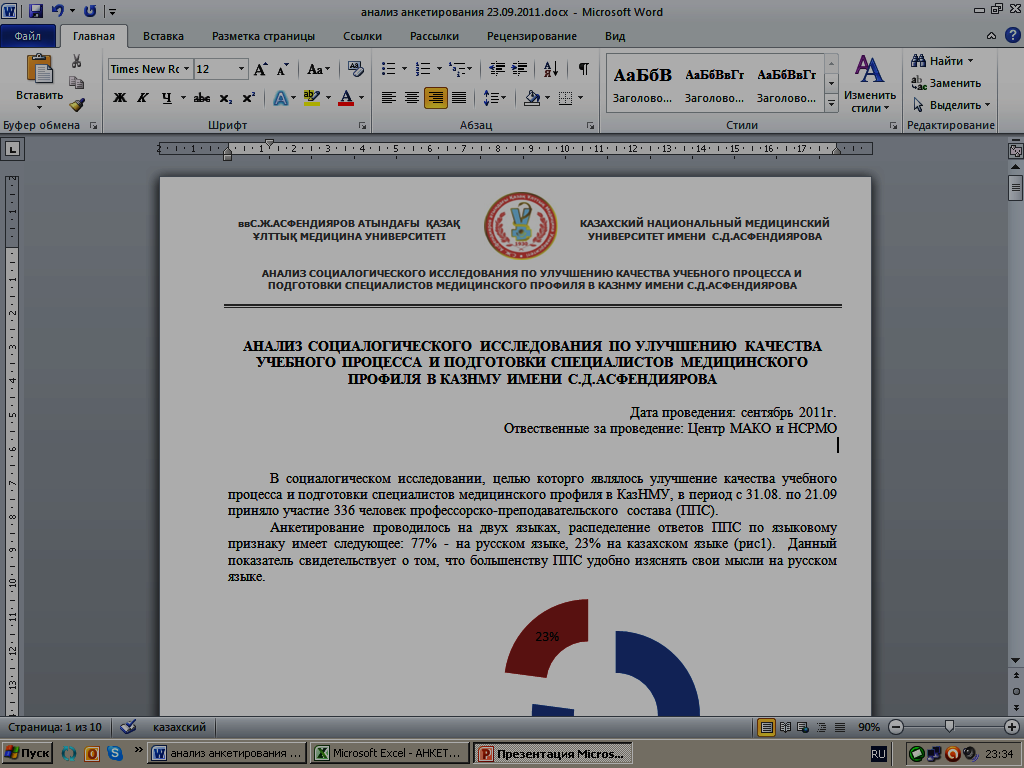 Компетенция «Практический навык»
исп.к.п.н. Жданова Т.С.
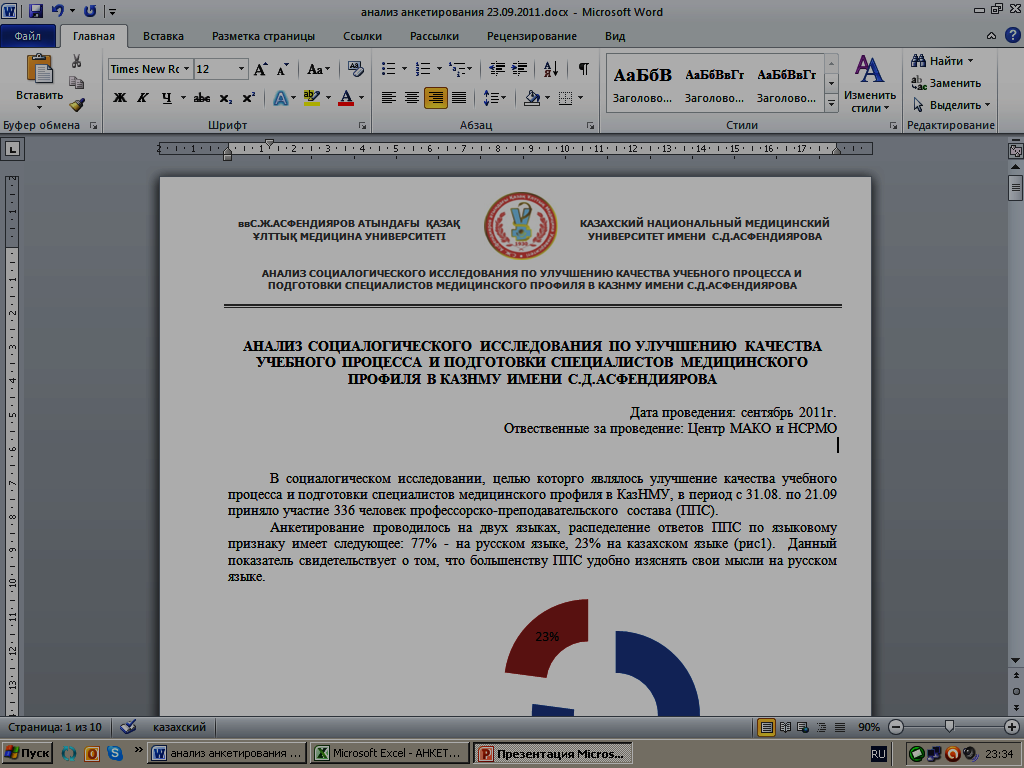 55% опрошенных дали просто ответы «Да»- 44% или «Нет ответа» – 11%;
45% респондентов попытались ответить на поставленный вопрос.
исп.к.п.н. Жданова Т.С.
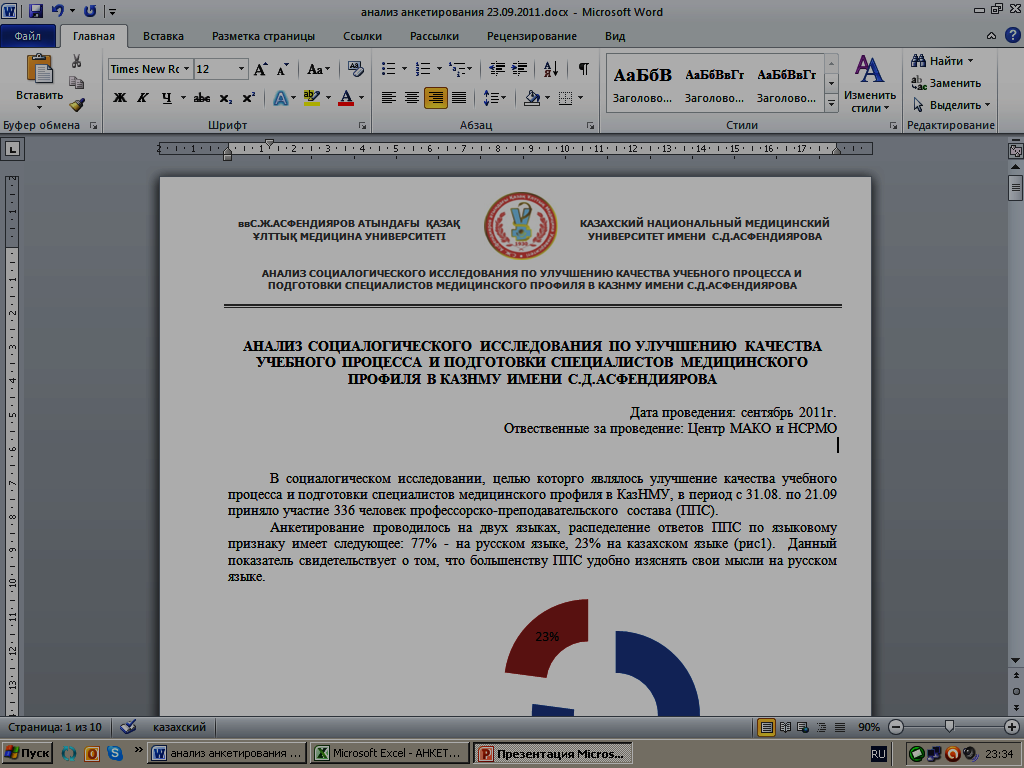 Распределение методов оценки компетенции «Практический навык» обозначенных ППС в анкетах:
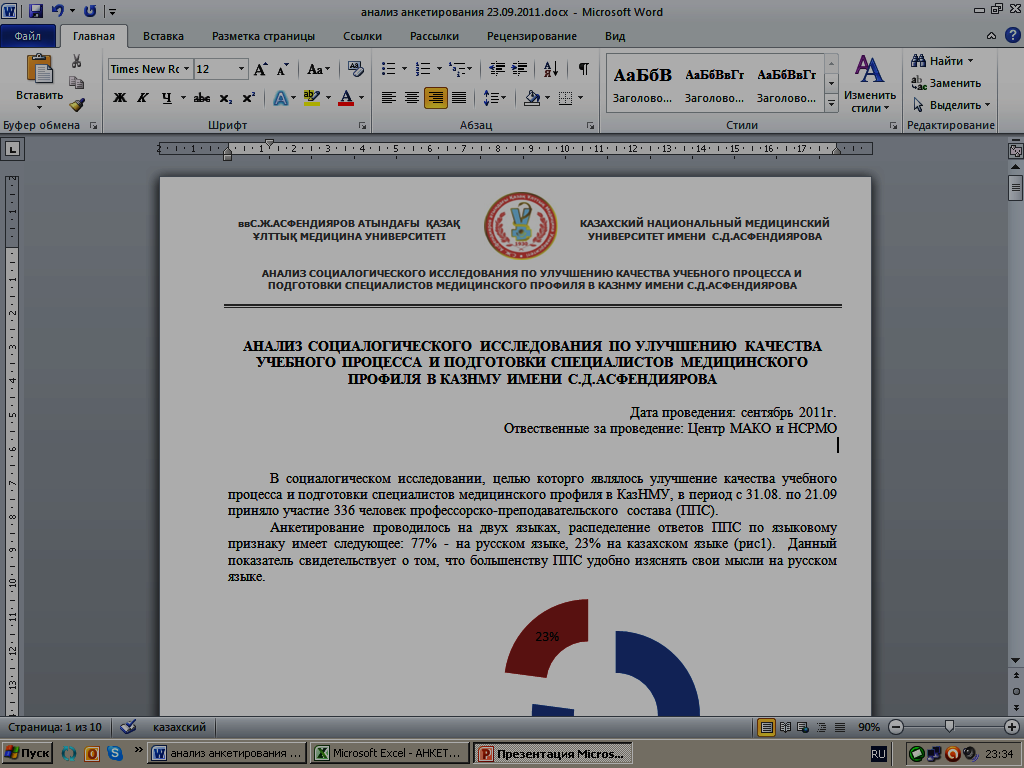 исп.к.п.н. Жданова Т.С.
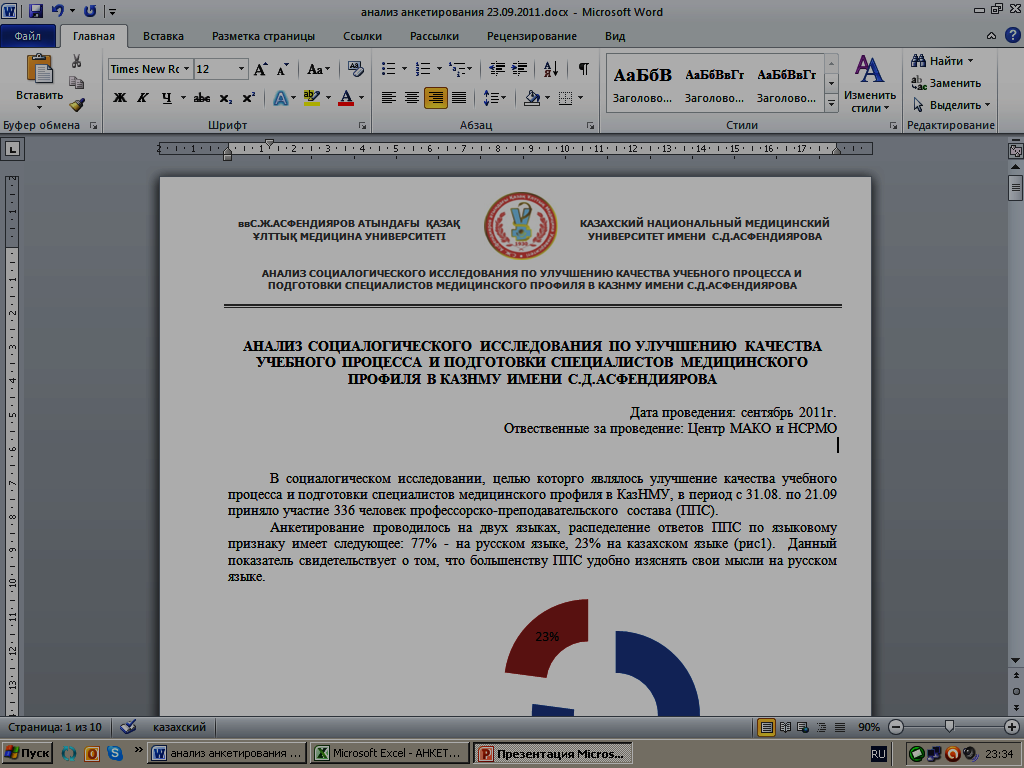 исп.к.п.н. Жданова Т.С.
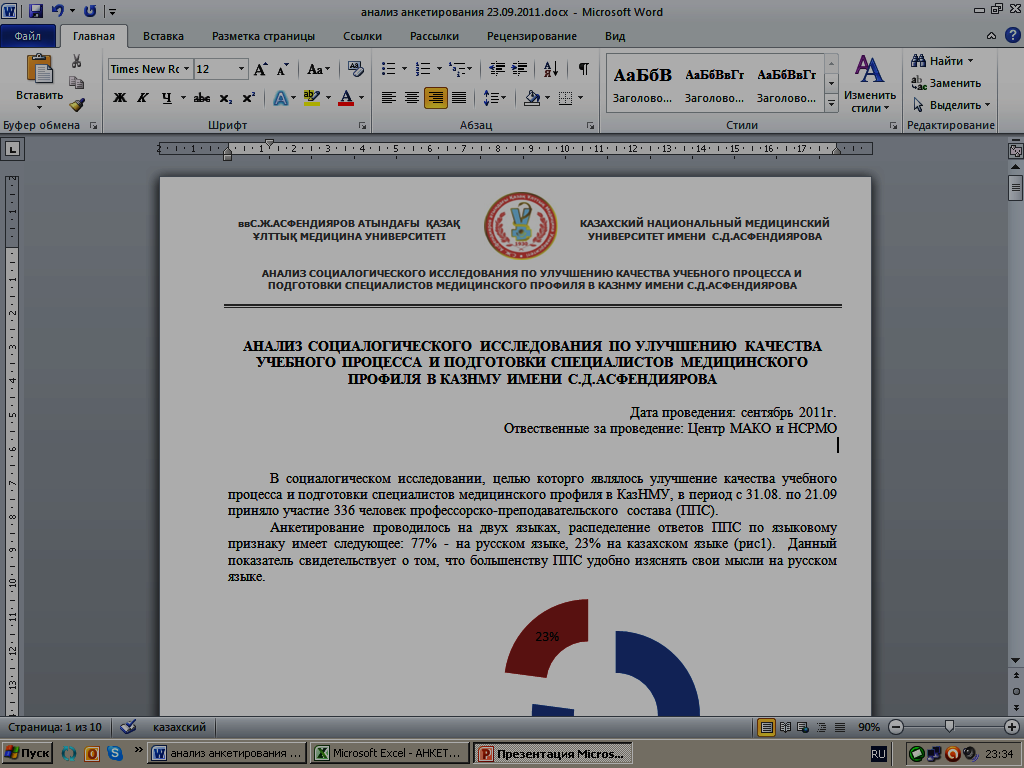 исп.к.п.н. Жданова Т.С.
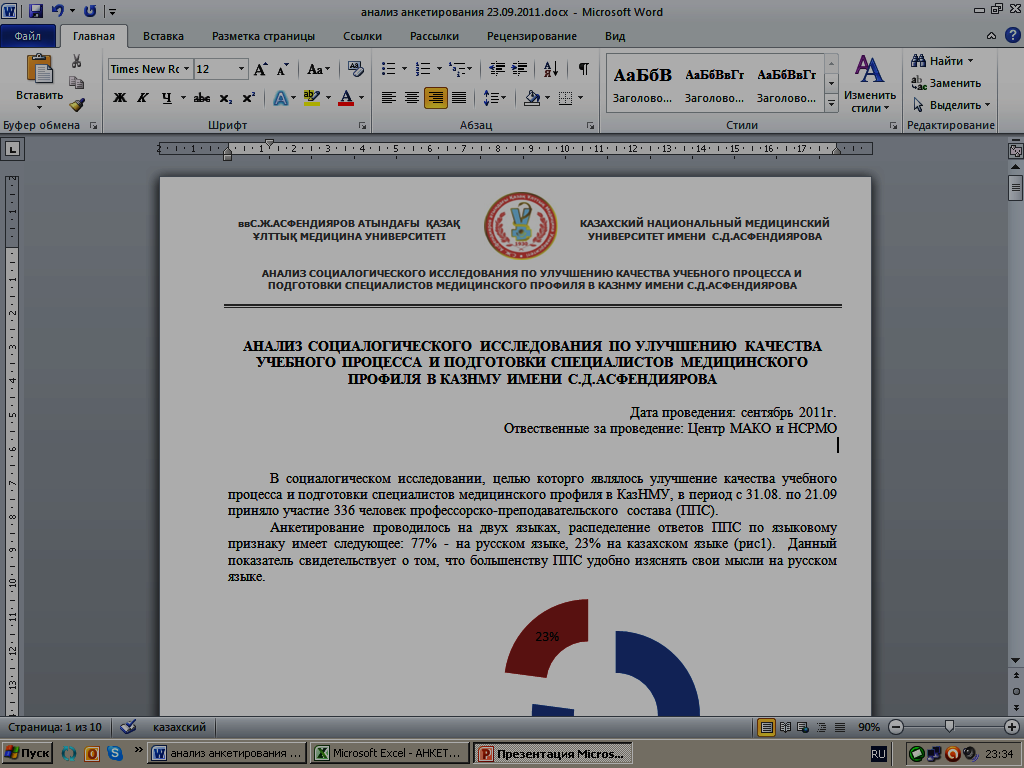 Компетенция «Коммуникативный навык»
исп.к.п.н. Жданова Т.С.
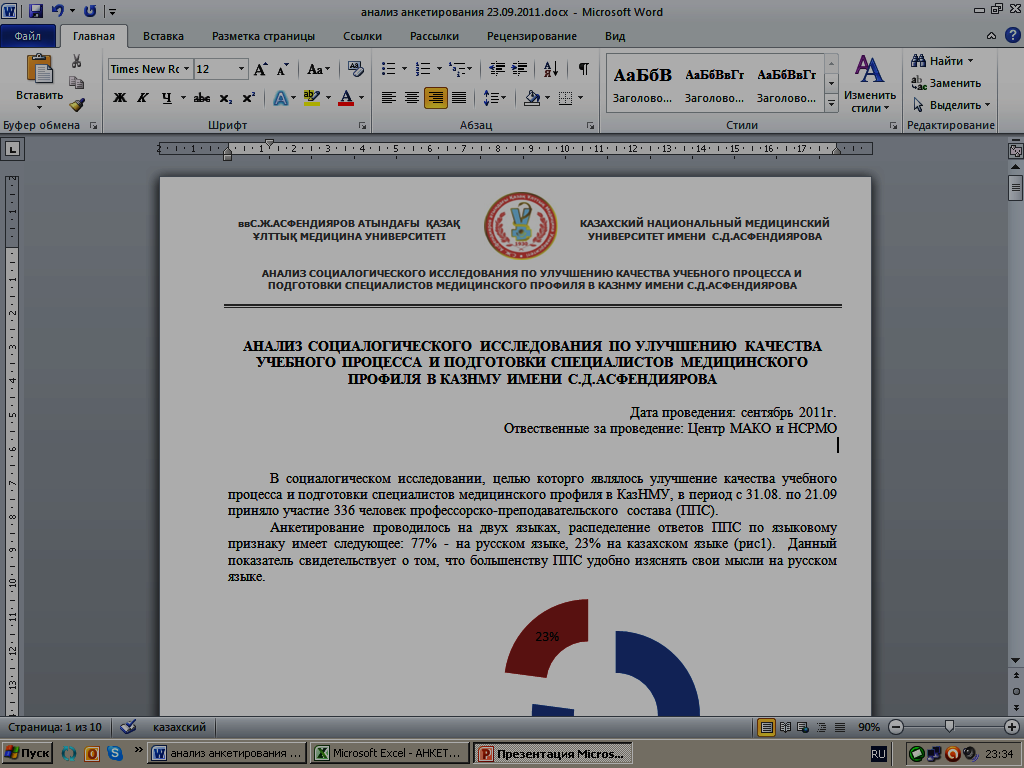 54,9% опрошенных дали просто ответы «Да»- 41,18% или «Нет ответа» – 13,73%;
45%,1 респондентов попытались ответить на поставленный вопрос.
исп.к.п.н. Жданова Т.С.
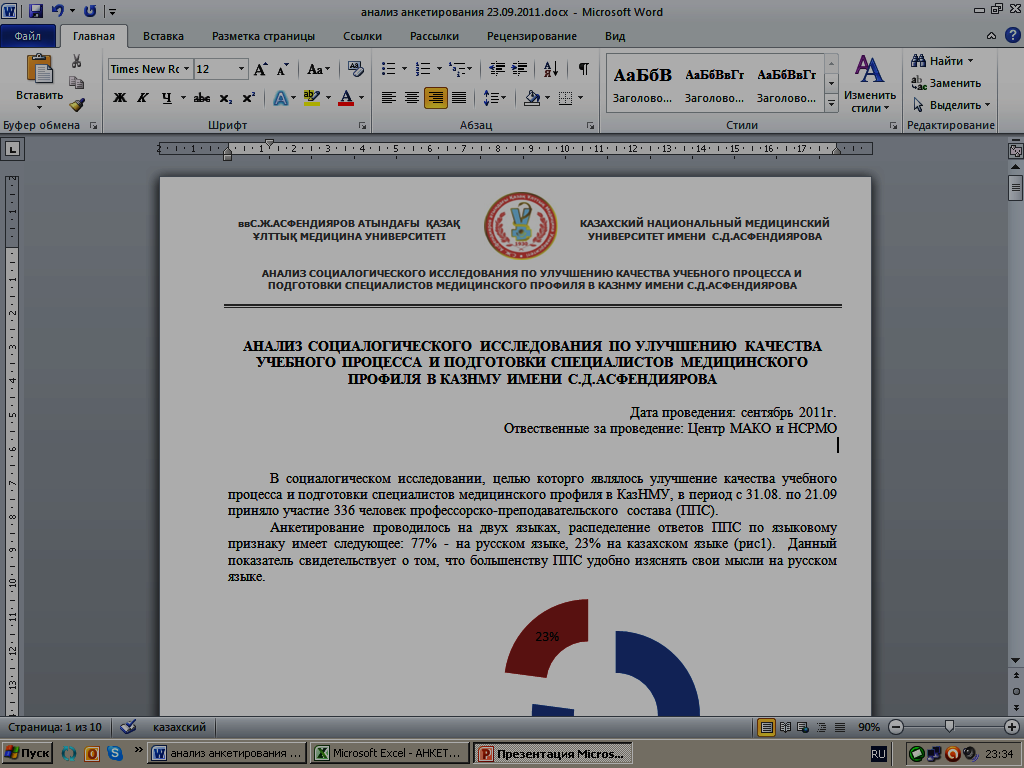 Распределение методов оценки компетенции «Коммуникативный навык» обозначенных ППС в анкетах:
исп.к.п.н. Жданова Т.С.
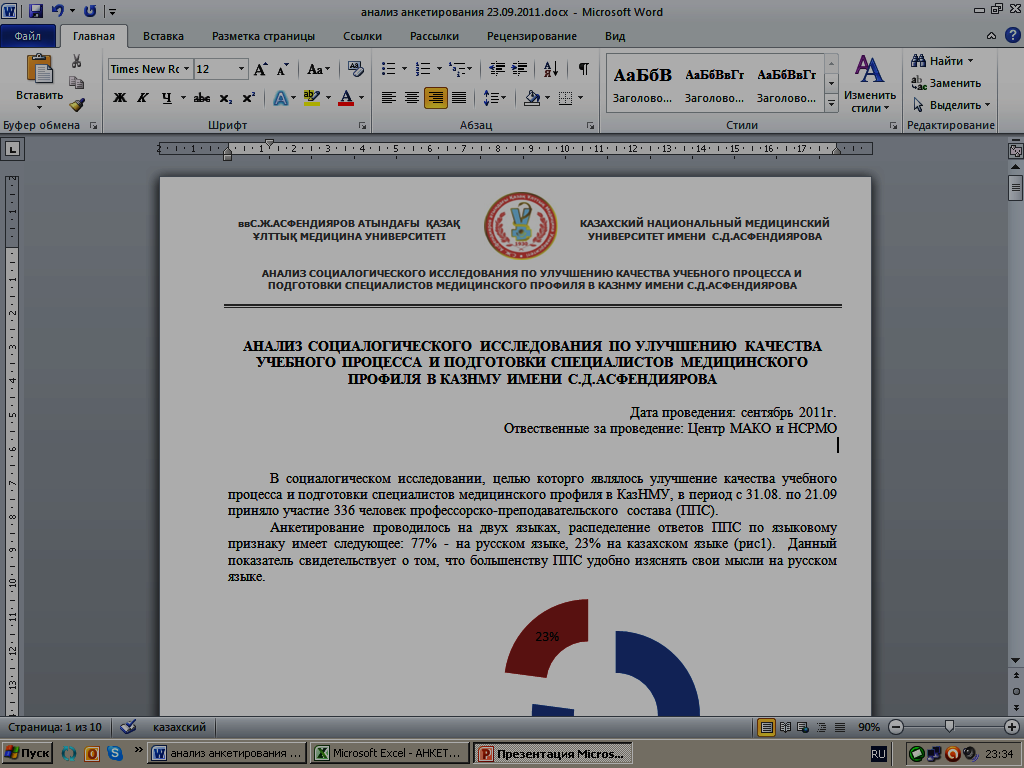 исп.к.п.н. Жданова Т.С.
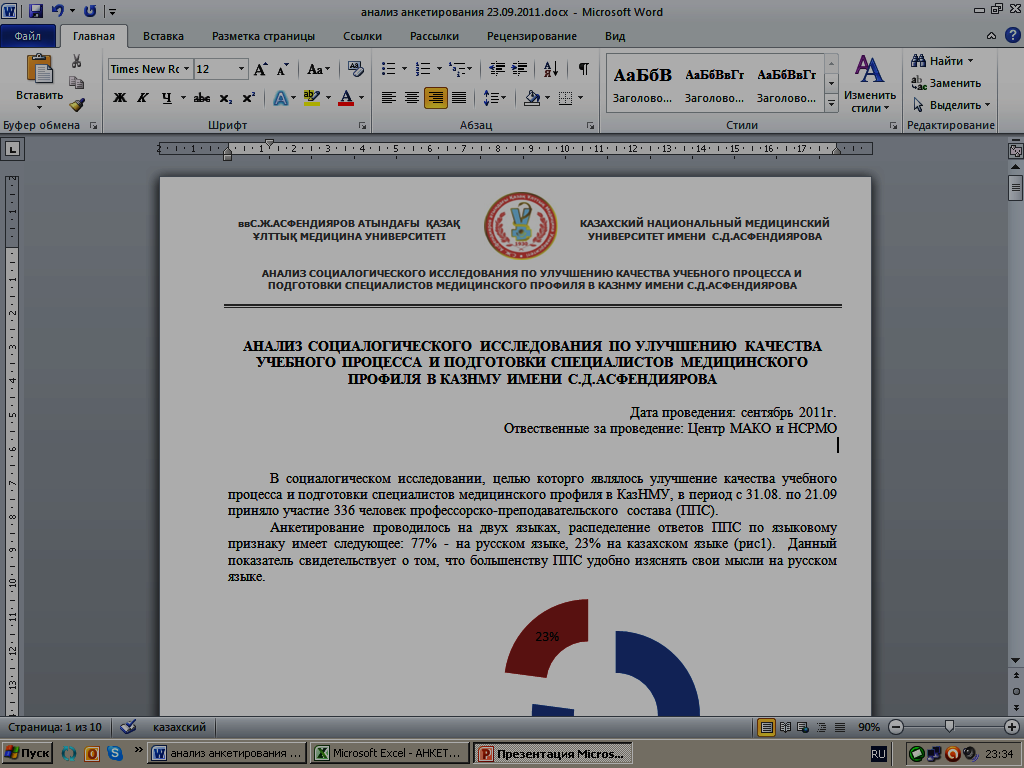 исп.к.п.н. Жданова Т.С.
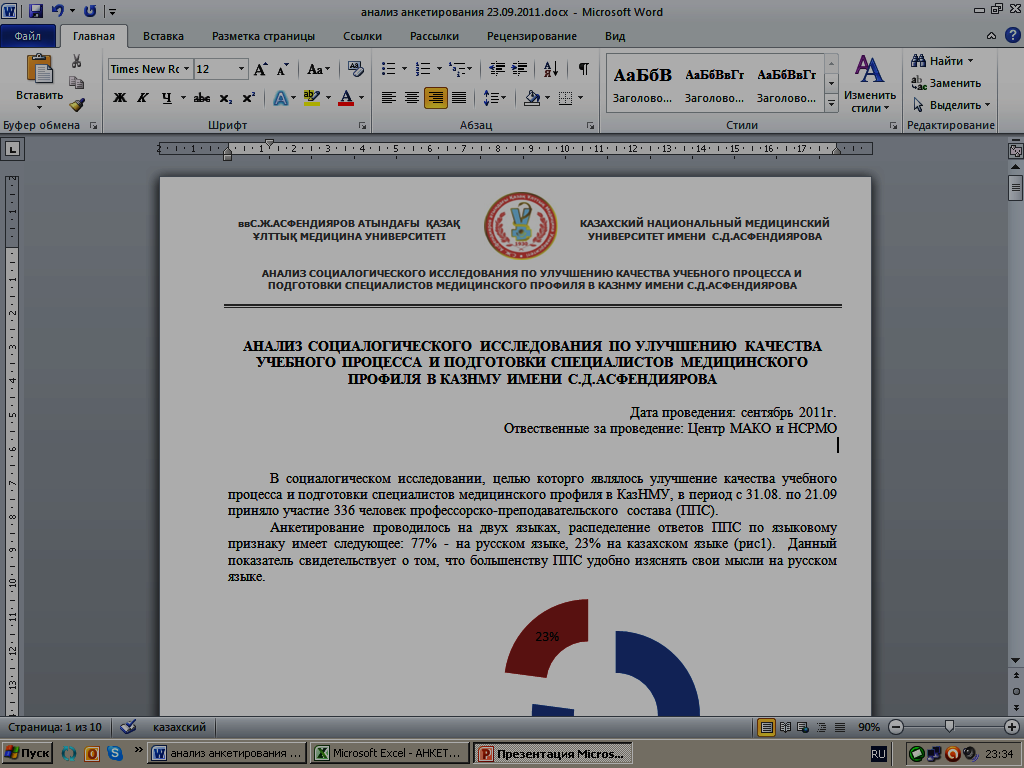 исп.к.п.н. Жданова Т.С.
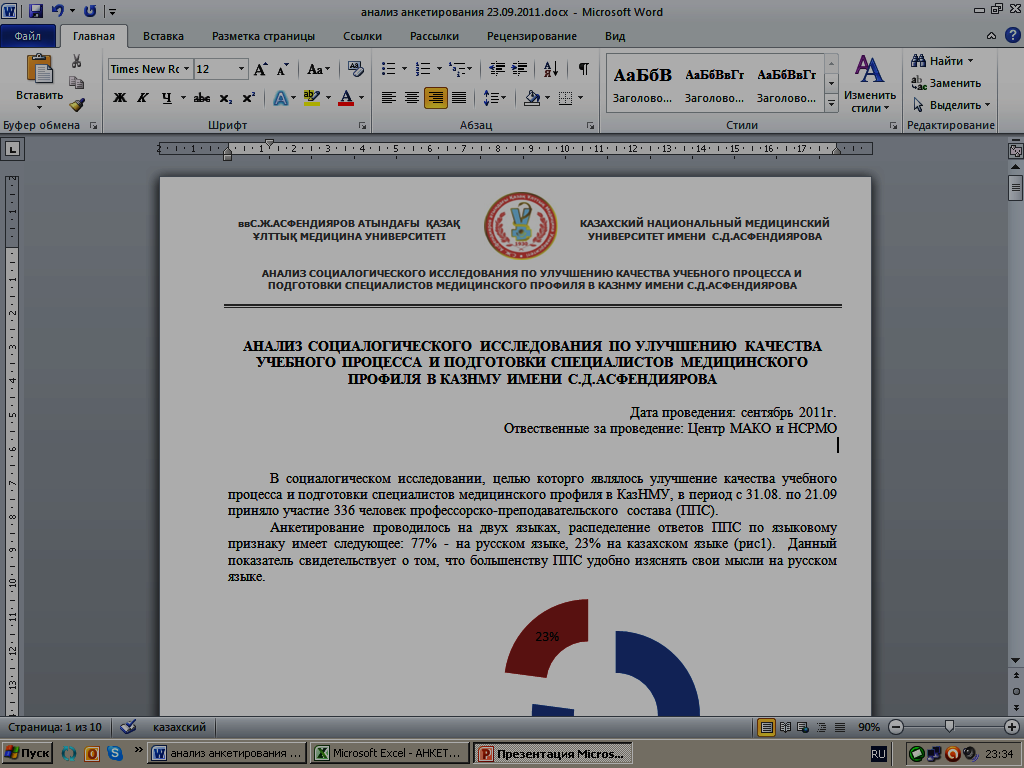 исп.к.п.н. Жданова Т.С.
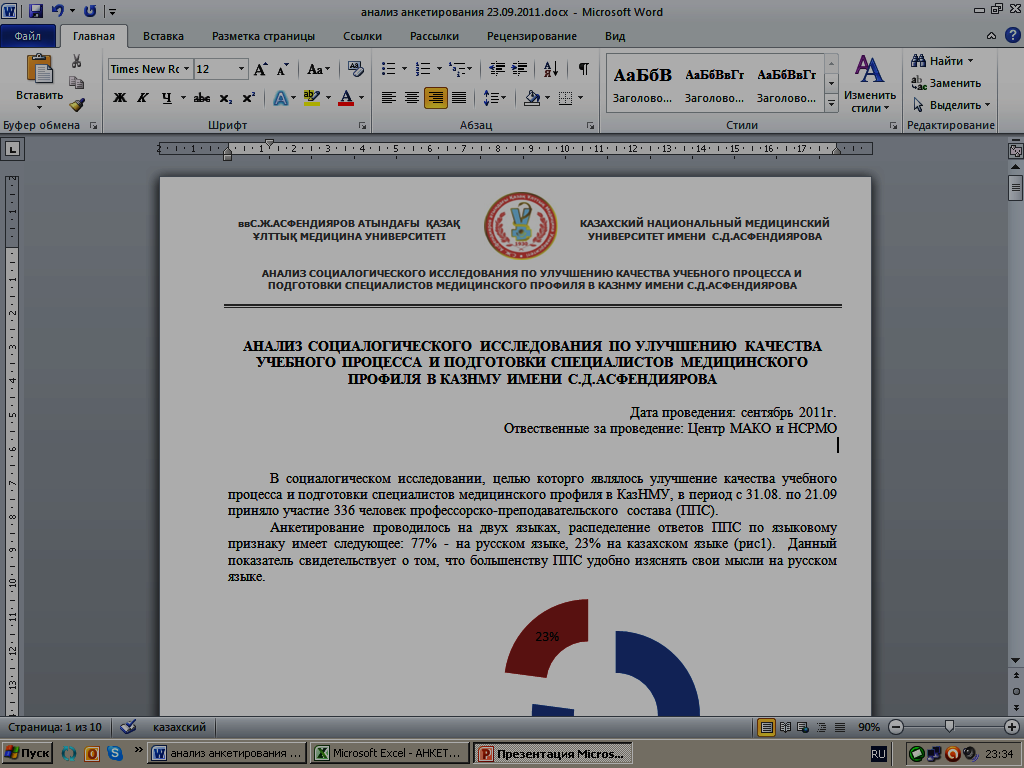 исп.к.п.н. Жданова Т.С.
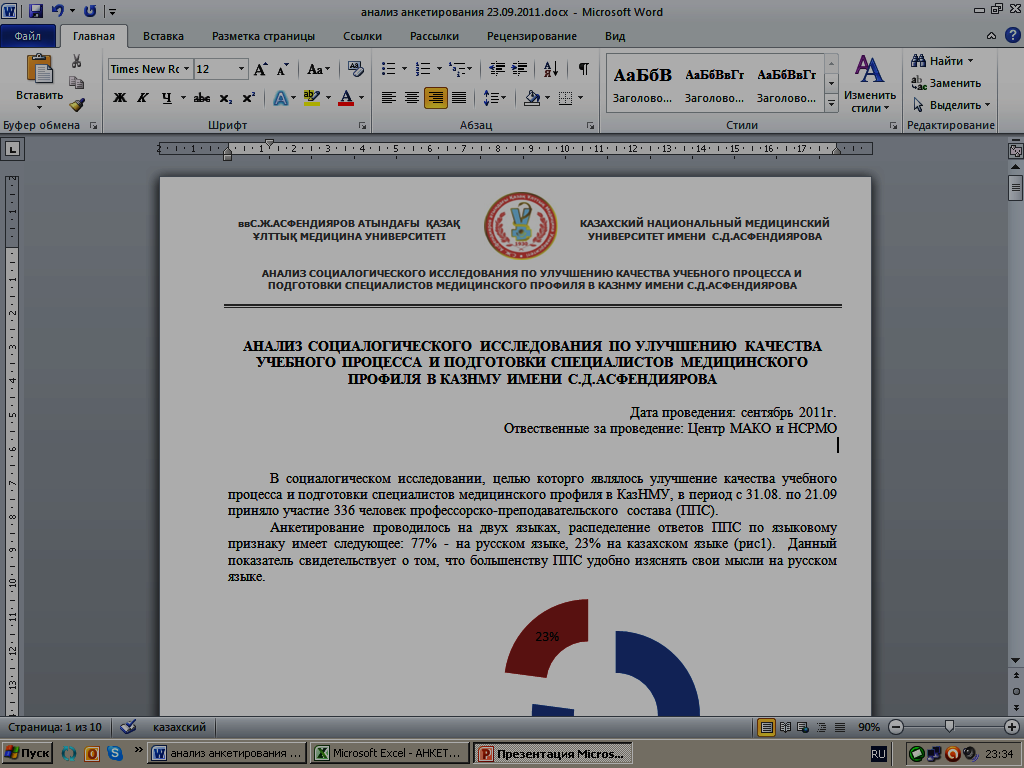 Компетенция «Правовая компетенция»
исп.к.п.н. Жданова Т.С.
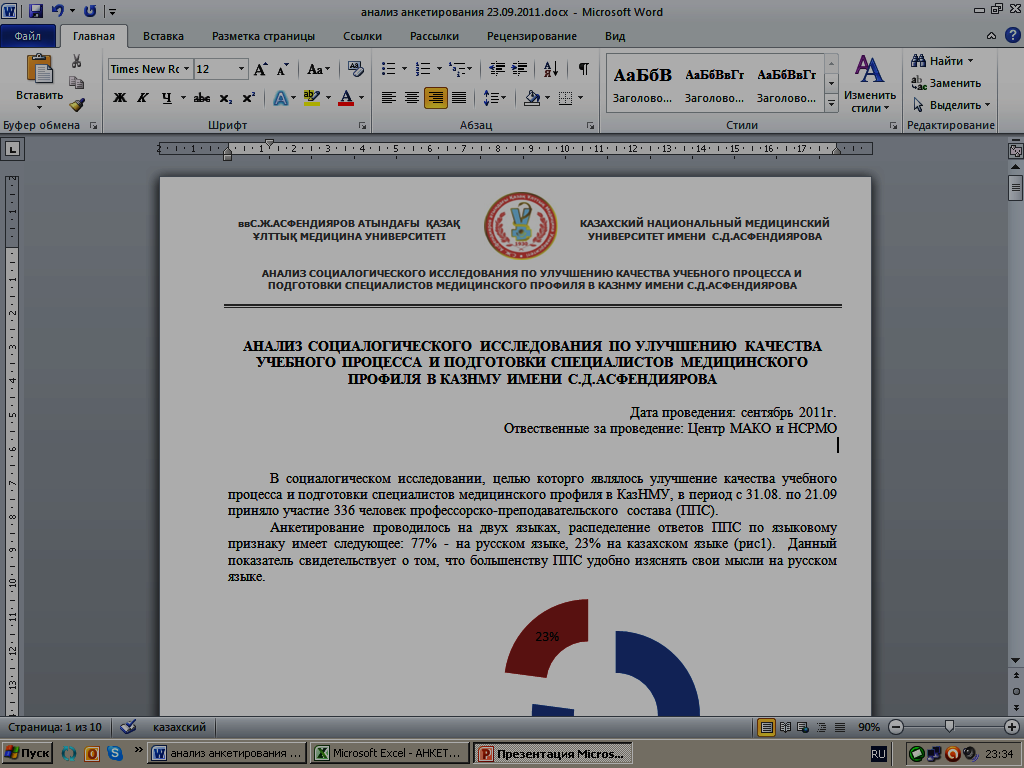 65,77 % опрошенных дали просто ответы «Да»- 30,38% или «Нет ответа» – 35,38 %;
   34,23 % респондентов попытались ответить на поставленный вопрос.
исп.к.п.н. Жданова Т.С.
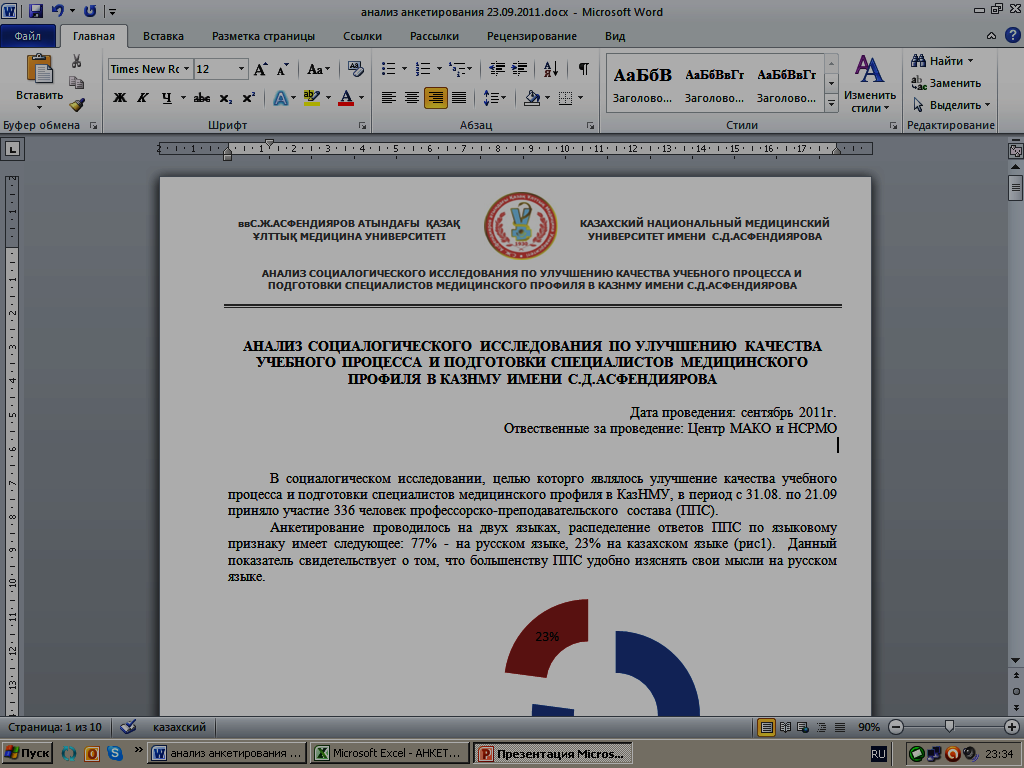 Распределение методов оценки компетенции «Правовая компетенция» обозначенных ППС в анкетах:
исп.к.п.н. Жданова Т.С.
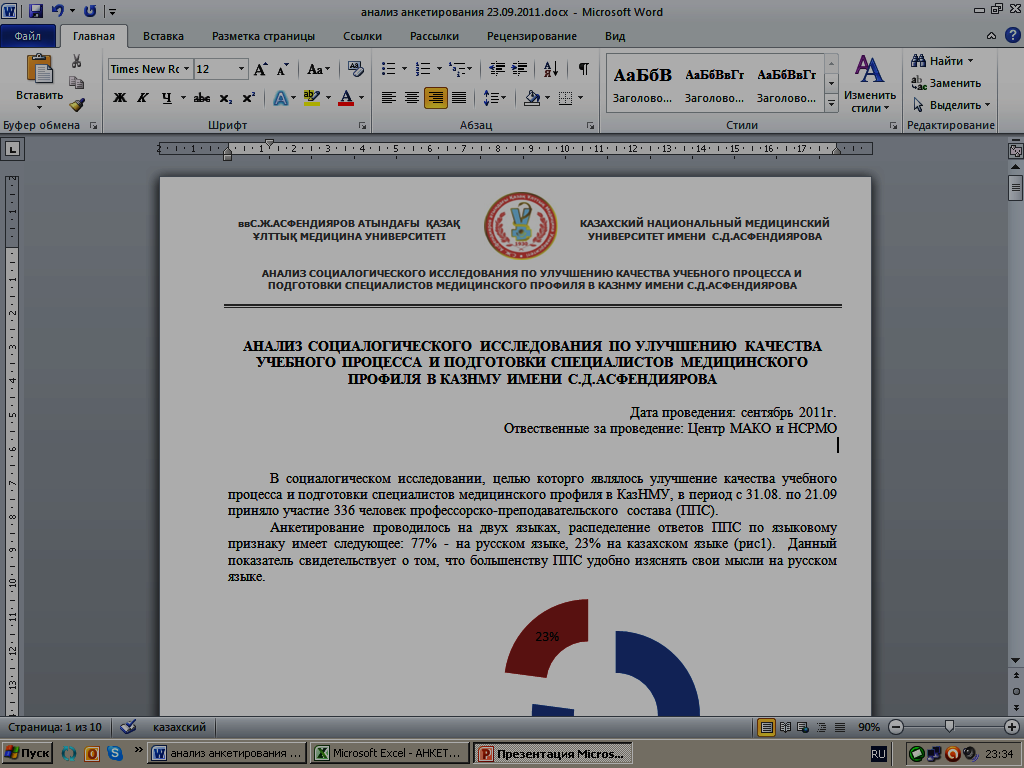 исп.к.п.н. Жданова Т.С.
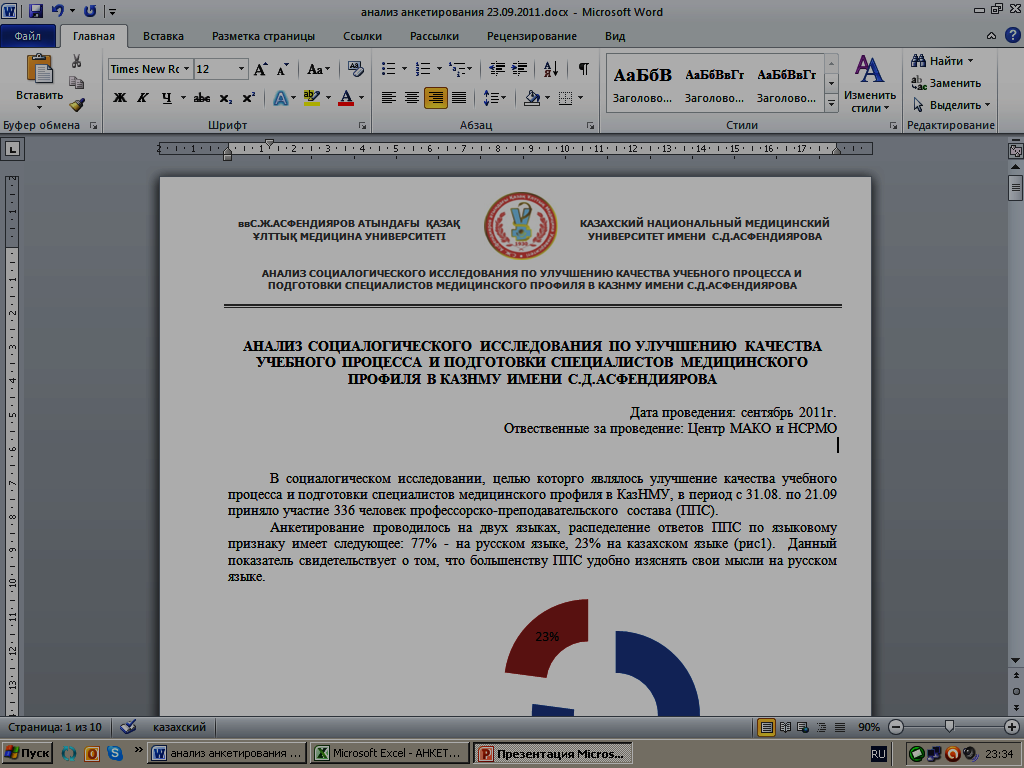 исп.к.п.н. Жданова Т.С.
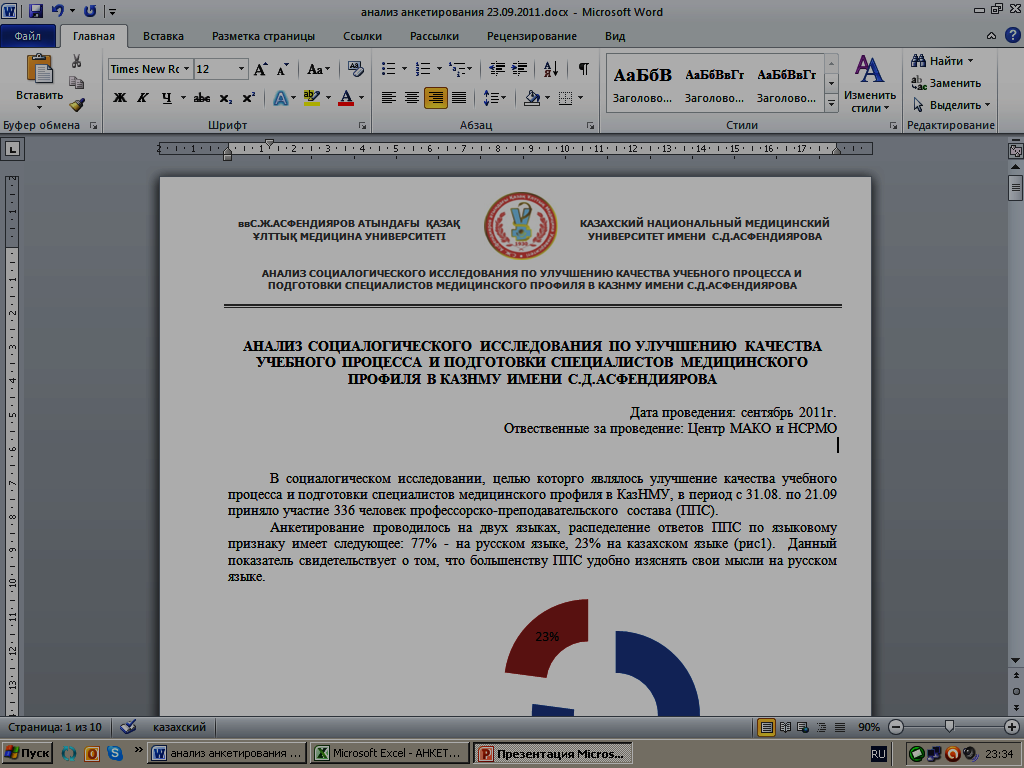 исп.к.п.н. Жданова Т.С.
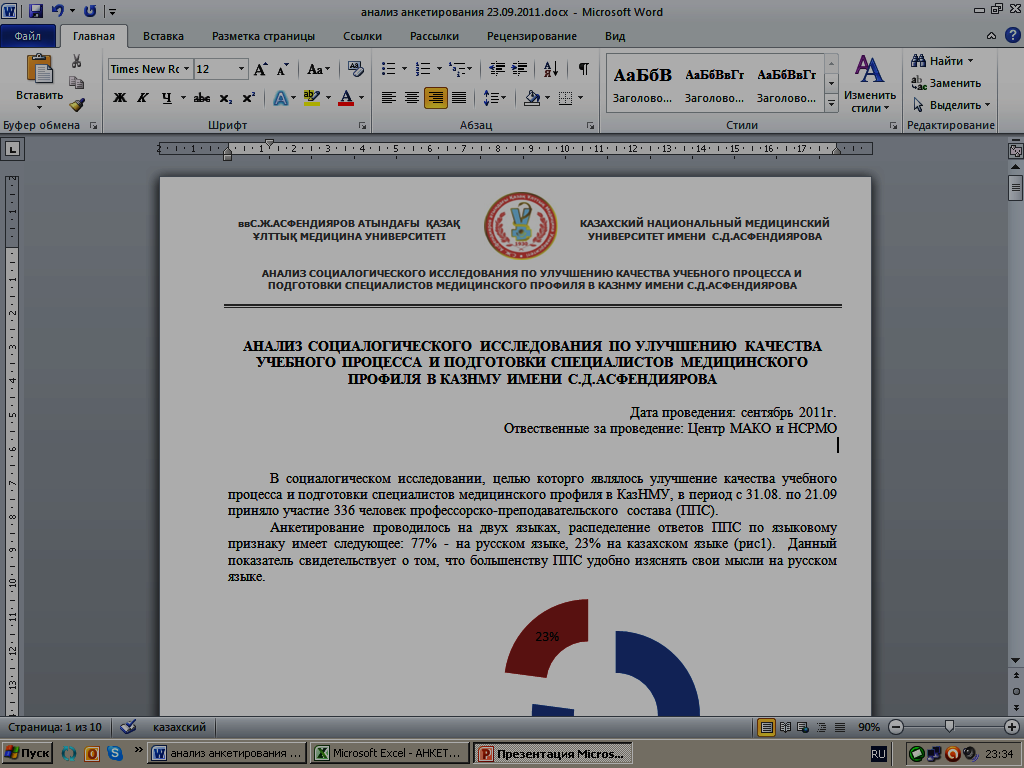 исп.к.п.н. Жданова Т.С.
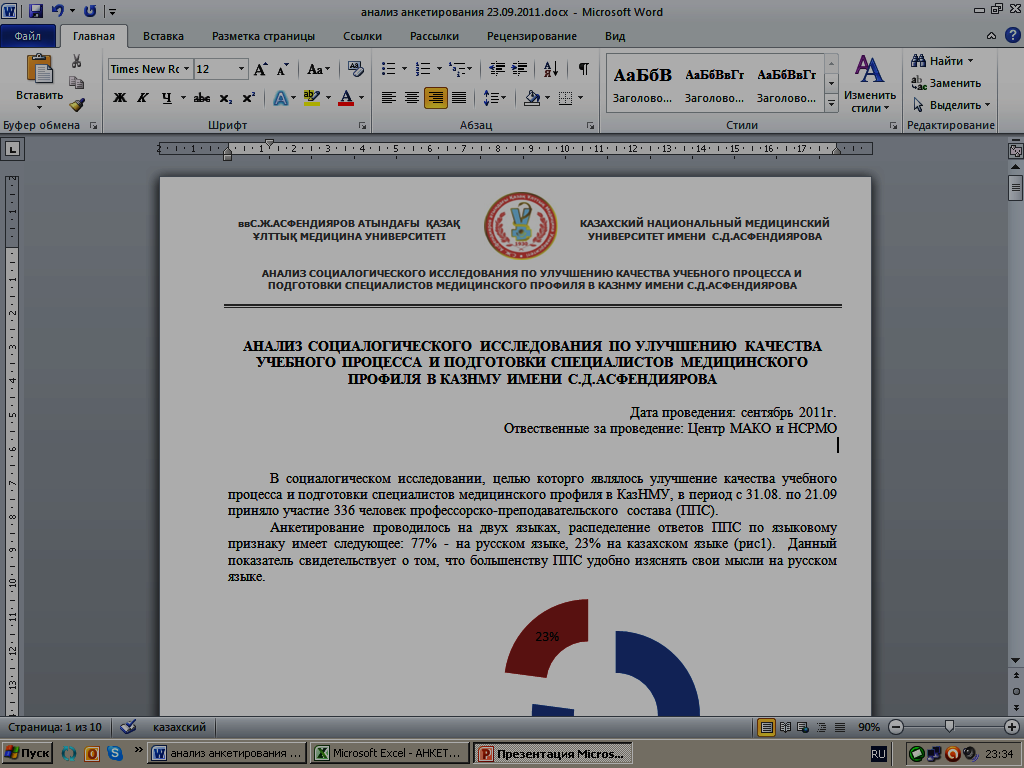 Компетенция «Саморазвитие студента»
исп.к.п.н. Жданова Т.С.
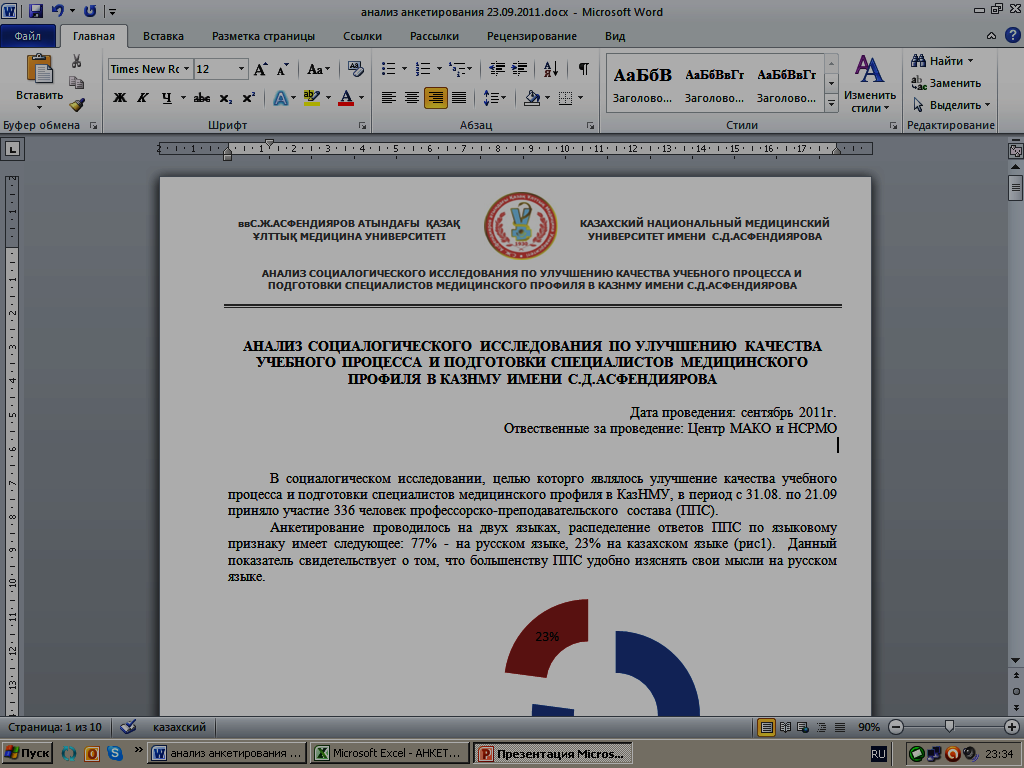 53,7 % опрошенных дали просто ответы «Да»- 40,02% или «Нет ответа» – 11,67 %;
46,30% респондентов попытались ответить на поставленный вопрос.
исп.к.п.н. Жданова Т.С.
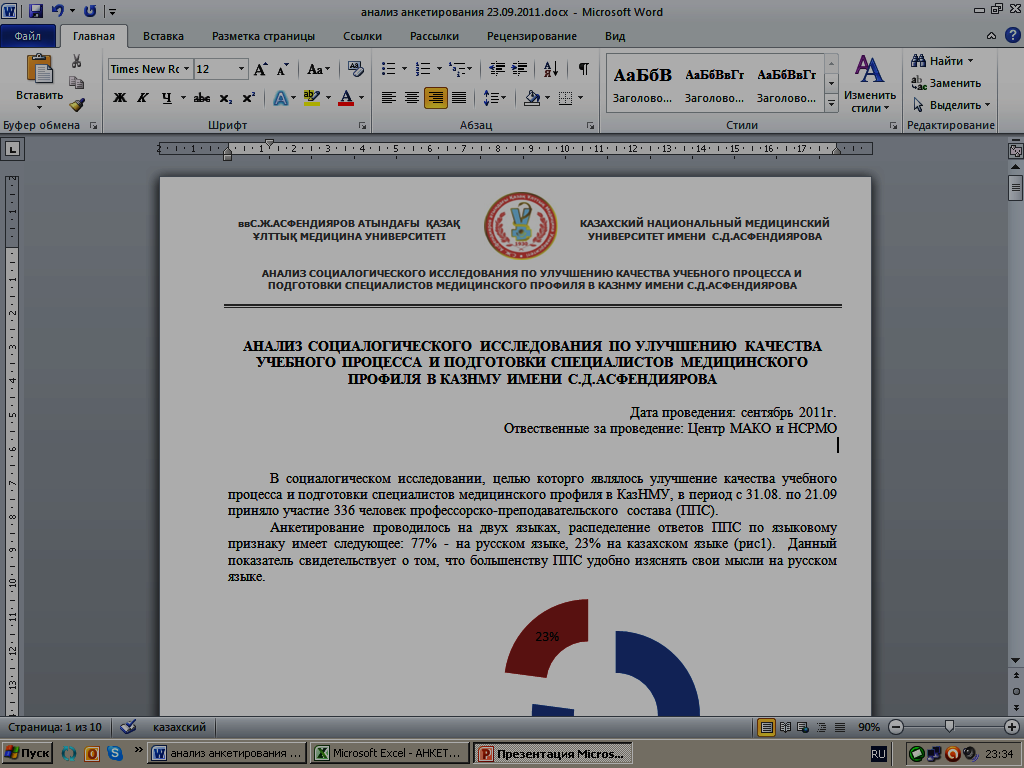 исп.к.п.н. Жданова Т.С.
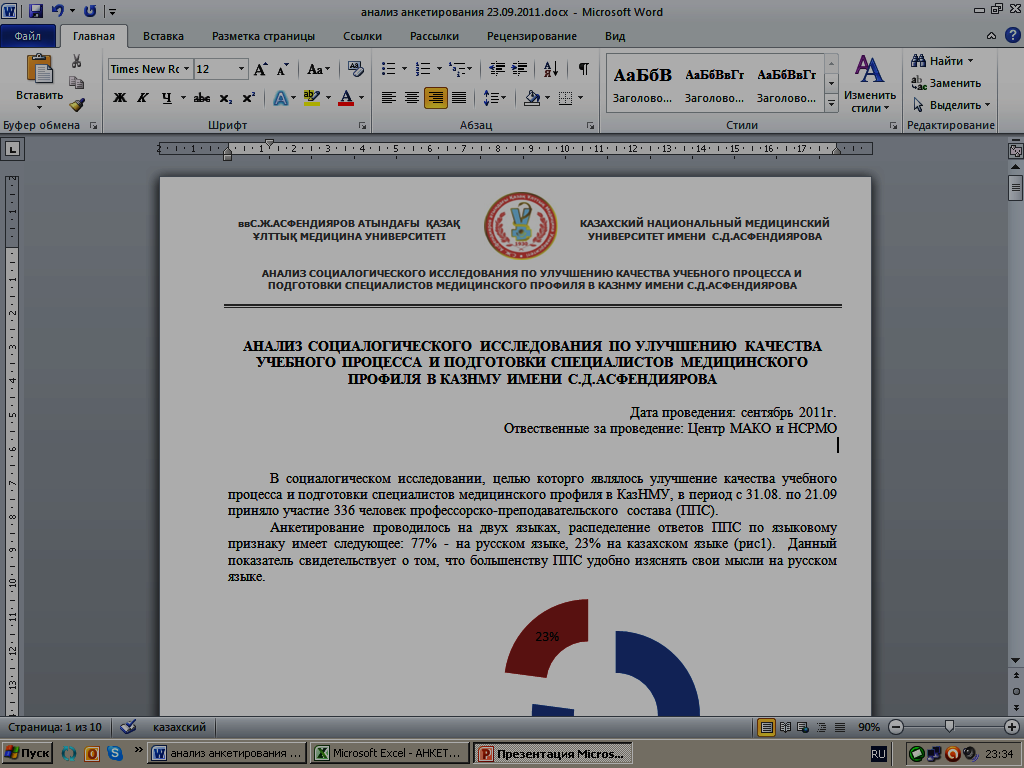 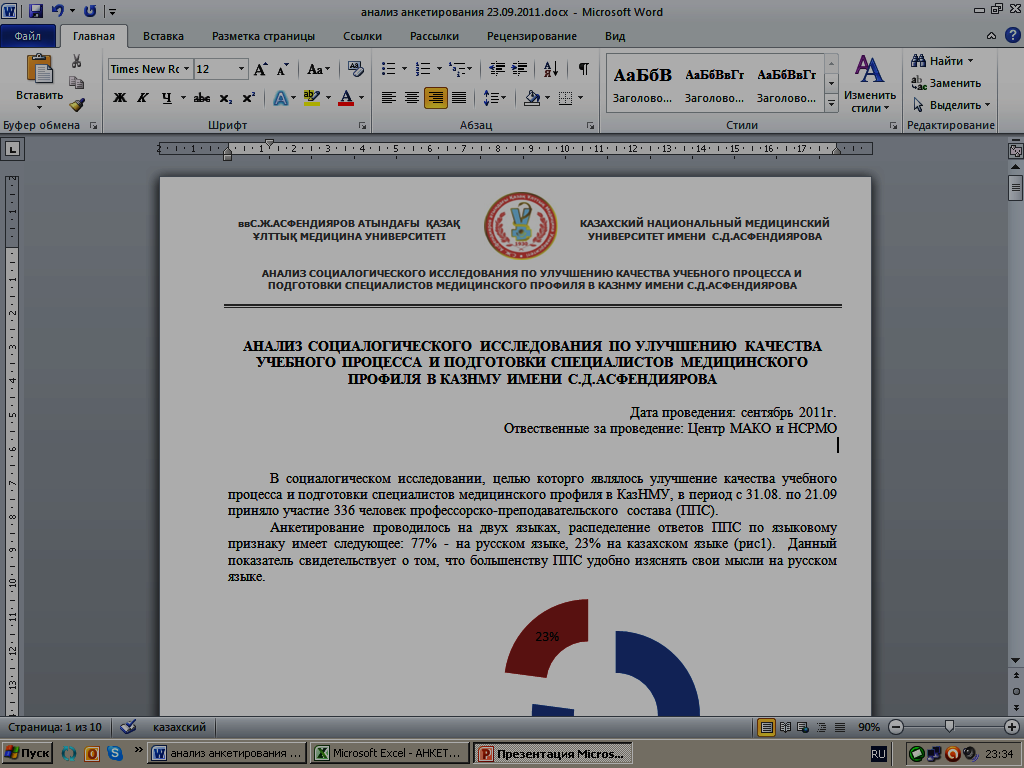 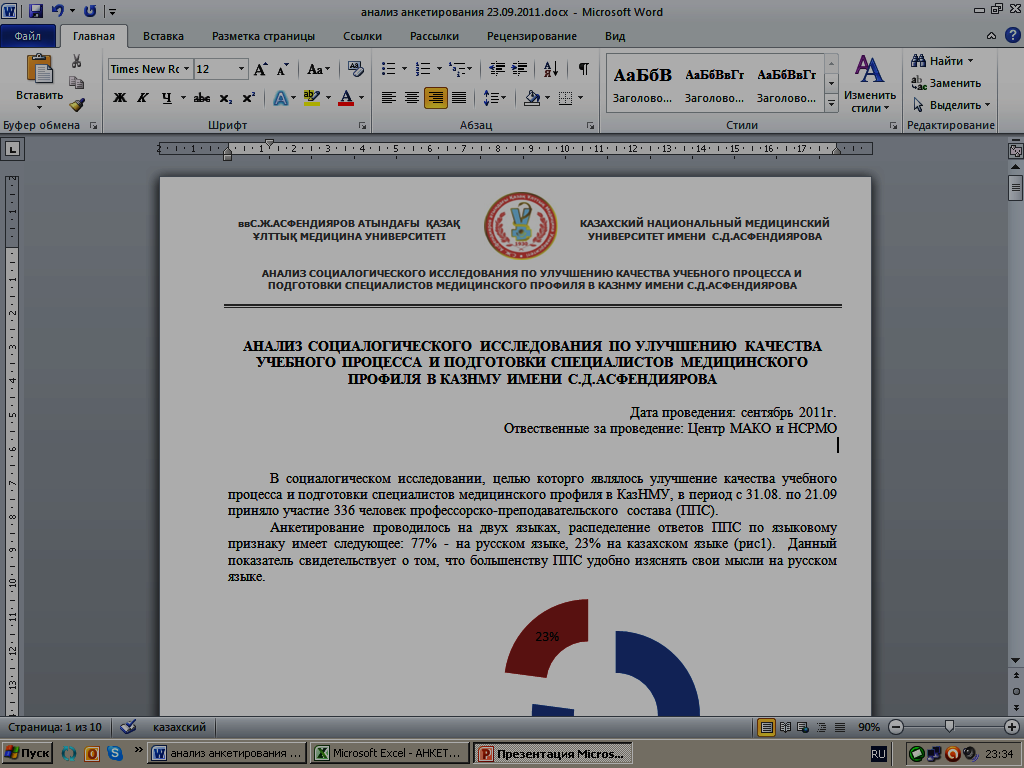 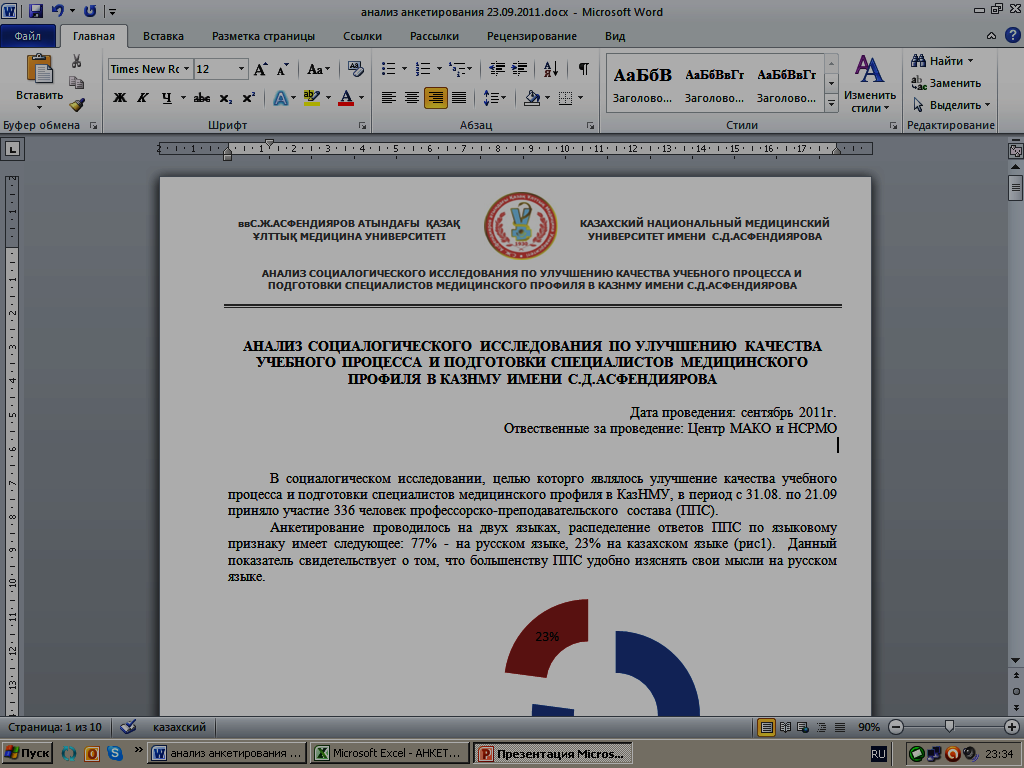 Исследуемый вопрос по анкетированию:
«Инновационные методы обучения»
исп.к.п.н. Жданова Т.С.
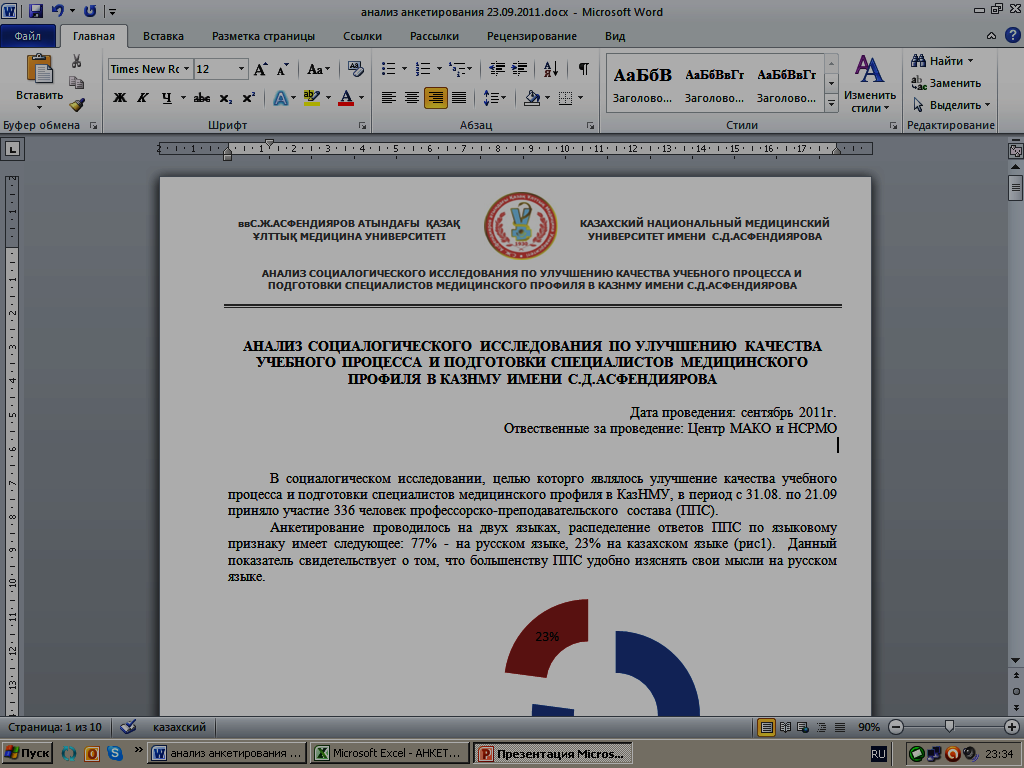 16 % опрошенных  на поставленный вопрос «Инновационные методы обучения» ответили не применяем;
84 % респондентов попытались ответить .
исп.к.п.н. Жданова Т.С.
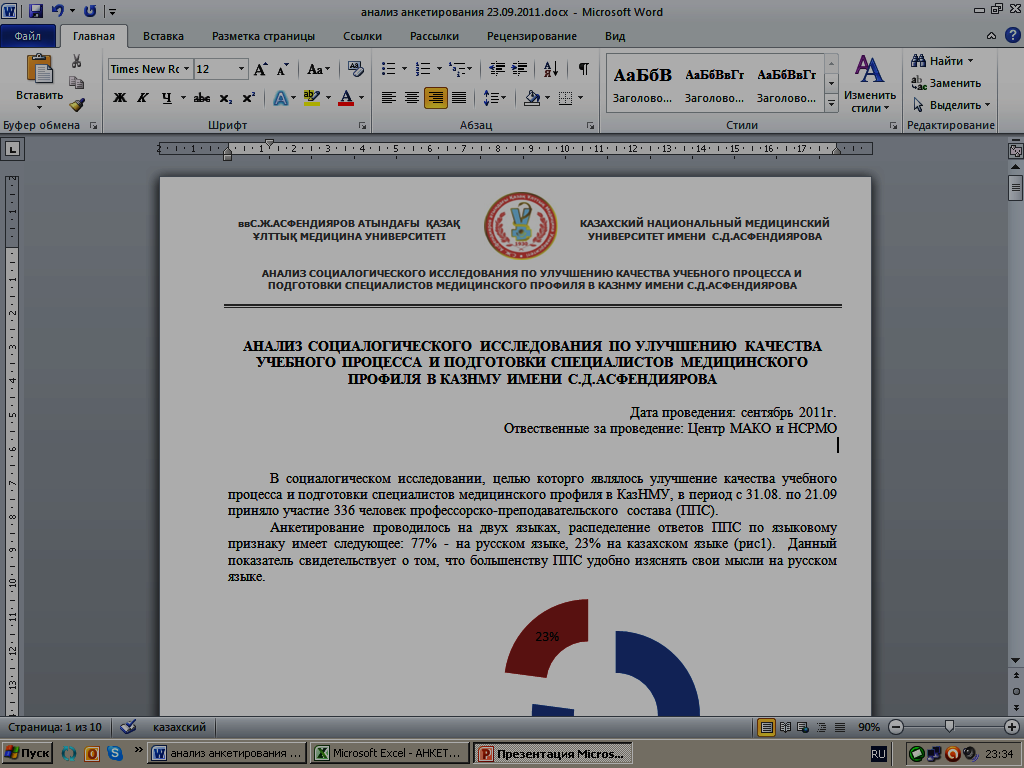 исп.к.п.н. Жданова Т.С.
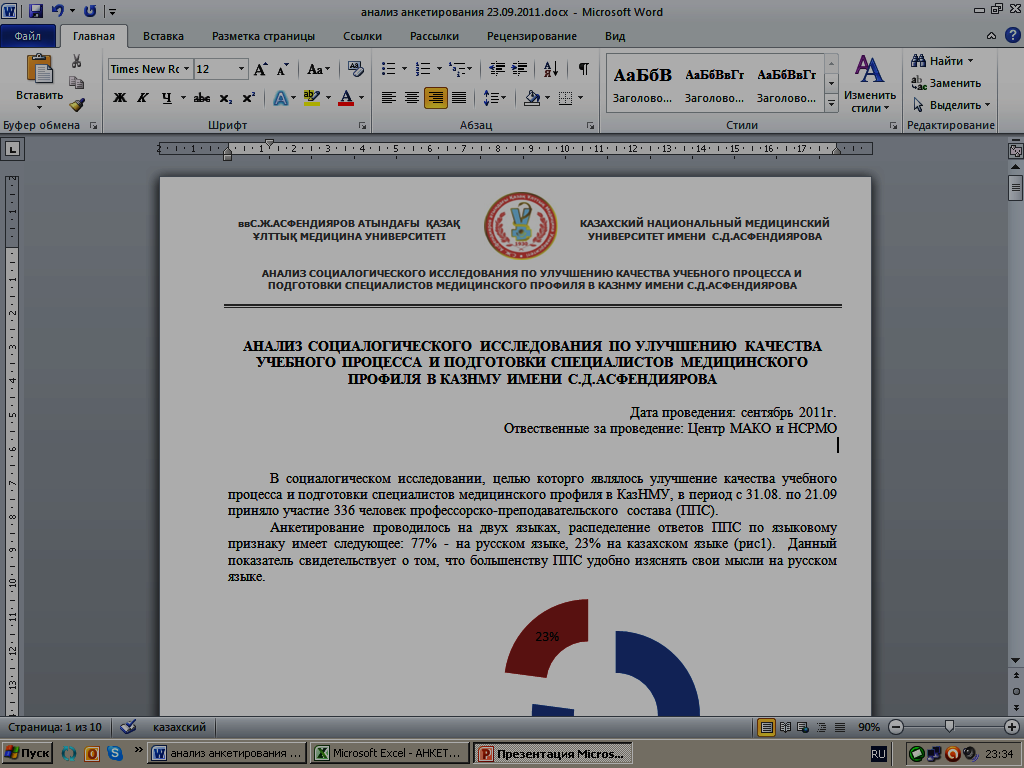 исп.к.п.н. Жданова Т.С.
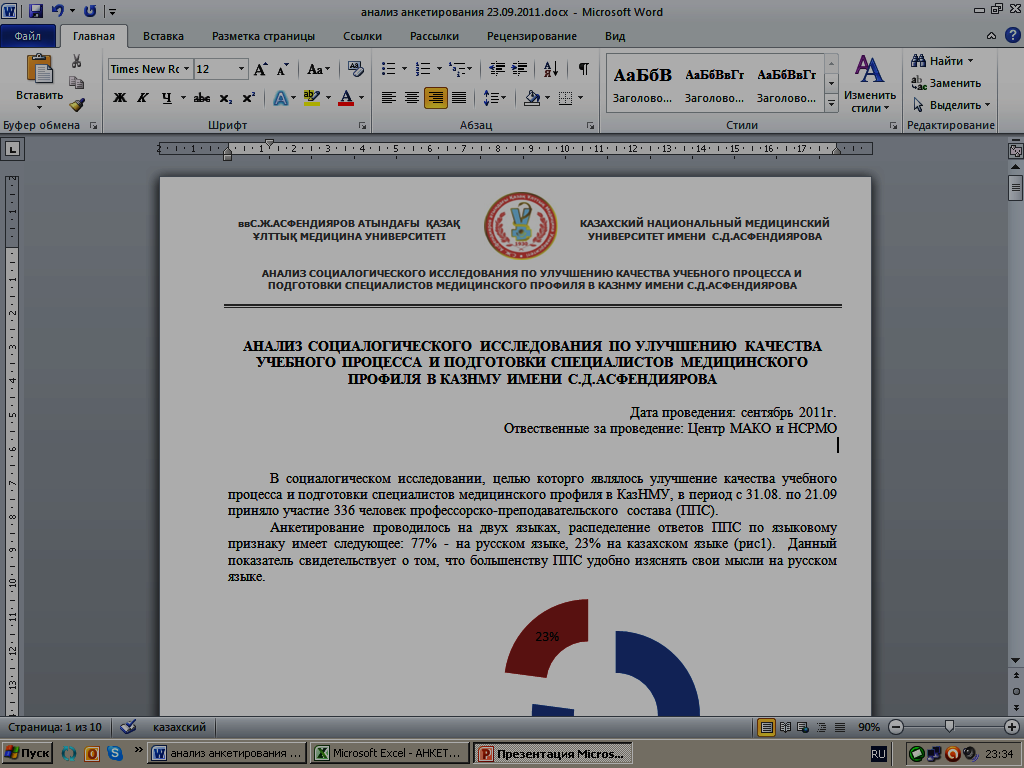 исп.к.п.н. Жданова Т.С.
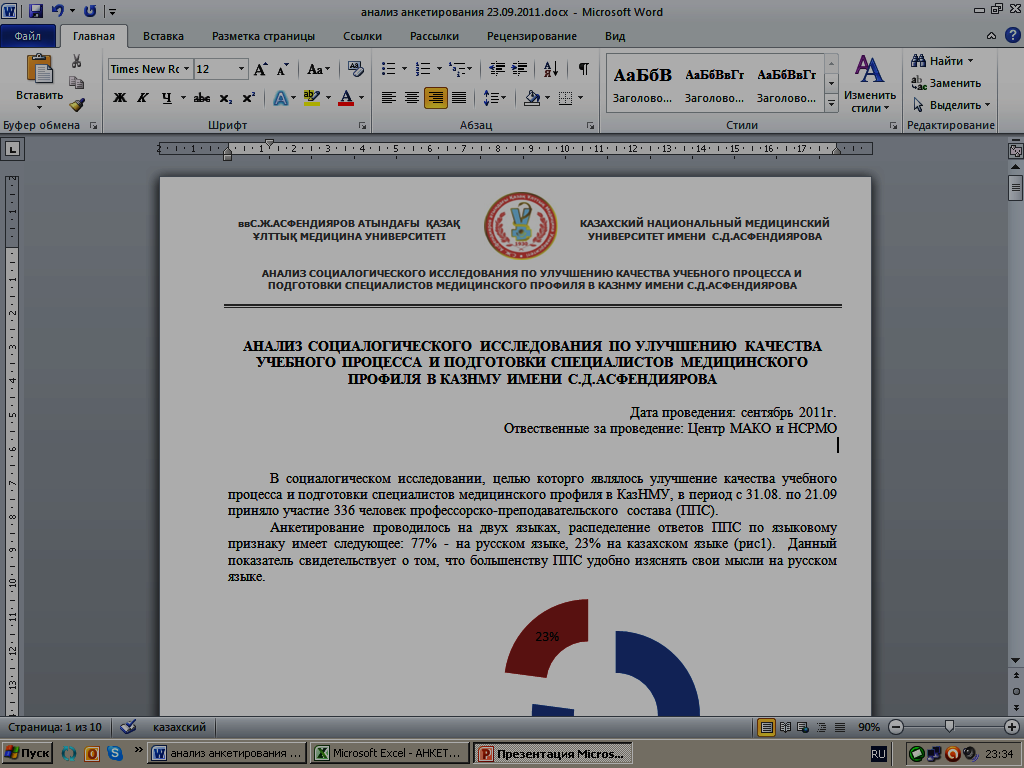 исп.к.п.н. Жданова Т.С.
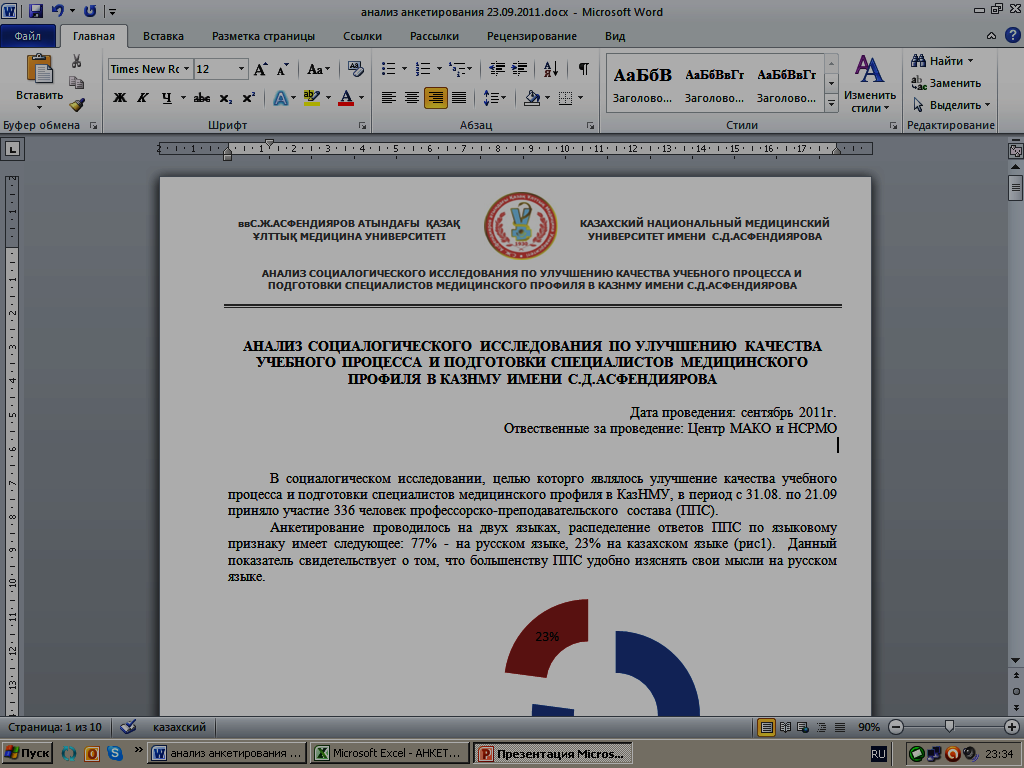 исп.к.п.н. Жданова Т.С.
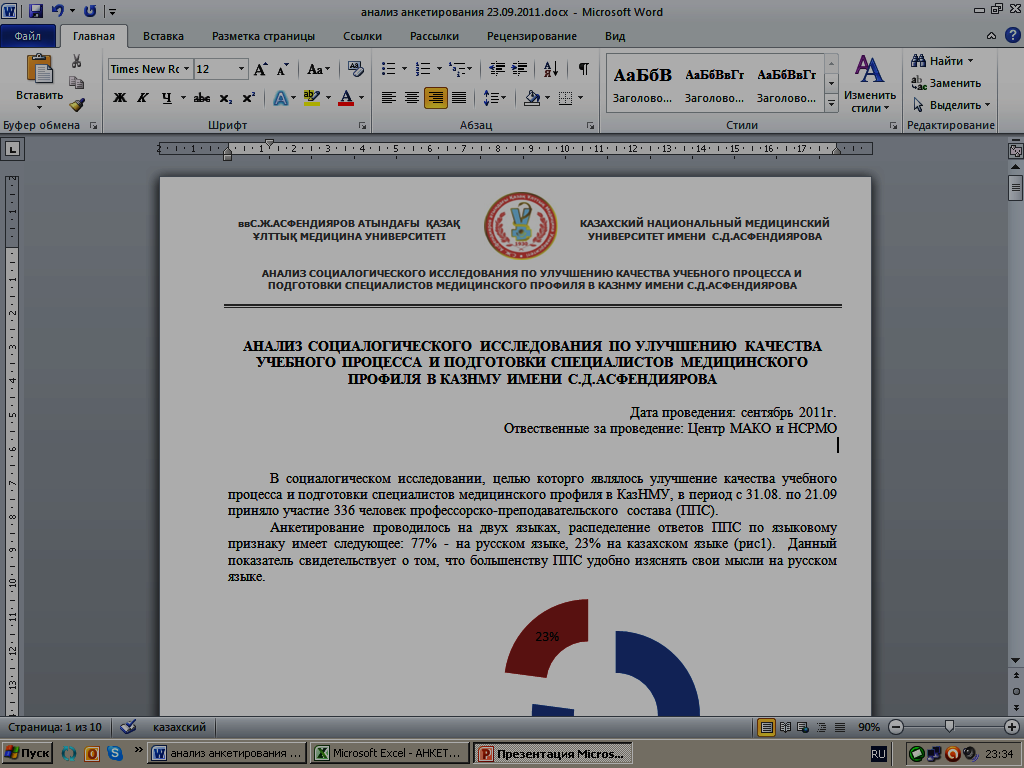 Исследуемый вопрос по анкетированию:
«Повышение успеваемости при применении инновационных методов обучения в КазНМУ»
исп.к.п.н. Жданова Т.С.
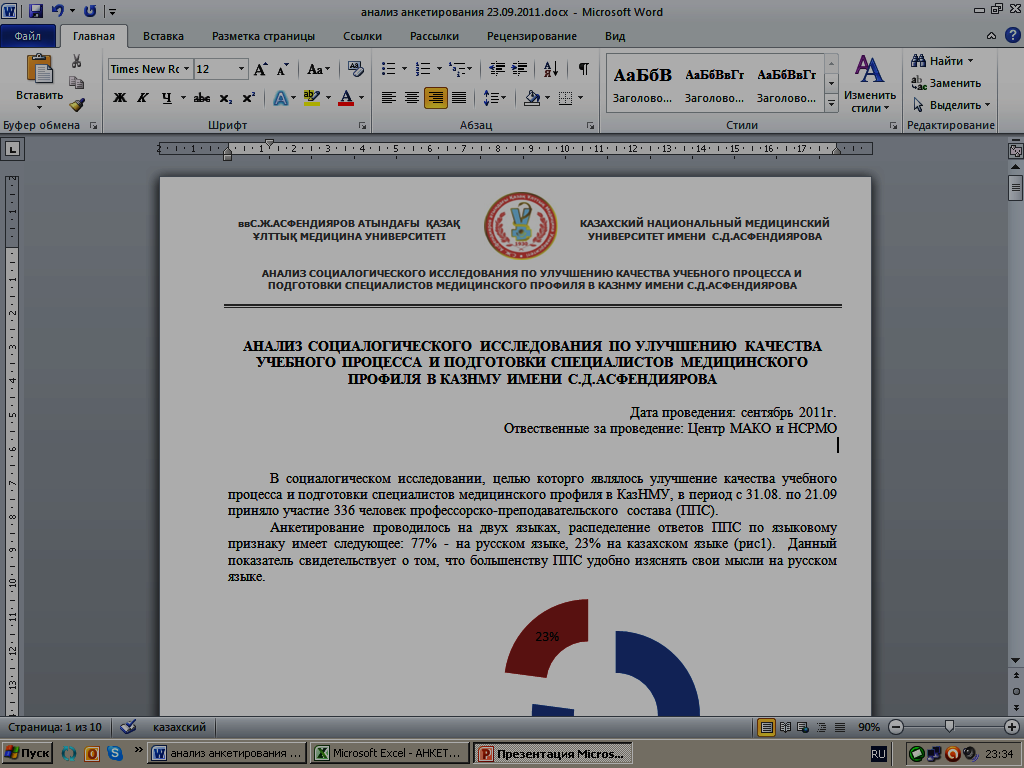 55 % опрошенных на поставленный вопрос «Повышение успеваемости при применении инновационных методов обучения в КазНМУ » ответили  «Нет» или «Затрудняюсь ответить», «50/50»;
45 % респондентов  указали  о повышении успеваемости студентов
исп.к.п.н. Жданова Т.С.
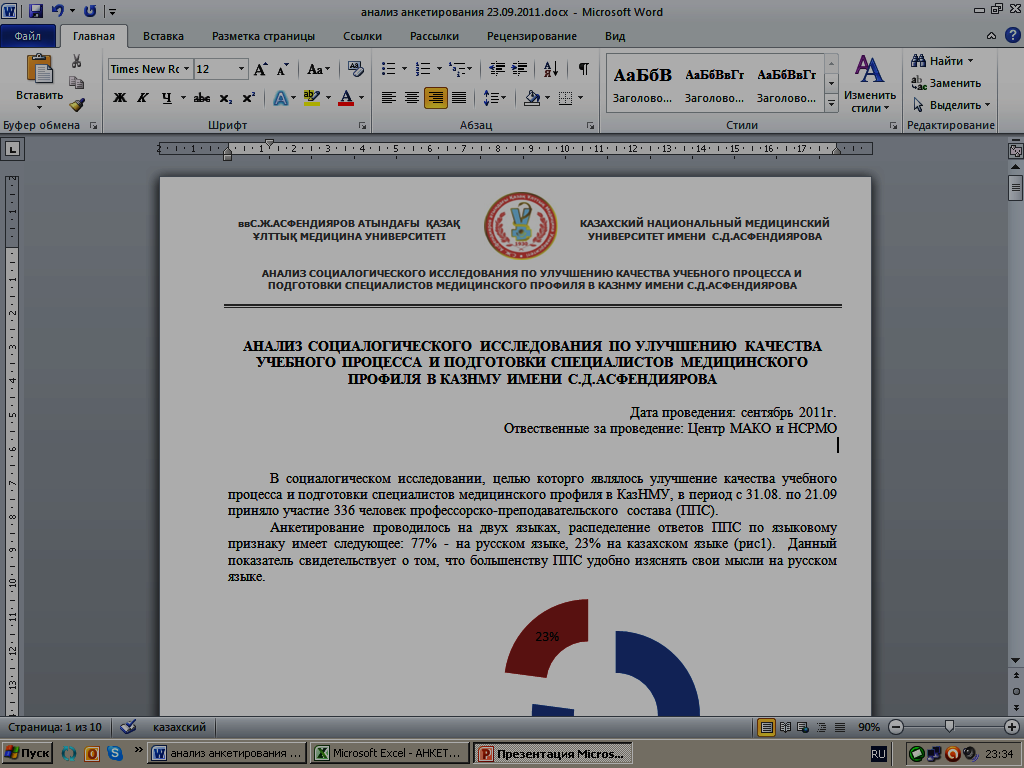 Комментарии ППС при положительной оценки  инновационных методов на успеваемость студентов:
 «появилась мотивация студентов»;
 «да, это связано с критерием оценки и сдачи в виде тестов экзамена»;
«появилась заинтересованность студентов»;
«у студентов появилась осознание ответственности за полученные знания»;
«повысилась мотивация к обучению»;
 «да,  в силу повышением  наглядности в изложении материала и  контроля за усвоением знаний»;
«да, связано с повышением интереса к изучаемому предмету, активизаций роли студента»;
«да, студент более активно участвует в учебном процессе»;
«применение интерактивный методов обучения придают к личному развитию студентов»
исп.к.п.н. Жданова Т.С.
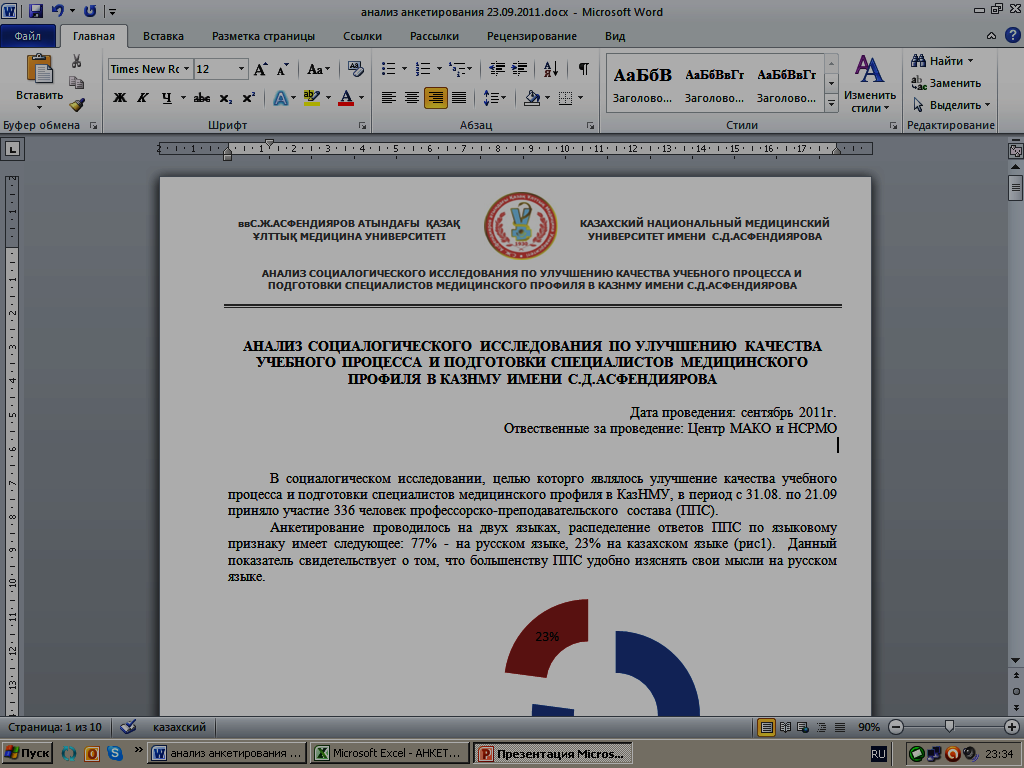 Комментарии ППС у которых возникло затруднение по  оценки  инновационных методов на успеваемость студентов или в ответе указали 50/50:
 «видимо улучшение не увидели, так как студенты не столько знания имеют, сколько ориентированы любой целью иметь высокие баллы не соответствуют их знаниям»;
 «возможно это связано с разобщенностью среднего и высшего образования»;
 «затрудняюсь в ответе, так как внедрение инновационных методов находится на начальной стадии»;
 «не особенно повысилось, т.к.школьный уровень очень низкий»;
 «нужен контакт постоянный, учитывая что готовим врачей»;
 «опять таки, мешает старая система»;
 «пока не особенно недостаточность ресурсов на ин.языке, слабое освоение компетенций»;
исп.к.п.н. Жданова Т.С.
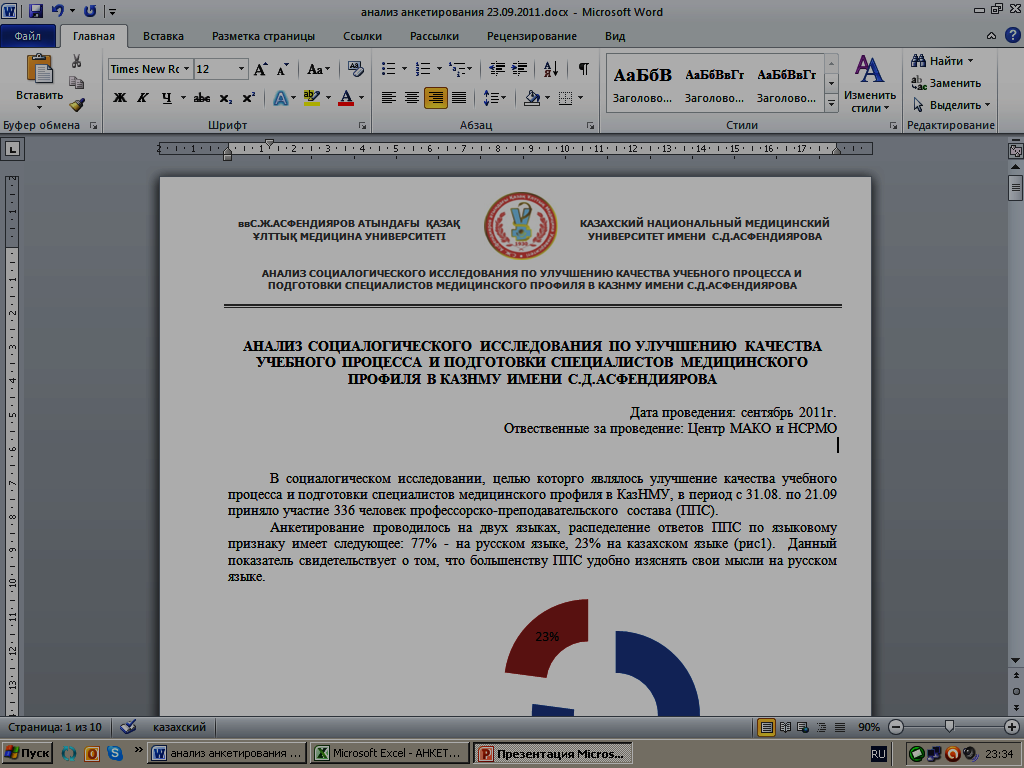 Комментарии ППС у которых возникло затруднение по  оценки  инновационных методов на успеваемость студентов или в ответе указали 50/50:
  «улучшение есть, но выборочно»;
 «успеваемость студентов несколько возросла в последние годы в связи с использованием на экзаменах тестового контроля»
«студенты не вникают вглубь̦ все поверхностно»;
 «с трудностью для преподавателей надо проанализировать хотя бы 5лет период. Формальное отношение к СРС со стороны студентов»;
«пока рано говорить, но заинтересованность повысилась»;
 «не могу сказать».
исп.к.п.н. Жданова Т.С.
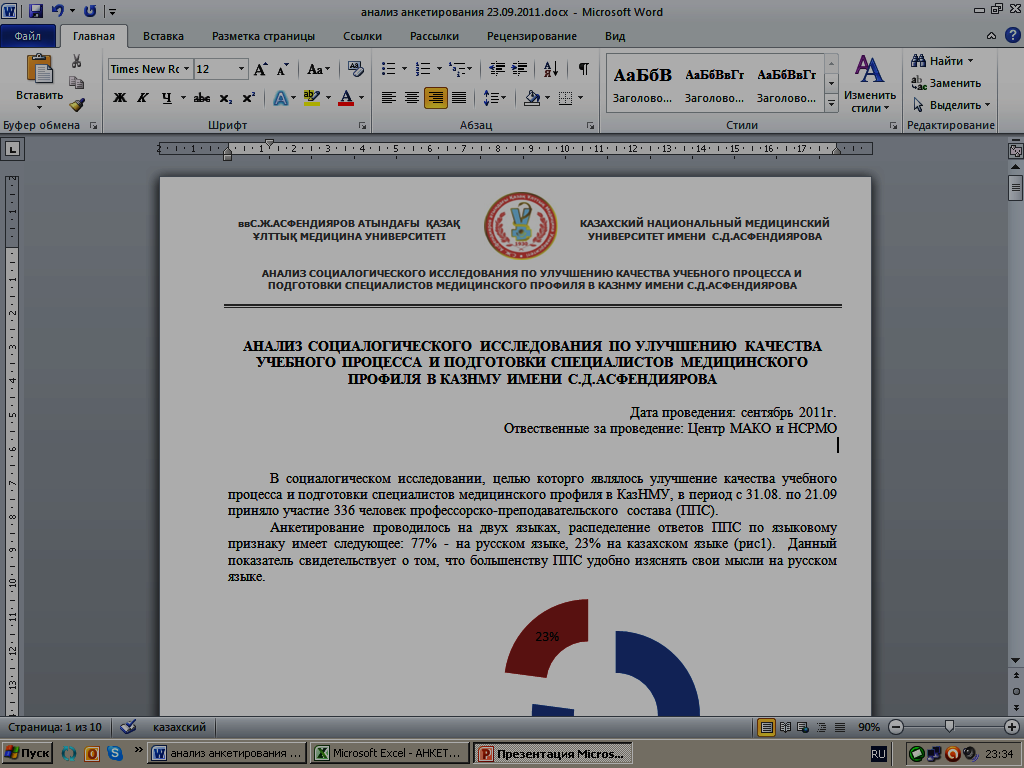 Комментарии ППС у которых возникло затруднение по  оценки  инновационных методов на успеваемость студентов или в ответе указали 50/50:
  «улучшение есть, но выборочно»;
 «успеваемость студентов несколько возросла в последние годы в связи с использованием на экзаменах тестового контроля»
«студенты не вникают вглубь̦ все поверхностно»;
 «с трудностью для преподавателей надо проанализировать хотя бы 5лет период. Формальное отношение к СРС со стороны студентов»;
«пока рано говорить, но заинтересованность повысилась»;
 «не могу сказать».
исп.к.п.н. Жданова Т.С.
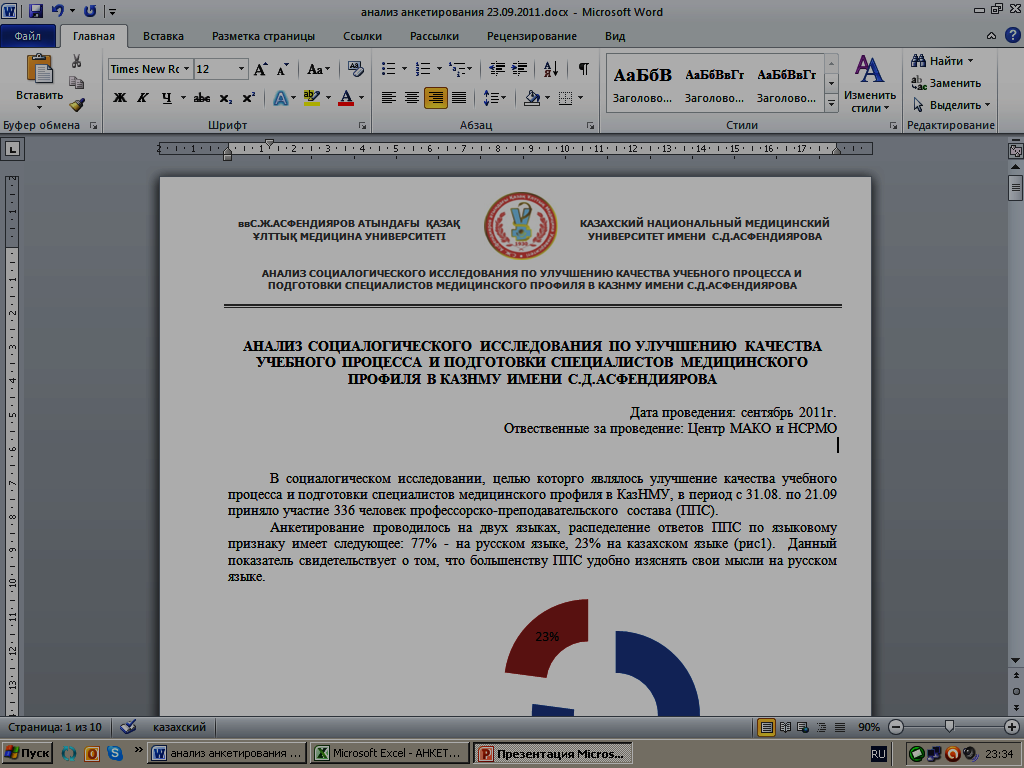 Комментарии ППС у которые в своих ответах указали, что уровень успеваемости не изменился:
«нет(слабые знания студентов)»;
«нет, из-за недостаточности материально-технической базой»;
«нет, просто от  одного внедрения инновационных методов обучения успеваемость не повысится, необходимо что бы менталитет у обучающихся и у преподавателей поменялся, работа учебной части- правильно составлять расписание»;
«нет, низкий уровень подготовки студентов»;
«нет, т.к .в мед. ВУЗе больше внимание нужно уделять практическим самостоятельным навыкам с оснащением материально-технической базы»;
«нет, объем знаний и навыков тот же, больше работаешь с оформлением документов».
исп.к.п.н. Жданова Т.С.
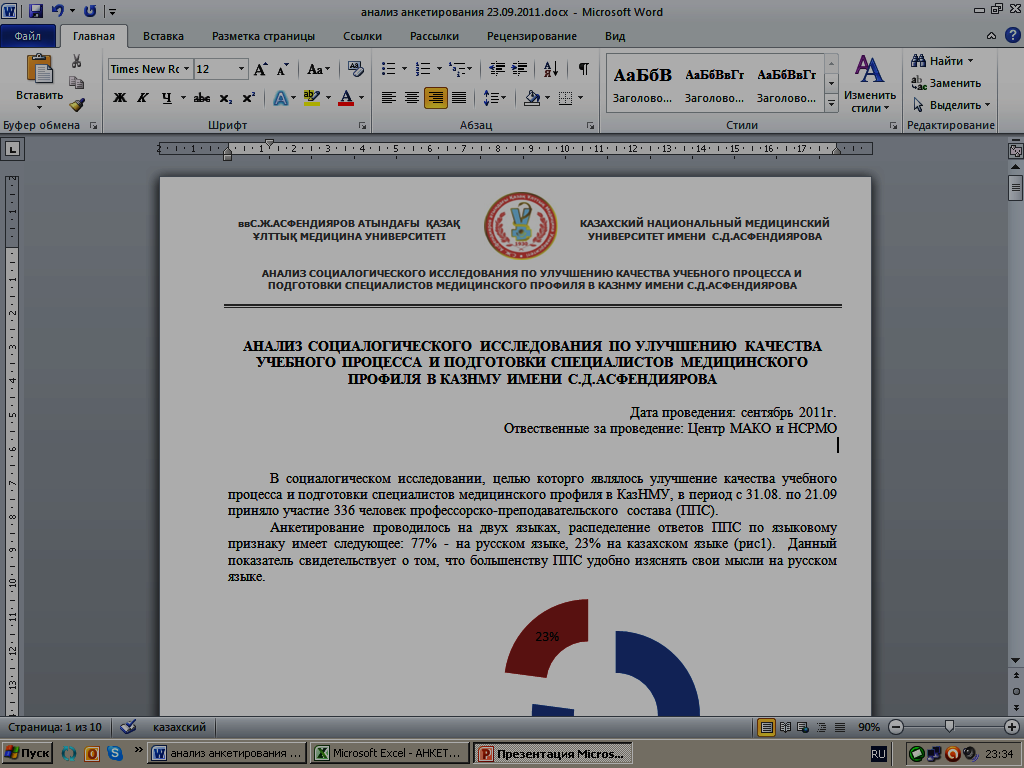 Исследуемый вопрос по анкетированию:
«Внедрение дистанционной технологии обучения студентов преподавателей в КазНМУ»
исп.к.п.н. Жданова Т.С.
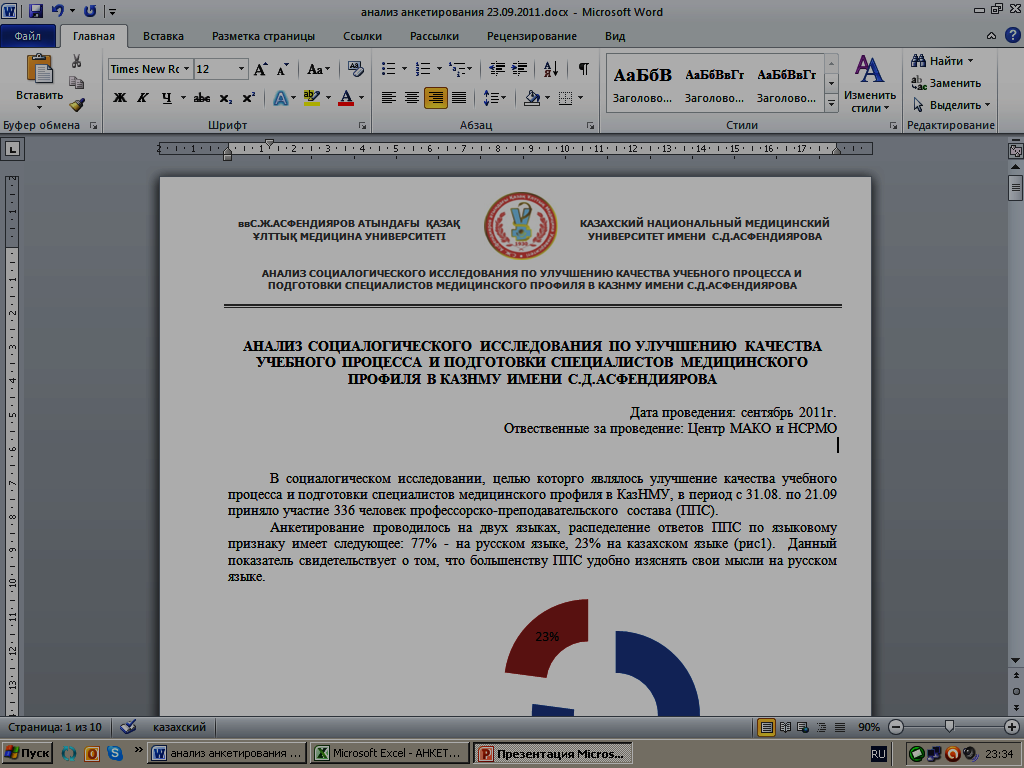 53 % опрошенных на поставленный вопрос «Внедрение дистанционной технологии обучения студентов преподавателей в КазНМУ»  дали отрицательный ответ;
44% респондентов  отозвались положительно о внедрении дистанционной технологии  в  КазНМУ
исп.к.п.н. Жданова Т.С.
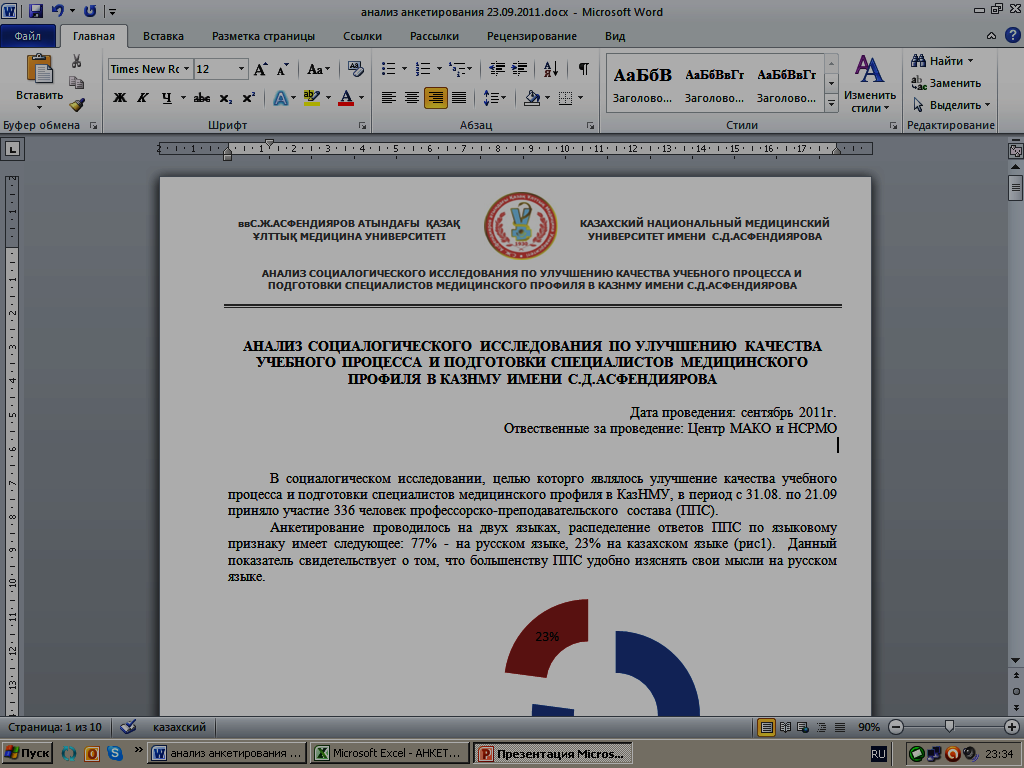 Комментарии ППС, давших позитивную оценку внедрения дистанционной технологии в медицинское образование:
 «да, потому что эта технология повышает качество высшего медицинского образования»;
«да, усиливает самостоятельность студентов»;
 «да, представляется возможность передать информацию большому количеству студентов»;
«да, больше возможности улучшить педагогические навыки»;
«да, так как охватывается большая аудитория и все вопросы открыто обсуждаются»;
исп.к.п.н. Жданова Т.С.
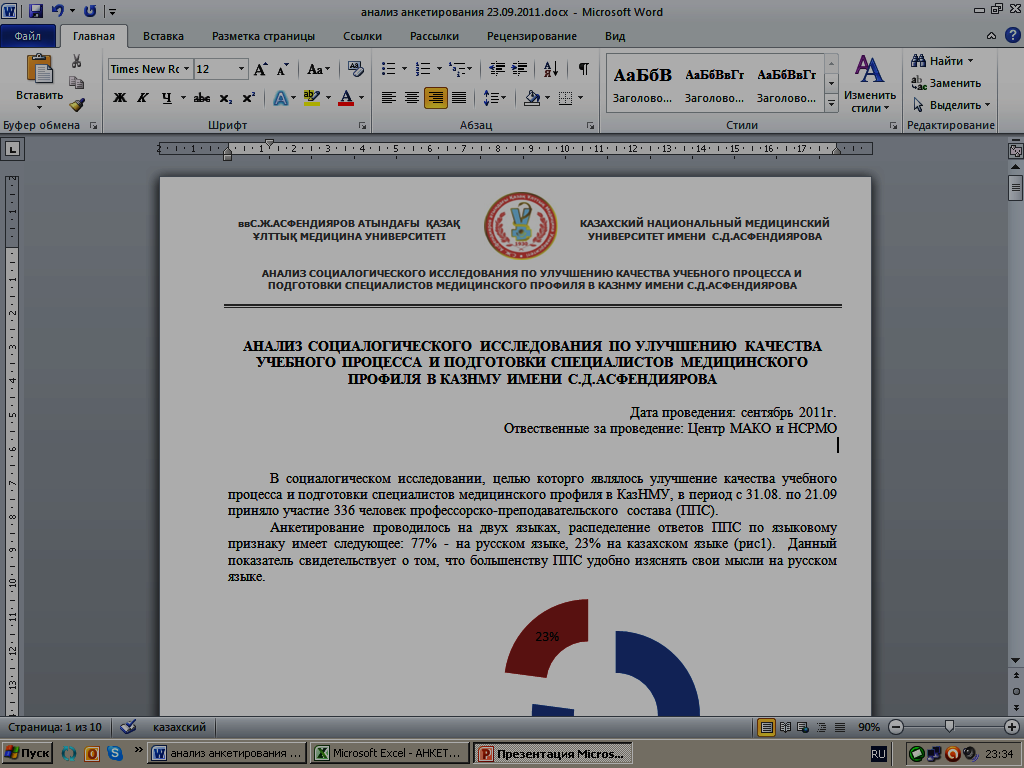 Комментарии ППС, давших позитивную оценку внедрения дистанционной технологии в медицинское образование:
 «да, за нами будущее»;
«да, это применимо для тех, кто закончил колледж и имеет многолетний стаж работы»;
 «да, экономит время, материальные расходы, личное общение по интернету»;
«да, т.к.при кредитной технологии обучения больше самостоятельной работы в процессе изучения дисциплин»;
 «да, наиболее доступное форма обучения»;
«да, прогрессивная (инновационная) и массовая»;
исп.к.п.н. Жданова Т.С.
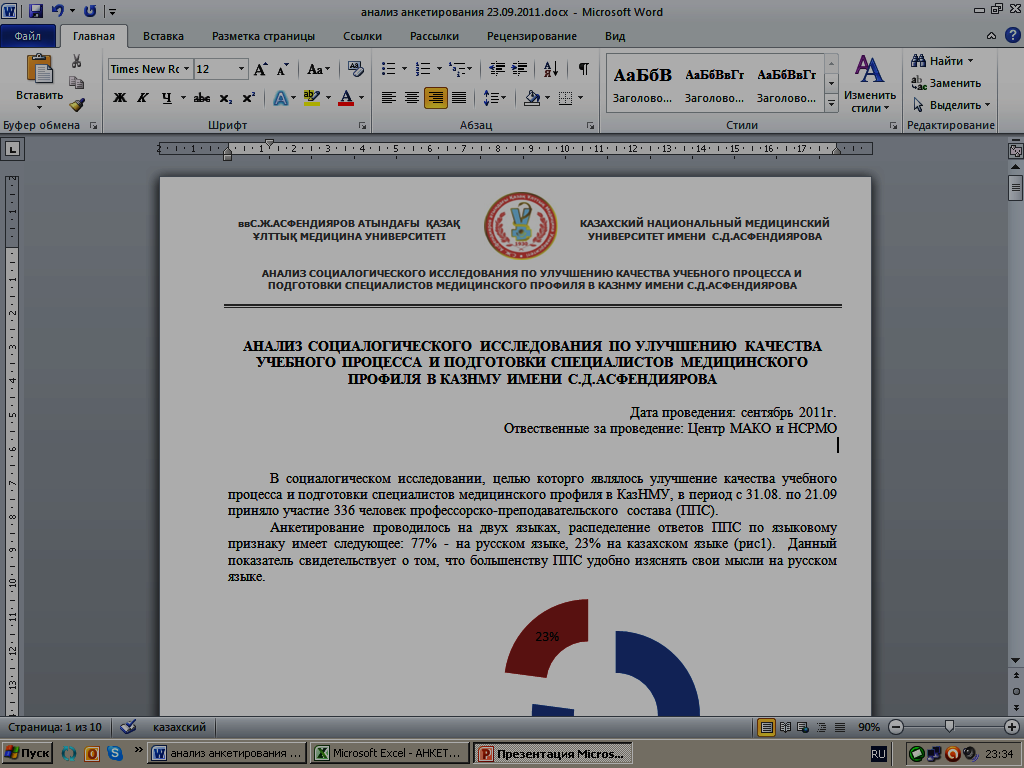 Комментарии ППС, давших позитивную оценку внедрения дистанционной технологии в медицинское образование:
«возможно внедрение дистанционной технологии частично, на клинических кафедрах нужно постоянное обучения  преподавателя со студентом»;
«весь мир  внедрят дистанционную технологию, т.к. это удобно и экономит время как преподавателя, так и студента»;
«в ногу со временем»;
«для интернов и резидентов можно»;
«для преподавателей -да, для студентов -в будущем, так как не у всех обучающегося, есть высокие навыки ответственности»;
исп.к.п.н. Жданова Т.С.
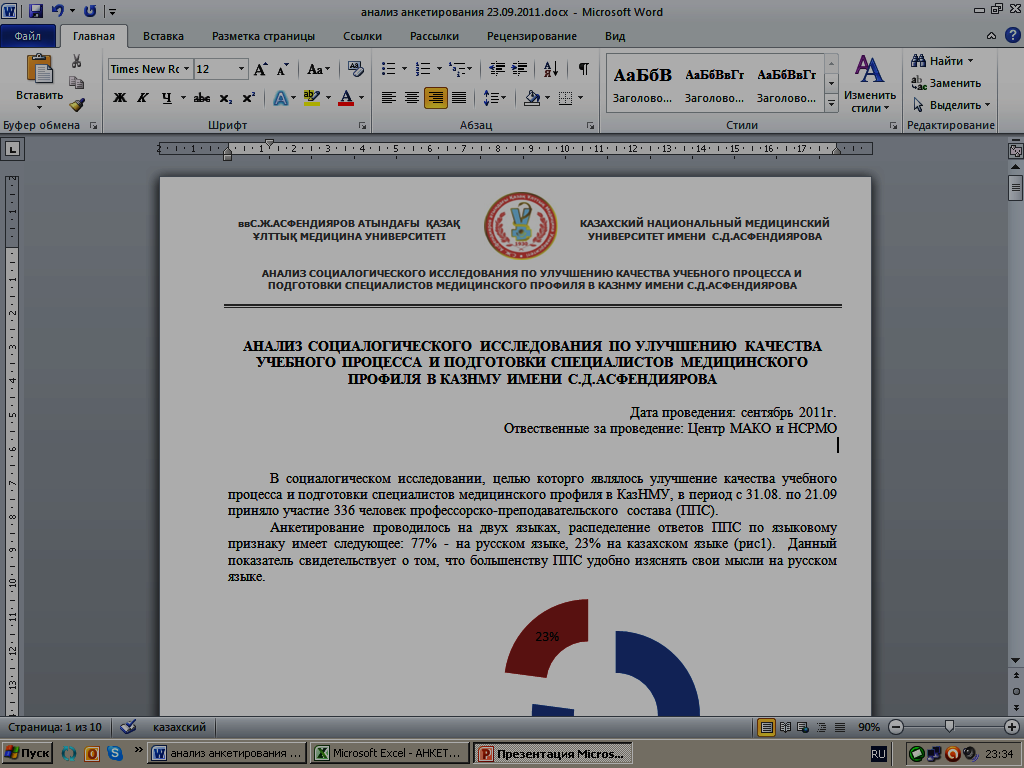 Комментарии ППС, давших позитивную оценку внедрения дистанционной технологии в медицинское образование:
«для этого должны быть преподаватели, освобожденные от других нагрузок»;
«обосновано на постдипломном уровне»;
«частично СРС»;
«это будущее»
исп.к.п.н. Жданова Т.С.
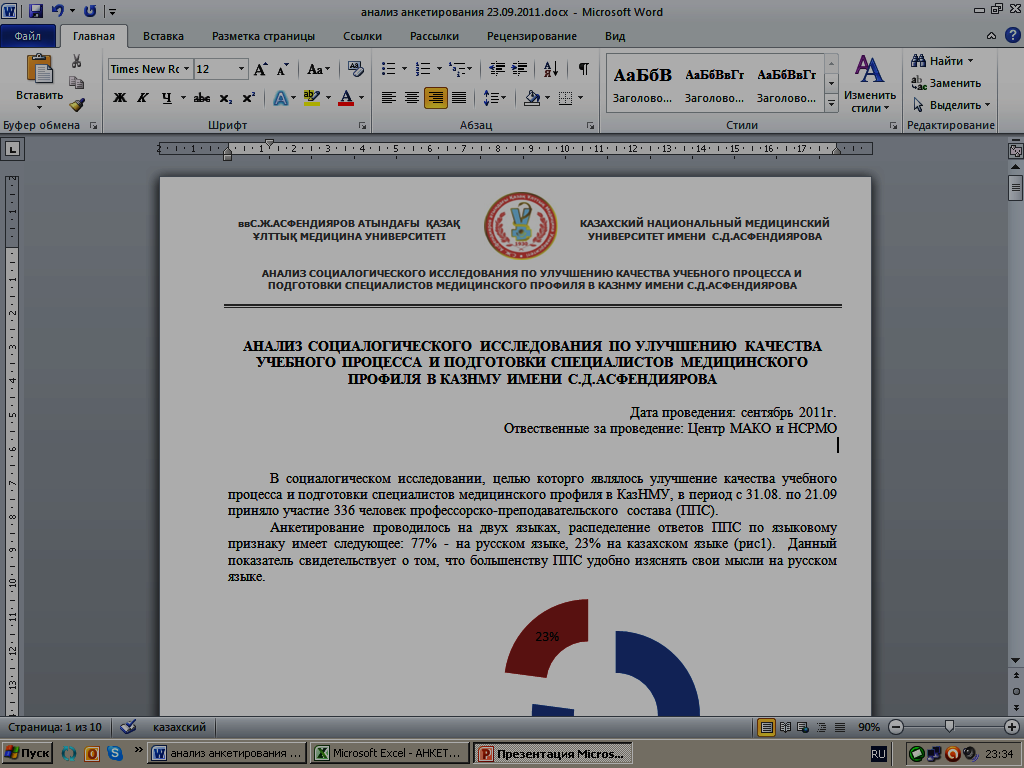 Комментарии ППС, давших негативную оценку внедрения дистанционной технологии в медицинское образование:
«на клинических дисциплинах важны общения, участье студентов в лечебных мероприятии»;
«недопустимо на клинических кафедрах»; 
«не считаю обоснованным именно в медицине так как необходимо вести контакт преподаватели со студентом»;
«не эффективно»;
«нет‚ необходимо личное участие обучающегося и пациента»;
«не обосновано»;
«нет‚ на клинических кафедрах бессмысленно»;
исп.к.п.н. Жданова Т.С.
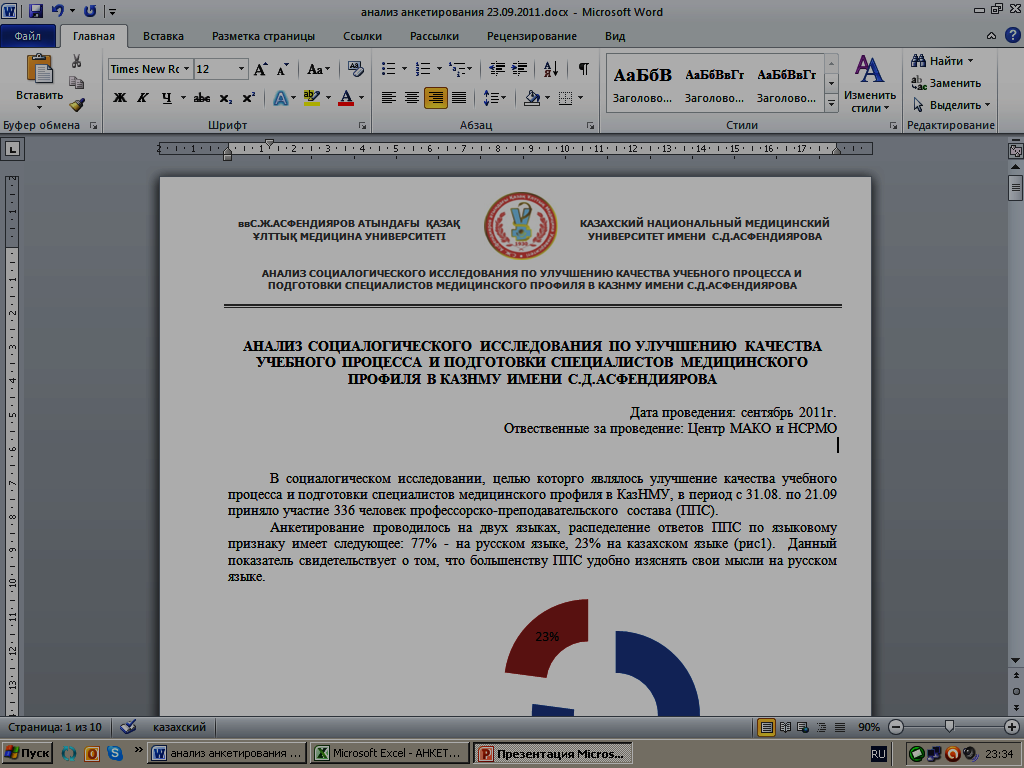 Комментарии ППС, давших неготивную оценку внедрения дистанционной технологии в медицинское образование:
«нет, медицинской науке нельзя учить дистанционно»;
«нет, нельзя сделать и научить врача на расстоянии, есть люди которые хорошо умеют выступать и писать отчеты а на практике никудышные врачи»; 
«нет, т.к. ни преподаватели, ни студенты не готовы, и тогда мы совсем на клинических кафедрах отойдем от больных»;
«нет, еще не достигли соответствующего уровня развития самостоятельности студенты»;
«необходим большой контроль процессе обучения и знании»;
«нет,  так как  наш университет еще не готов»;
исп.к.п.н. Жданова Т.С.
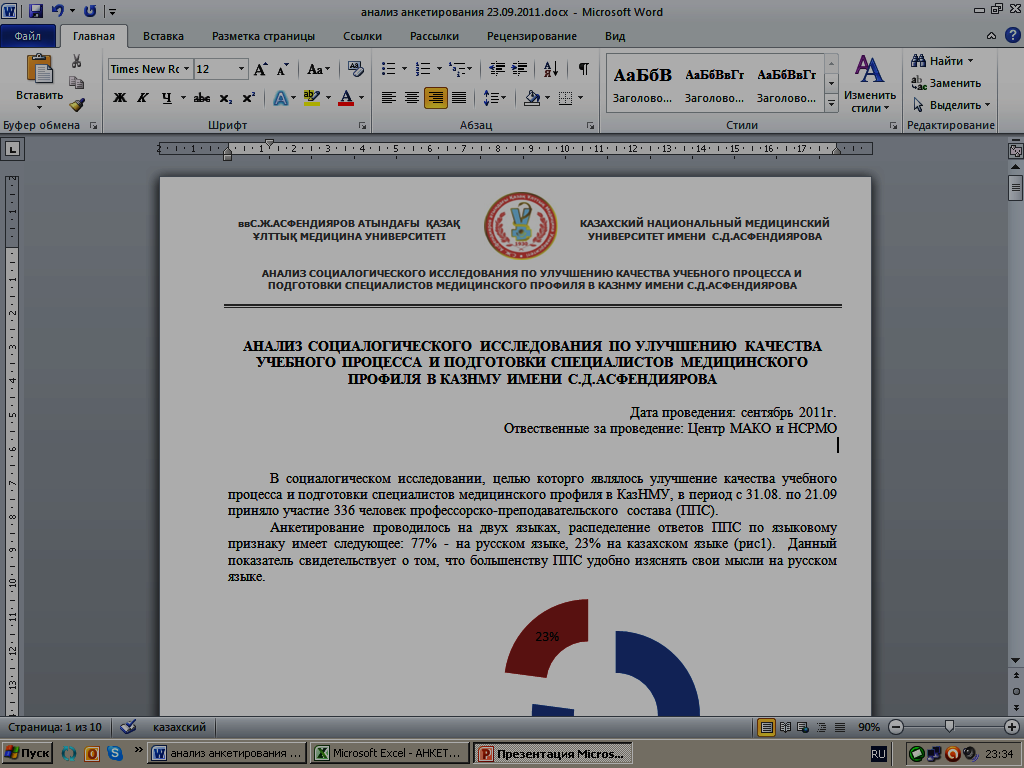 Комментарии ППС, давших негативную оценку внедрения дистанционной технологии в медицинское образование:
 «нет, в медицинском ВУЗе дистанционное обучение не доступно»;
«нет, мир студента не должен быть виртуальным!!!»;
«необходимо обучение на клинических базах непосредственно у постели больных»;
«нет, потому что студент должен видеть, узнать и самостоятельно "набивать руки ";
«нет, фармацевтам нужен лабораторный практикум, врачам -старший коллега»;
«это как дистанционное питание»;
«технология положительная, но не для клинических дисциплин, т.к. изучить заболевание на расстоянии нельзя».
исп.к.п.н. Жданова Т.С.
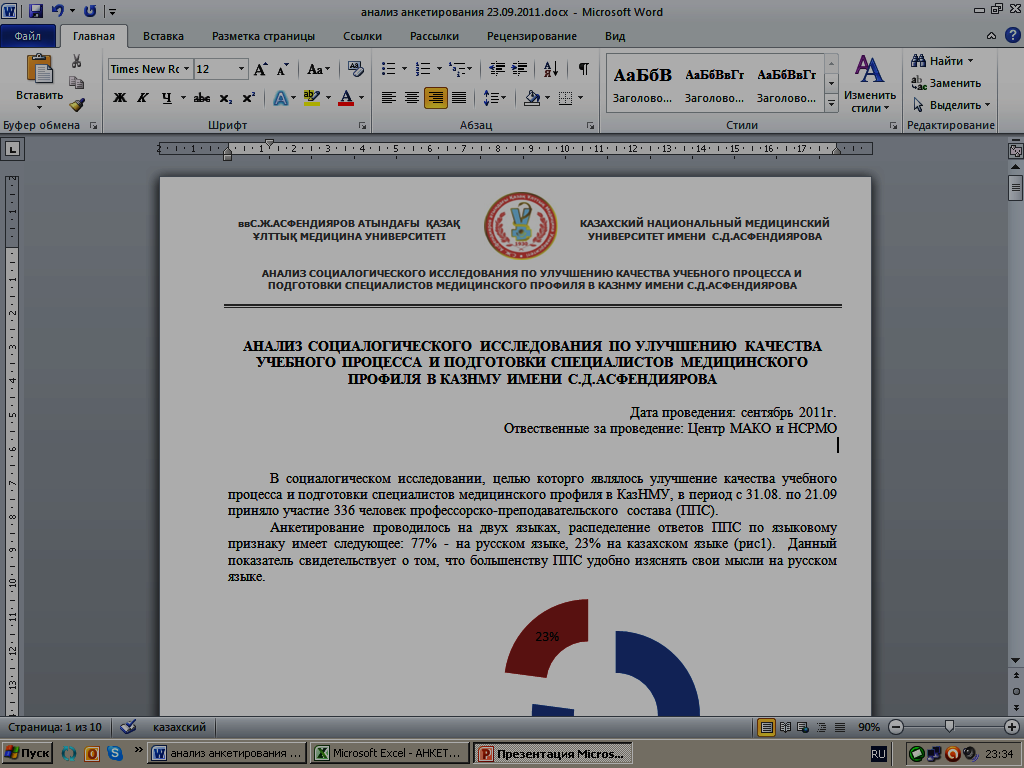 Исследуемый вопрос по анкетированию:
«Какова особенность, по Вашему мнению,   медицинского образования на постдипломном уровне  в современных условиях компетентностно-ориентированного подхода к  обучению»
исп.к.п.н. Жданова Т.С.
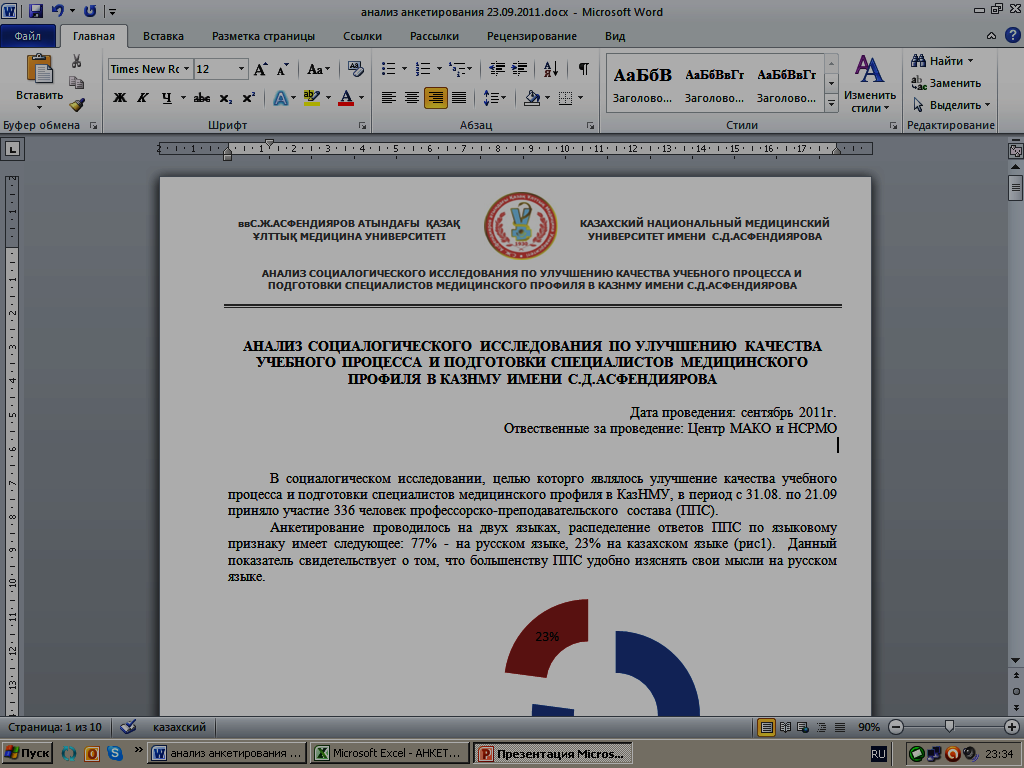 76,73% опрошенных на поставленный вопрос «Постдипломный уровень в современных условиях копетентно-ориентированного подхода к обучению» в ответах на поставленный вопрос указали только «ДА» или «Нет»;
19,5% респондентов попытались охарактеризовать постдипломный уровень образования при компетентно-ориентированном  подходе обучения;
3,67% опрошенных ППС в ответе указали «Затрудняюсь ответить», указав причину , то что он не работает на факультете постдипломной подготовки.
исп.к.п.н. Жданова Т.С.
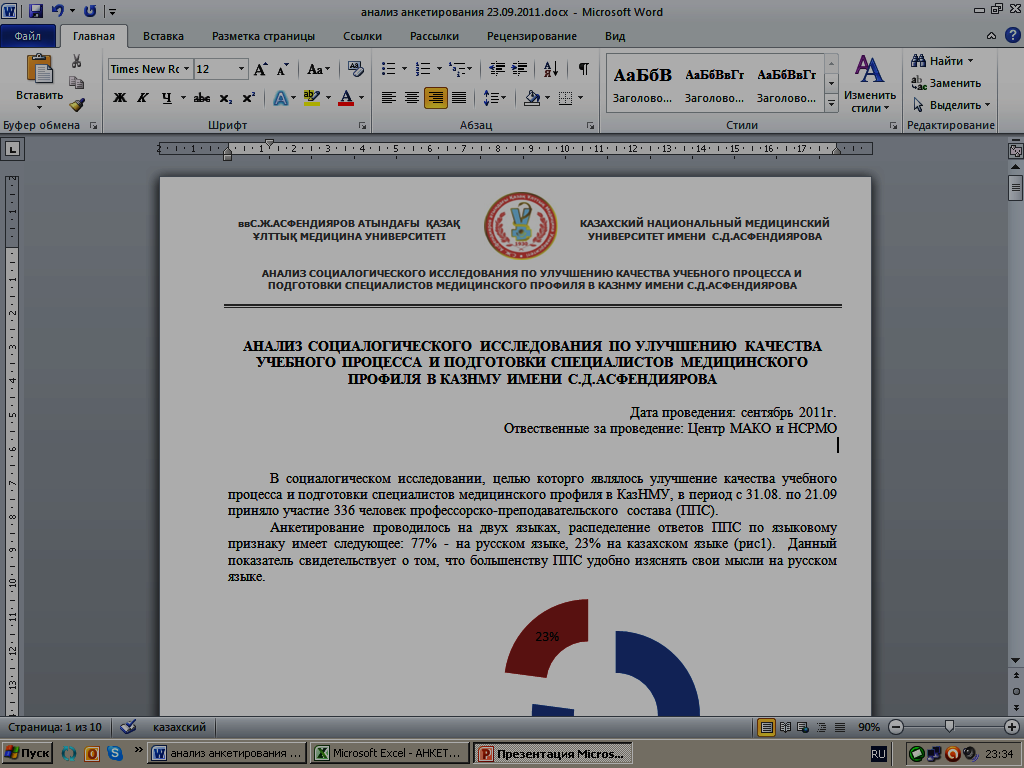 Характеристика постдипломного уровня образования в  современных условиях копетентно-ориентированного подхода к обучению по анкетам ППС:
 «наличие потенциальных возможностей для саморазвития»;
«врач должен быть ориентирован на самостоятельность, саморазвитие, в силу чего необходимо ужесточить их аттестацию начиная уже с интернатуры»;
«необходимо готовить врачей более целенаправленно»;
«факультет должен готовить клиницистов, а не компьютерщиков»;
«для постдипломного образования обязательно должна быть хорошая клиническая база»;
«образовательный процесс должен отражать закрепление и совершенствование инновационных методов обучения»
исп.к.п.н. Жданова Т.С.
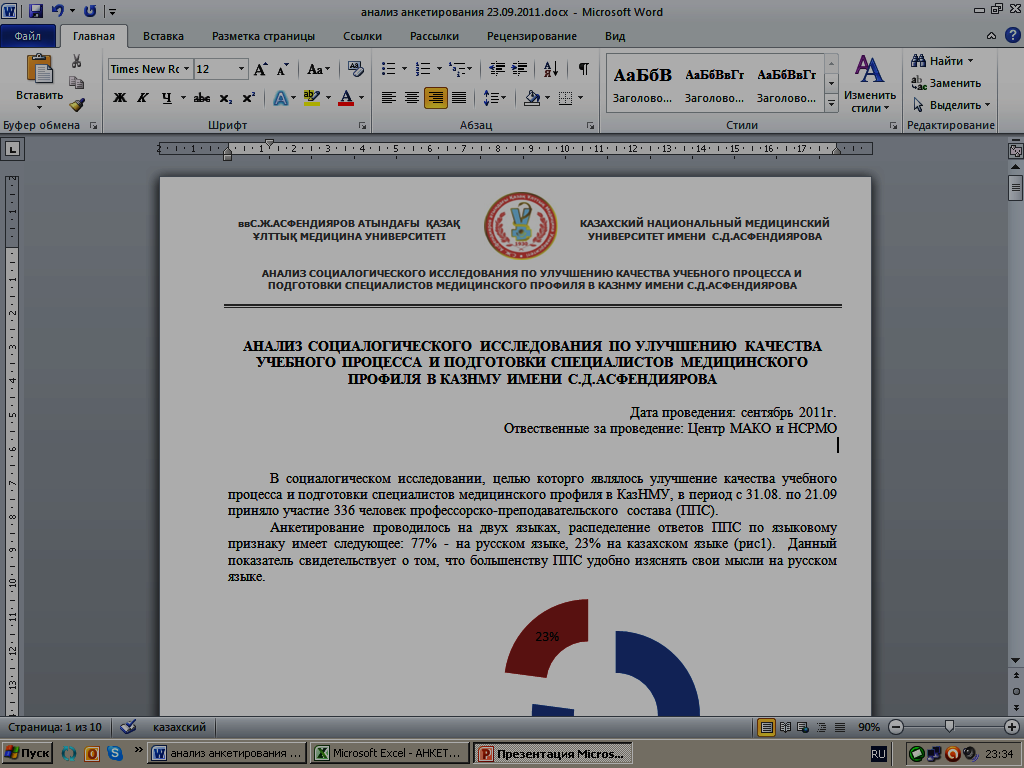 Характеристика постдипломного уровня образования в  современных условиях копетентно-ориентированного подхода к обучению по анкетам ППС:
 «акцент должен быть сделан на совершенствование мануальных навыков для чего нужны сильные клинические базы»;
«в процессе компетеностно - ориентированного подхода к обучению идет формирование гармонично развитого врача-специалиста»;
«на данном уровне образования важно развивать правовую компетенцию»;
«данных подход позволяет дифференцированно подходить к обучающим программам»;
«после резидентуры почему нет дальнейшего постдипломного образования? Необходимо создать шире обучение на РhD»;
«основной акцент должен быть сделан на качество обучения и оснащение материально-технической базы»
исп.к.п.н. Жданова Т.С.
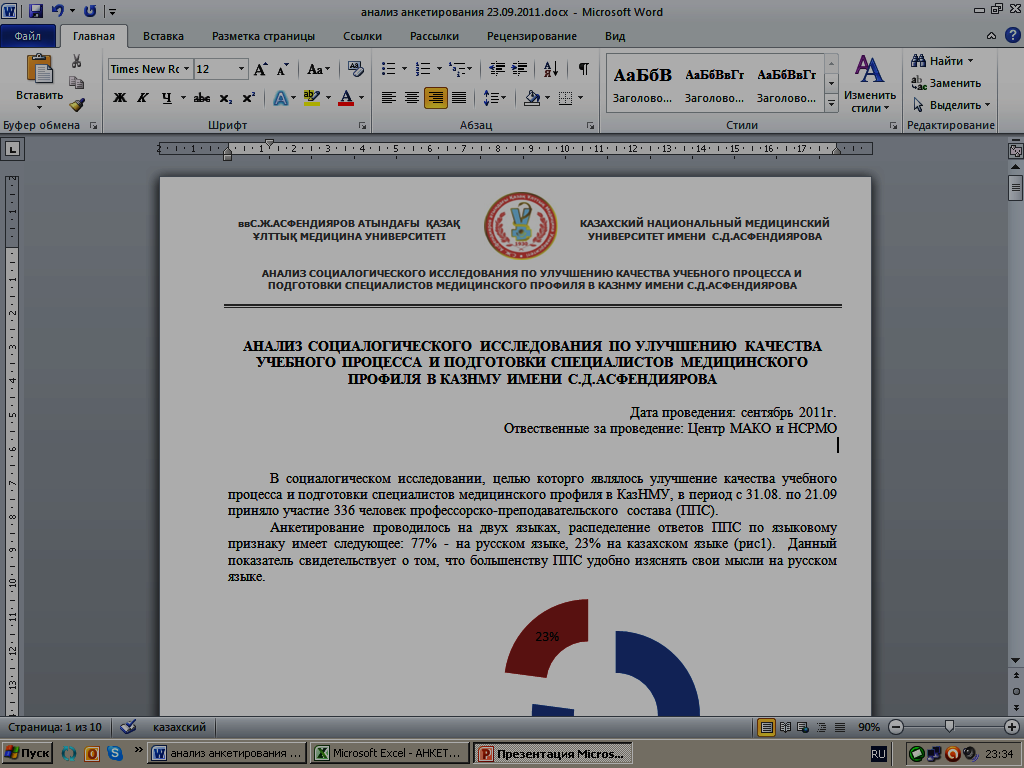 Характеристика постдипломного уровня образования в  современных условиях копетентно-ориентированного подхода к обучению по анкетам ППС:
 «теоретический курс + дистанционные методы обучения + мастер классы + отработка практических навыков по современным технологиям лечения»;
«целостность образования, ориентированный подход к изучению и внедрению новых технологий и их практическое применение»;
«формирование новой модели специалиста на основе системного подхода в обучении».
исп.к.п.н. Жданова Т.С.
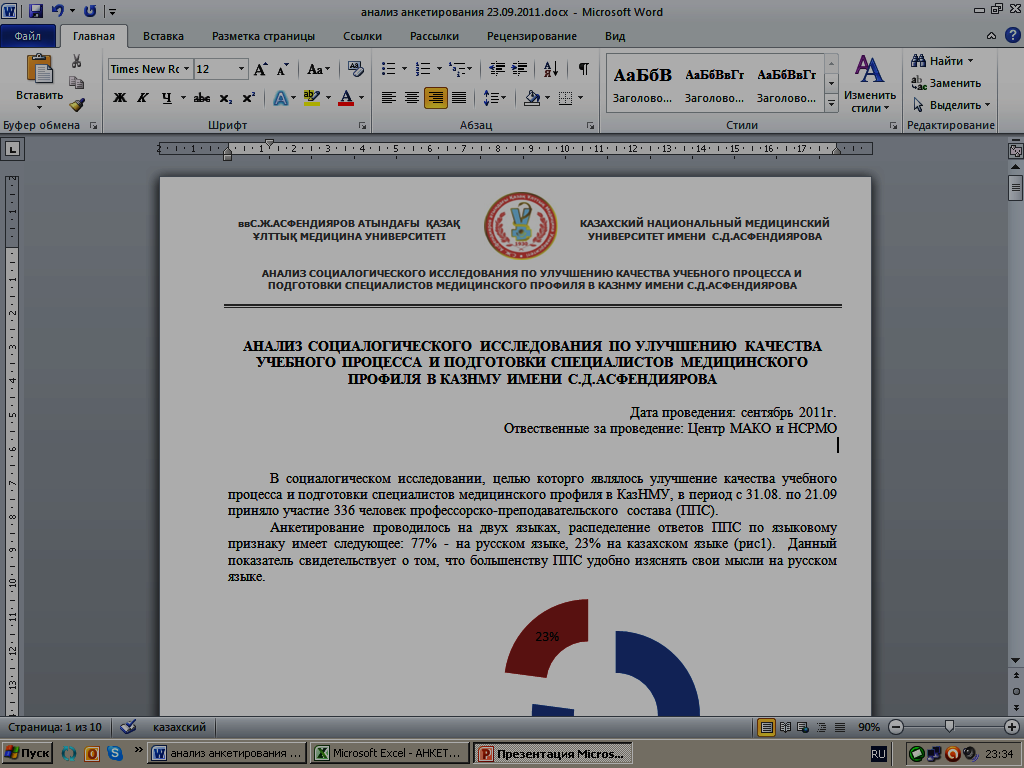 Исследуемый вопрос по анкетированию:
«Хотите ли Вы что-либо изменить в КазНМУ»
исп.к.п.н. Жданова Т.С.
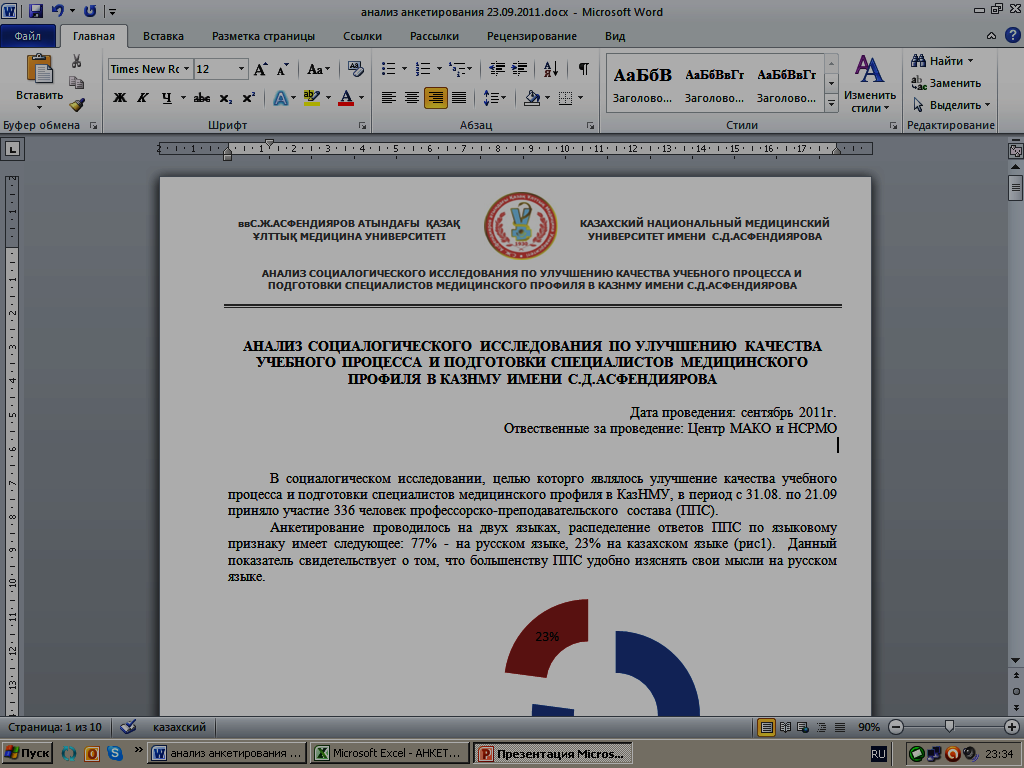 42% опрошенных на поставленный вопрос «Внесение изменений в КазНМУ» в ответах на поставленный вопрос указали  о необходимости проведения изменений;
34% ППС ответили, что изменения не нужны;
24% опрошенных ППС в ответе указали «Затрудняюсь ответить», указав причину работы на факультете постдипломной подготовки.
исп.к.п.н. Жданова Т.С.
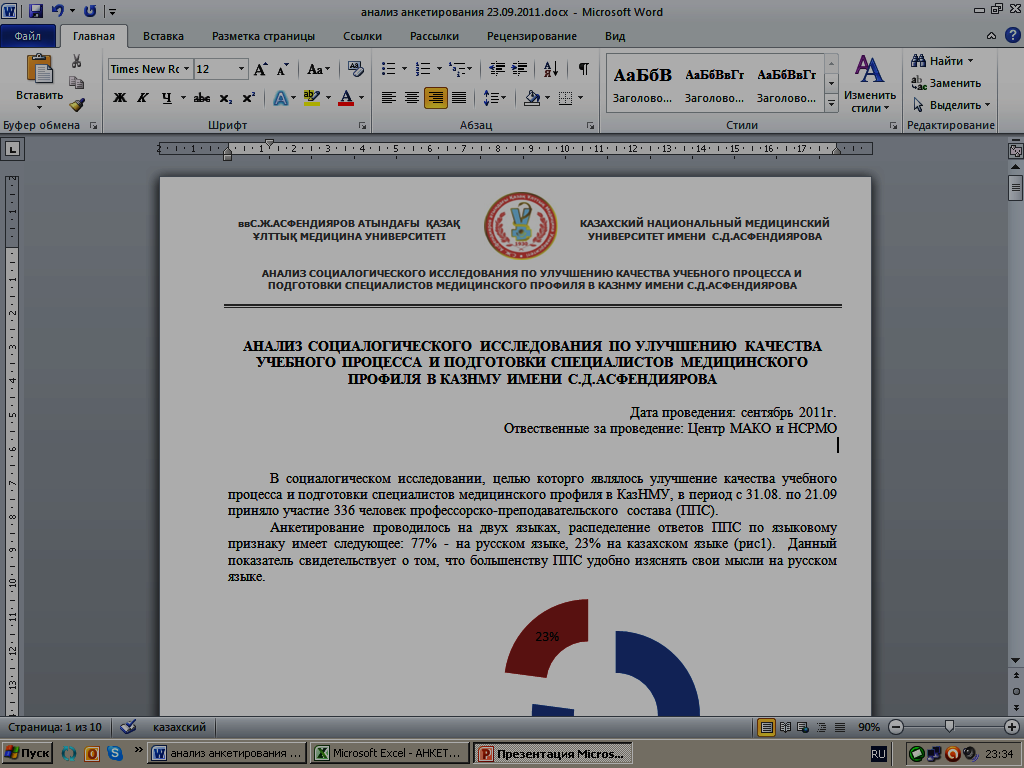 Пожелания ППС по поводу изменений в КазНМУ по результатам анкетирования:
 «уменьшить количество документов, больше практической деятельности»,
 автоматизировать систему управление всех кафедр»;
«вернуть педиатрический факультет»;
«внедрить инновационные методы в обучение и методику преподавания в большом объеме, повысить мотивацию обучения»;
«набор студентов на первый курс не должен превышать 800-900 человек»;
«что бы будущие врачи выходили с университета более качественными и подготовленными специалистами»;
«уменьшить бумажную работу»;
«необходимо  иметь хорошие клинические базы»;
«меньше работы с документами, больше непосредственно со студентами»;
«уменьшить число департаментов и других руководящих кадров которые занимаются требованием бумаг»
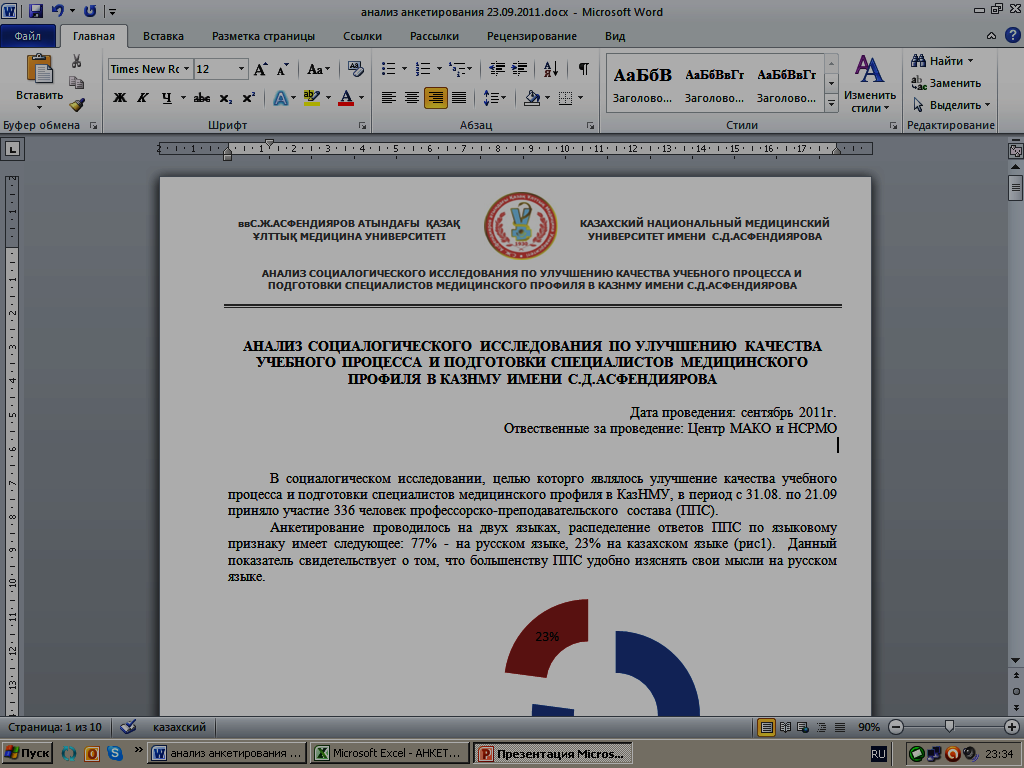 Исследуемый вопрос по анкетированию:
«Пожелания в отношении организации и развития учебного процесса в КазНМУ»
исп.к.п.н. Жданова Т.С.
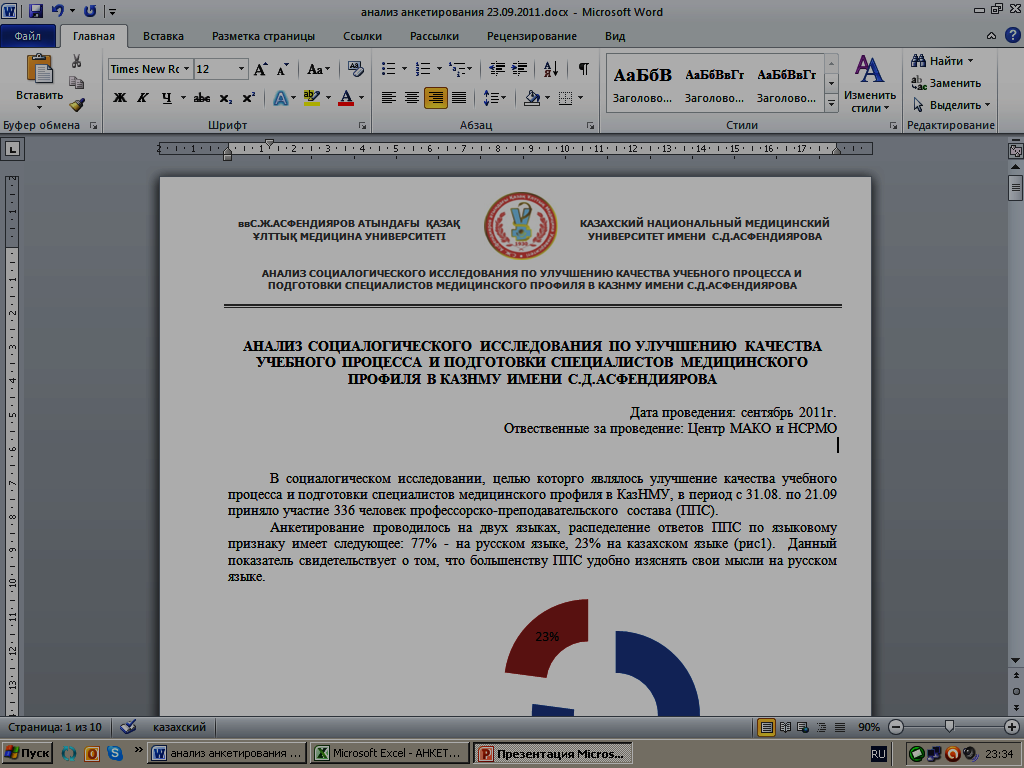 66% опрошенных на поставленный вопрос «Пожелания в отношении организации и развития учебного процесса в КазНМУ» в ответах на поставленный вопрос указали  о необходимости проведения изменений;
34% ППС ответили, что изменения не нужны
исп.к.п.н. Жданова Т.С.
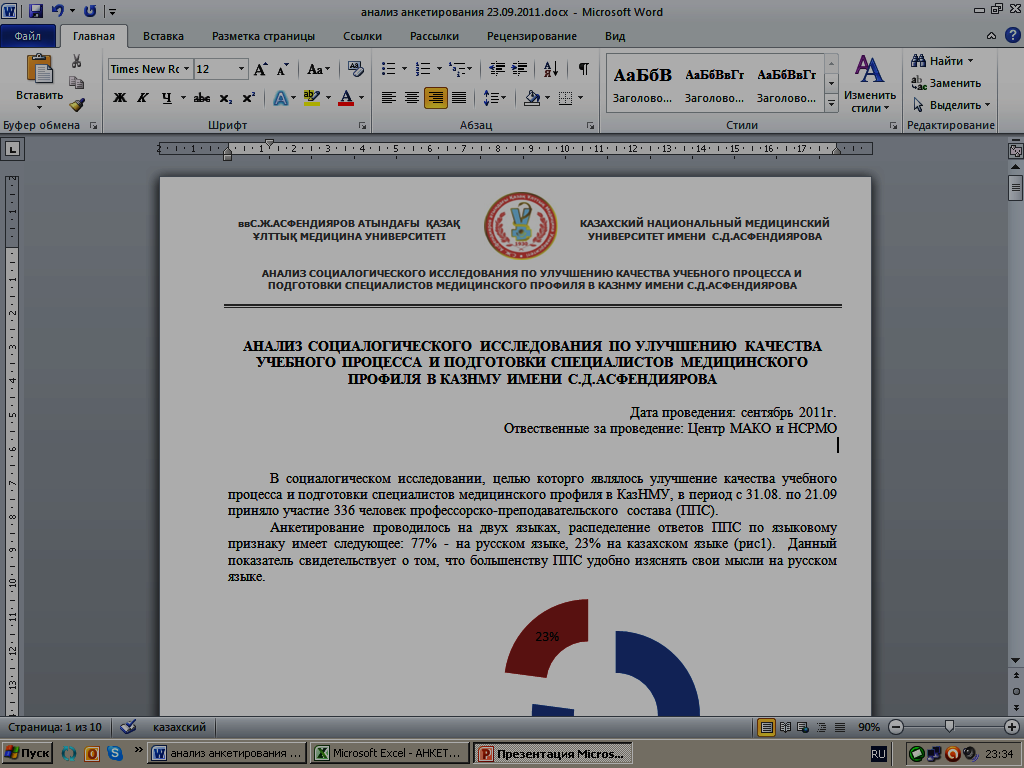 Пожелания ППС по поводу пожеланий и развития учебного процесса  в КазНМУ по результатам анкетирования:
 «автоматизировать систему управление всех кафедр»;
«больше дисциплины, борьба с коррупцией»;
«быстрее закончить ремонтные работы, больше мест в общежитии  для студентов»;
«борьба с бюрократизмом, перевести систему сдачи отчетных документов в электронный эквивалент»;
«для организации и развития учебного процесса иметь в наличии компьютерные и мультимедийные классы,  интерактивные доски»;
«внедрение мед. образовании КазНМУ на высшем уровне»; 
«внедрения проводить  постепенно, чтобы преподаватели могли подготовить материалы и сами вникли в новые методы обучения»;
«внести корректив в ГОСО-6- суд.медицину определить как предмет не электив, а основная дисциплина »;
«в связи загруженностью преподавателей (по 2 группы) из-за не рационального расписания, увеличения бумажной работы,   недостаточное внимание  уделяется студенту: вроде приоритет-студент, но как всегда документооборот увеличился в 2раза»
исп.к.п.н. Жданова Т.С.
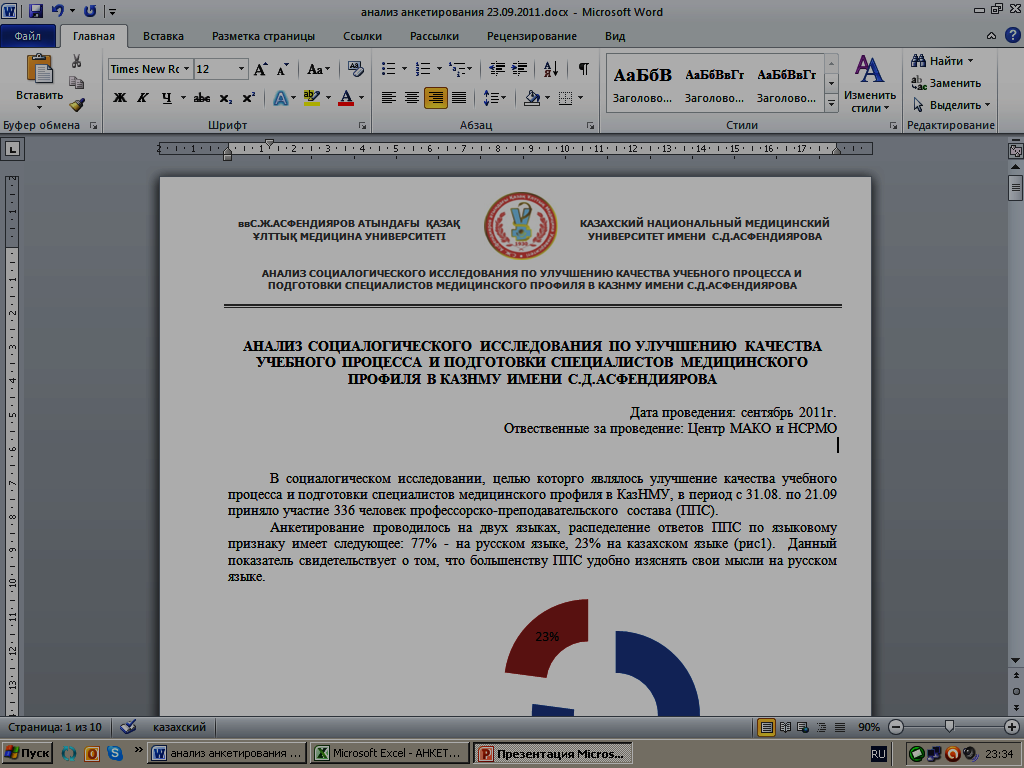 Пожелания ППС по поводу пожеланий и развития учебного процесса  в КазНМУ по результатам анкетирования:
 «все должно быть хорошо продумано, а не принимать спонтанные решения …«повозка не должна ехать впереди извозчика»»;
«все усилие должный быть направлены на подготовку специалиста»;
«департаменты и др. подразделения должный работать координировано, нет четкого контроля над ними, создается впечатление что департаменты работают в изоляции друг от друга»;
«для наших занятий необходимо улучшить спортивную базу» (кафедра физ.воспитания);
«достаточная техническая оснащенность, обеспечить аудитории для чтений лекций»; 
«желательно введение пятидневки»,
 проведение ФПК в ближайшем и дальнем зарубежье»;
«желательно провести интернет на кафедру»,
 внедрить электронный журнал»,
«желательно: составление более рационального расписания, при котором у студентов было бы больше времени для самостоятельного изучения каких-либо вопросов темы»;
исп.к.п.н. Жданова Т.С.
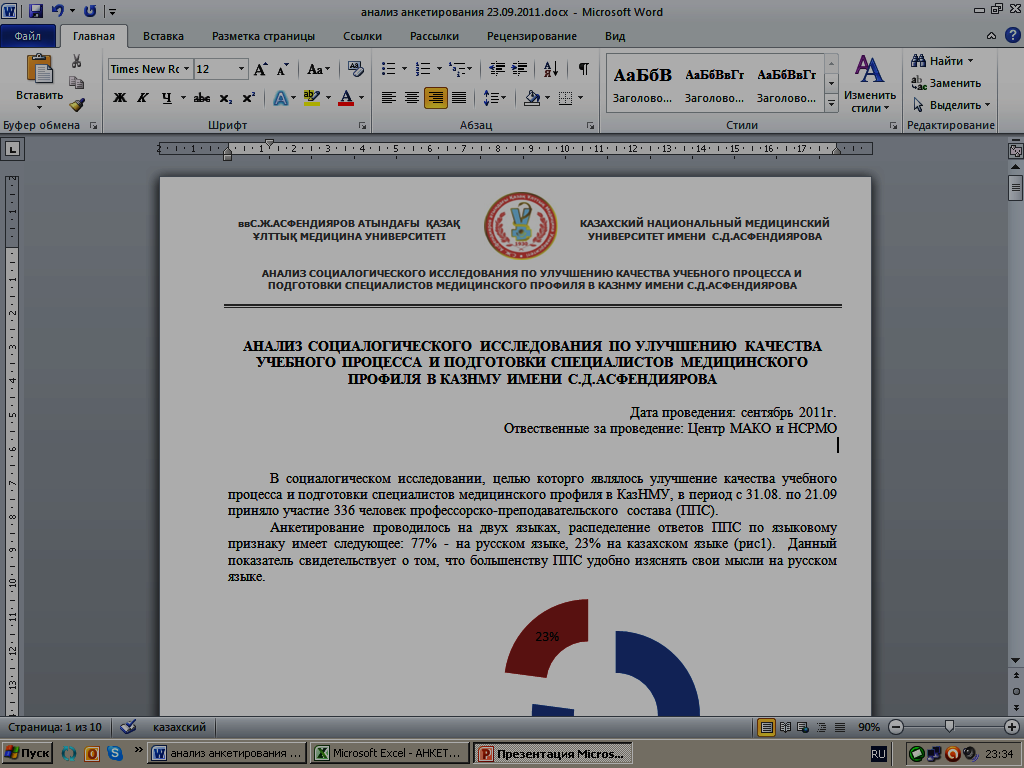 Пожелания ППС по поводу пожеланий и развития учебного процесса  в КазНМУ по результатам анкетирования:
 «жестокий отбор на младших  (базовых) курсах»;
«запустить АСУ ВУЗ и  компьютеризацию делопроизводства»;
«заранее, т.е. перед учебным годом должный быть готовы все инструменты обучения»; 
«иметь собственную клинику»;
«каждому преподавателю нормальное рабочее место- учебную комнату на кафедре, оснащение компьютерами, подключение  к  интернету»;
«материально техническую базу необходимо регулярно повышать, квалификацию и разных учебных  базах материально. Поощрение преподавателей. На кафедре, изменить условия дифференциации оплаты, учитывая специфику кафедр университета»;
«меньше формализма, больше реальных действий»;
 «много бумажной работы, на уровень знания студентов мало обращается внимание,  большая учебная нагрузка на преподавателя»;
исп.к.п.н. Жданова Т.С.
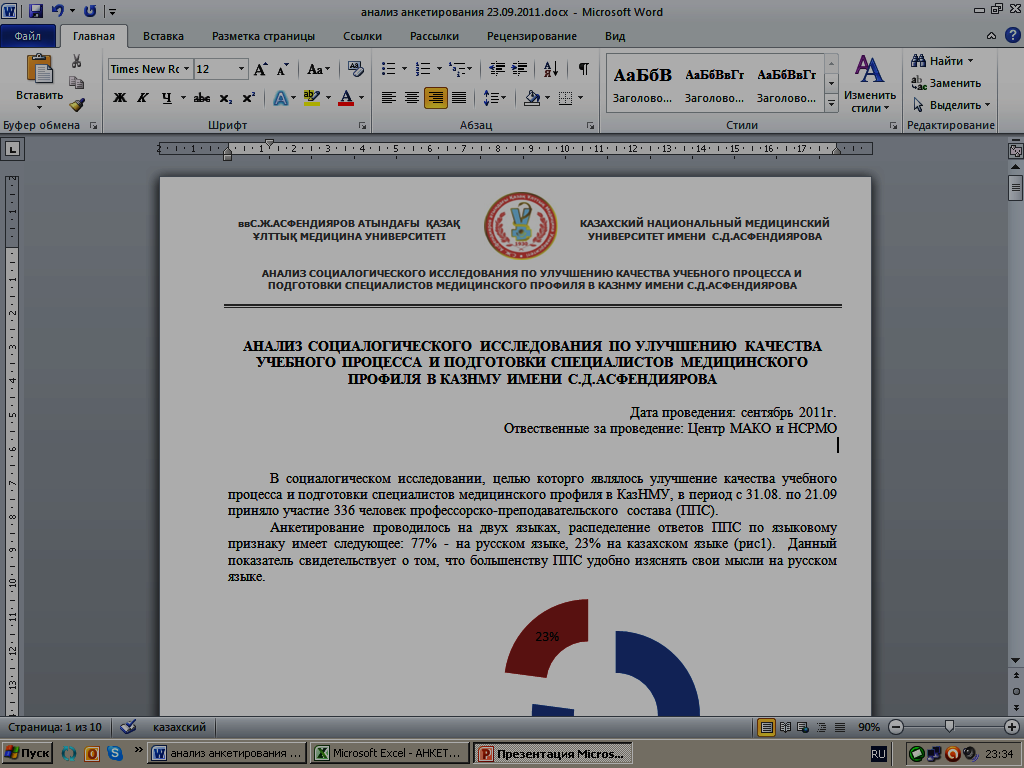 Пожелания ППС по поводу пожеланий и развития учебного процесса  в КазНМУ по результатам анкетирования:
 «надо воспитывать и усилить педиатров с 1 курса, но с использованием современных инноваций, в современных условиях компетентностно-
ориентированного подхода к обучению. Считаю, что 3-х дневные конференции в 1-е три дня работы после отпуска это очень познавательно»;
«научить студента самостоятельно принимать  решения»;
«необходимо использовать новые технологий обучения и внедрения, а также обмен опыта с другими ВУЗами страны»;
«несмотря на то, что многое изменилось в положительную сторону, хочется что бы не было уже традиционных журн.а в место них электронные, что бы был доступ к интернету во всех кафедрах, даже у тех, кто в подвале»;
«нет координации в работах подразделений должен составлять инспектор по модулю, а не по курсам, есть накладки»;
«отбор студентов при наступлении, больше применять инновационных методов и форм на младших курсах»;
«отрегулировать расписание экзаменов по элективам ,не передавать часы рубежного контроля в офис- регистрам, не сокращать СРСП за счет СРС,  особенно на младших курсах»;
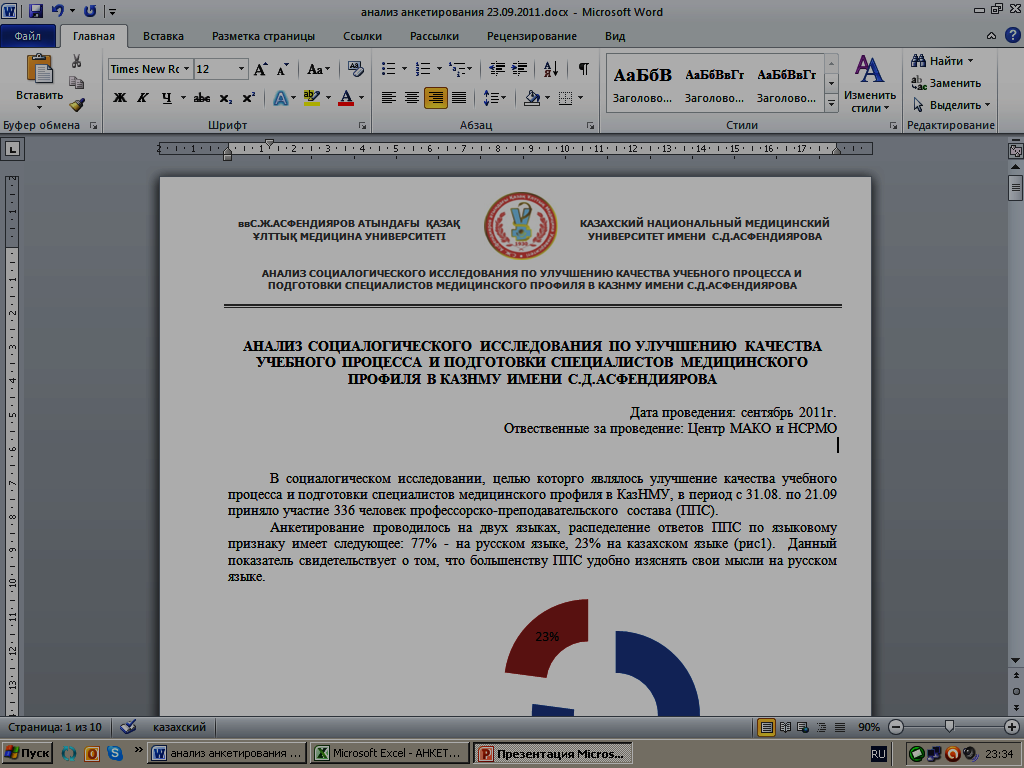 Пожелания ППС по поводу пожеланий и развития учебного процесса  в КазНМУ по результатам анкетирования:
 «очень хотелось бы что бы информационная база на государственном языке  было более полной, как можно скорее упорядочилась политика компетентного подхода»;
«пересмотреть ГОСО 2006»;
«повысить успеваемость студентов»;
«послать нас на мастер классы в учебной заведении где давно применяются данные методики для лучшего усвоение на практике, в учебе, лучше в далекие зарубежье»;
«на практике приблизить студента к пациенту»;
«проводить рубежный контроль в устной форме»;
«развивать нашу модель образования на всех кафедрах»;
«расширить клинические базы, уменьшение часовой нагрузки, оснащение учебных комнат компьютерами, мультимедийной аппаратурой»;
«разработать рабочей группой во главе с соответствующими комитетами и департаментами единые  критерии в оценке компетенций»;
«скорее перейти  на кредитную систему обучения»;
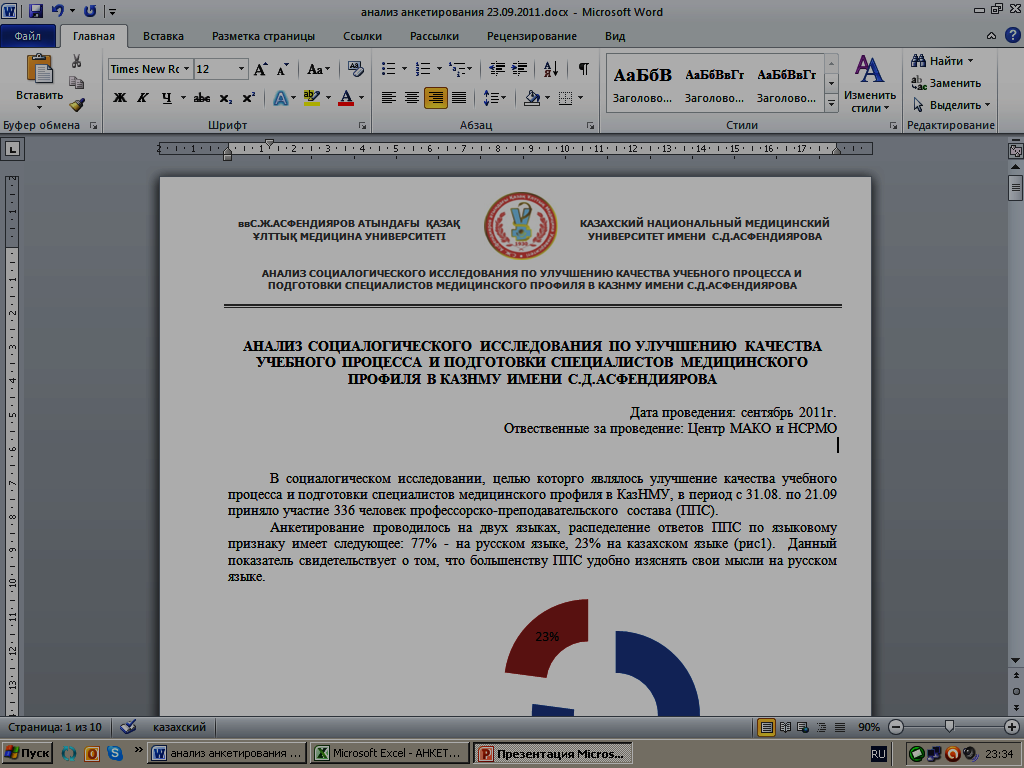 Пожелания ППС по поводу пожеланий и развития учебного процесса  в КазНМУ по результатам анкетирования:
 «улучшить отношение и условие труда в клинических базах КазНМУ»;
«улучшить условие труда на кинических базах студентов, труд преподавателей, отменить дифференцированную оплату для ППС»;
«улучшить работу учебной части, как можно провести качественно занятия с 5 подгруппами в 2-3 смены, если к нам присылают 54 подгрупп разных курсов наличии 10 педагогов в штате»;
«учебную нагрузку на ППС, что бы было возможность и время на методы ,заполнение журналов учебных не на каждую группу, а на преподавателя»;
«сократить прием студентов в соответствии с возможностями КазНМУ, можно значительно увеличить площадь университета, надстроив 3-ий этаж на все старые здания по улице Толе би»;
«стремясь к внедрению новшеств не потерять индивидуальность, выделять часы на консультации приема СРС, закупать современные учебные пособия, обращать внимание на "переквизиты«;
«убрать коррумпированных людей с административных должностей, особенно руководителей частных клиник, кормящихся за  счет университета»;
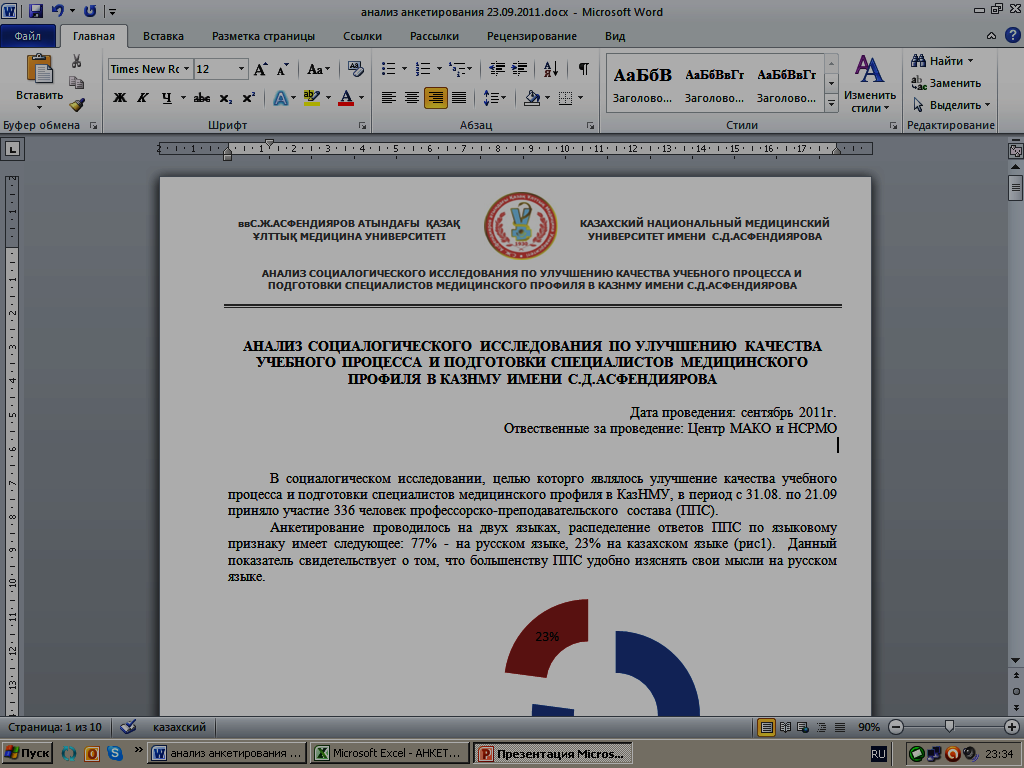 Пожелания ППС по поводу пожеланий и развития учебного процесса  в КазНМУ по результатам анкетирования:
 «уменьшить количество методической  документации не имеющих значения в медицинском образовании»;
«учебный процесс должен проходить в собственной базе клиники КазНМУ»;
«экзамен  в устной форме»